در خروج امام حسین  مصلحت دینی و دنیایی نبود
ماهيت يزيد
فاجر
يزيد الخمور الفاسق المأبون في فرجه
1
يزيد ينكح الأمهات والأخوات
2
كان ناصبيا يتناول المسكر
3
أمر يزيد بقتل أهل المدينة وإباحة نسائهم
4
5
بأمر يزيد افتض بالمدينة ألف إمرأة
6
بأمر يزيد حبلت ألف إمرأة بغير زوج
7
من أحدث بالمدينة فعليه لعنة الله
8
فعل بأهل المدينة ما فعل وقتل الحسين
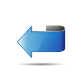 ابن تيميه: يزيد لم يأمر بقتله
1
ابن اثير: عبيد الله: أمرني يزيد بقتله أو قتلي
2
ذهبي: فعل بأهل المدينة ما فعل وقتل الحسين
3
يزيد قاتل
امام حسين 
عليه السلام
تفتازاني: رضي يزيد بقتل الحسين متواتر
4
5
ابن كثير: يزيد يطعن برأس الحسين بالقضيب
ابن عابدين: يزيد اكتحل بدم الحسين  (ع)
6
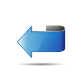 اسارت اهل بيت
ابن تيمية: سبي نساء الحسين كذب وباطل
1
تفتازاني: اهانة أهل البيت مما تواتر معناه
2
بلاذري: أراد يزيد هبة زينب لرجل شامي
3
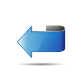 يزيد و جسارت به راس مطهر امام حسين (ع)
ابن تيمية: نكت يزيد علي ثنايا الحسين كذب
1
ابن كثير: يزيد يطعن رأس الحسين بالقضيب
2
بلاذري: وضع رأس الحسين بين يدي يزيد
3
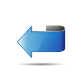 كفر يزيد و عدم ايمان او
ابن تيمية: يزيد تاب عن ذنوبه
1
تفتازاني: لا نتوقف في إيمانه بل لعنه
2
الآلوسي: جزم بكفره جماعة‌ من العلماء
3
لم يكن يزيد مصدقا بالرسالة
4
ابن العماد: قتل الحسين يدل علي الزندقة
5
ابن حجر المكي: كفر يزيد علي قول أهل السنة
6
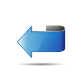 لعن يزيد
ابن تيمية: عدم جواز لعن يزيد
1
تفتازاني: لعنة الله عليه وعلي انصاره
2
ابن الجوزي: العنو يزيد
3
4
الآلوسي: لعنة الله عليهم أجمعين
5
رشيد رضا: يزيد خذله الله
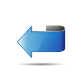 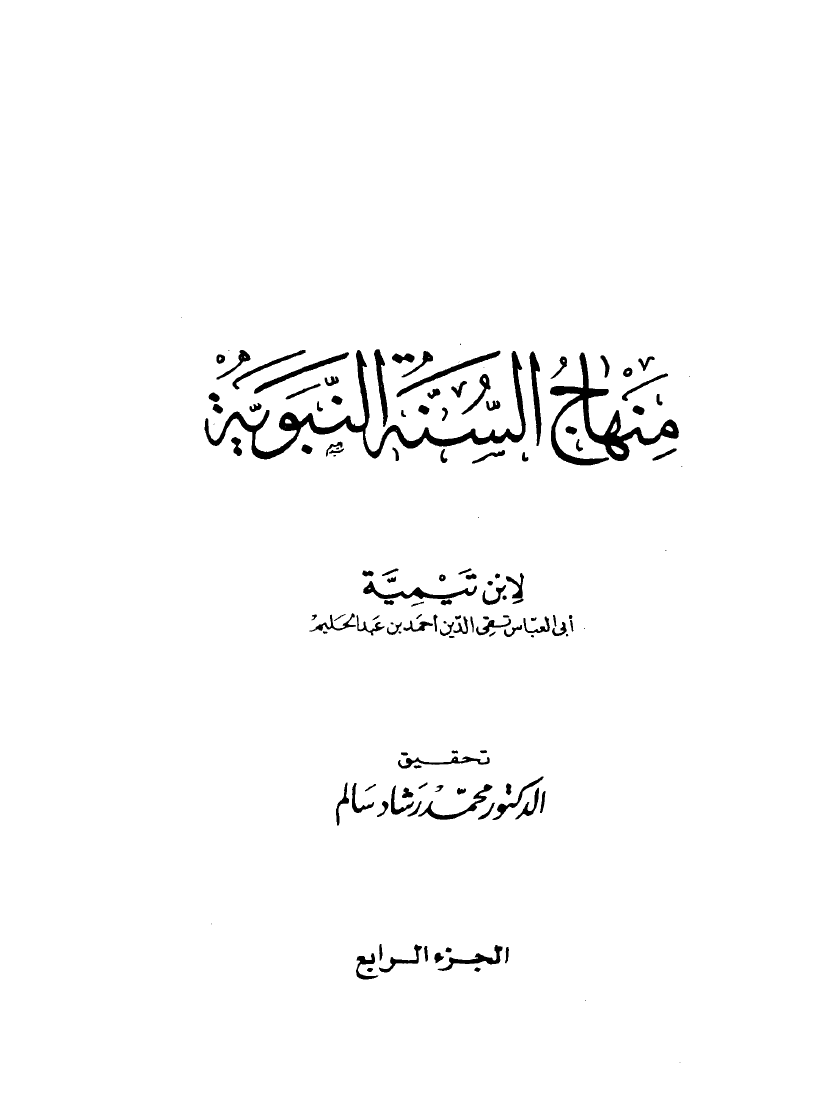 [Speaker Notes: Give a brief overview of the presentation. Describe the major focus of the presentation and why it is important.
Introduce each of the major topics.
To provide a road map for the audience, you can repeat this Overview slide throughout the presentation, highlighting the particular topic you will discuss next.]
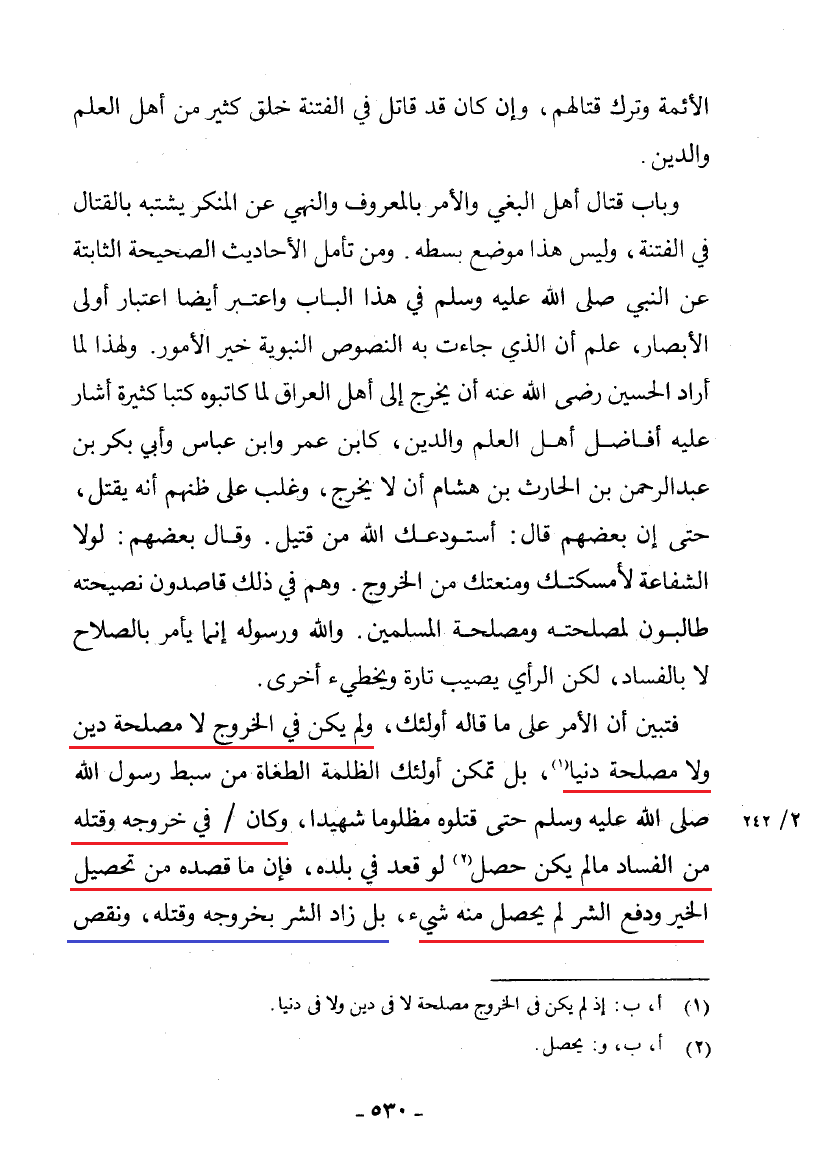 [Speaker Notes: Use a section header for each of the topics, so there is a clear transition to the audience.]
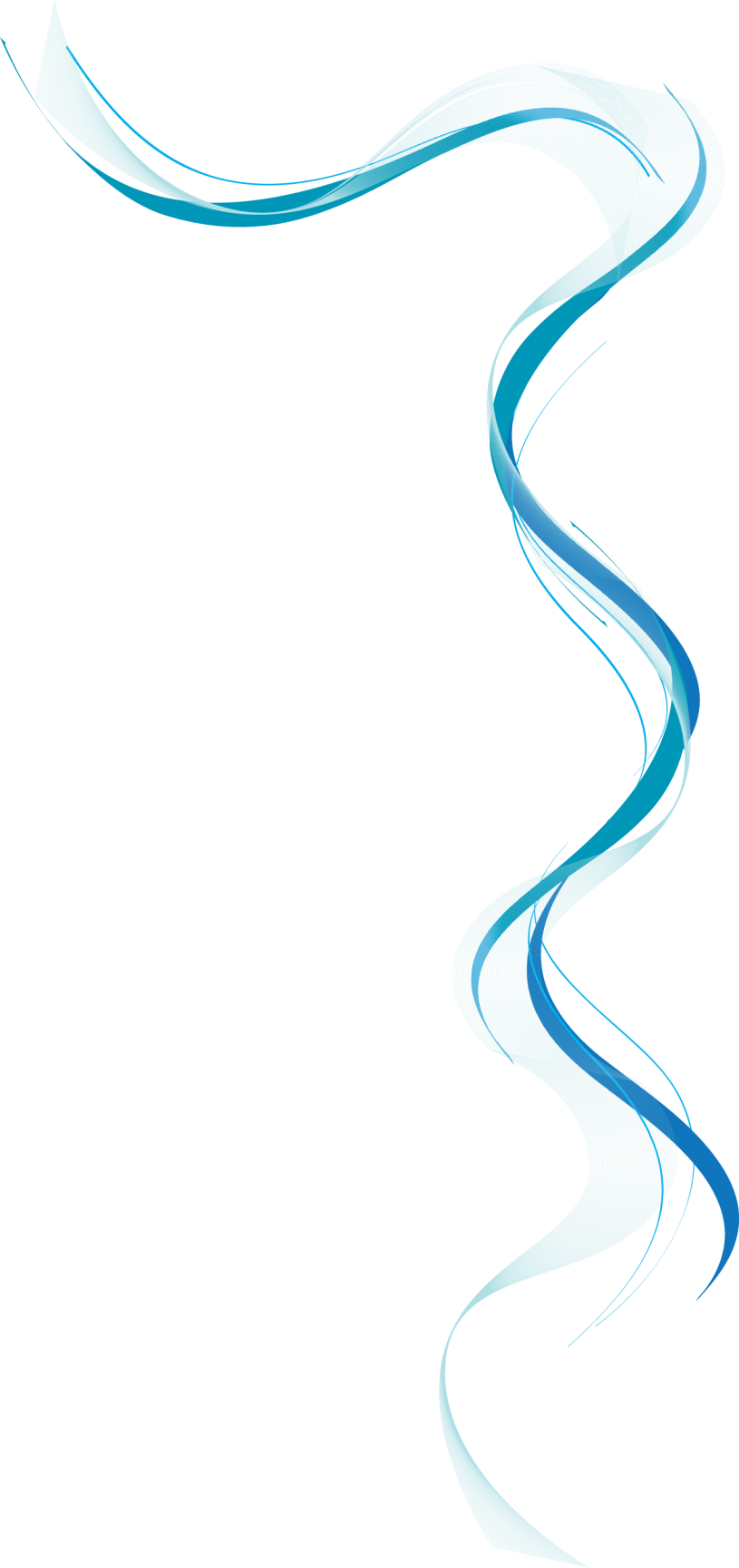 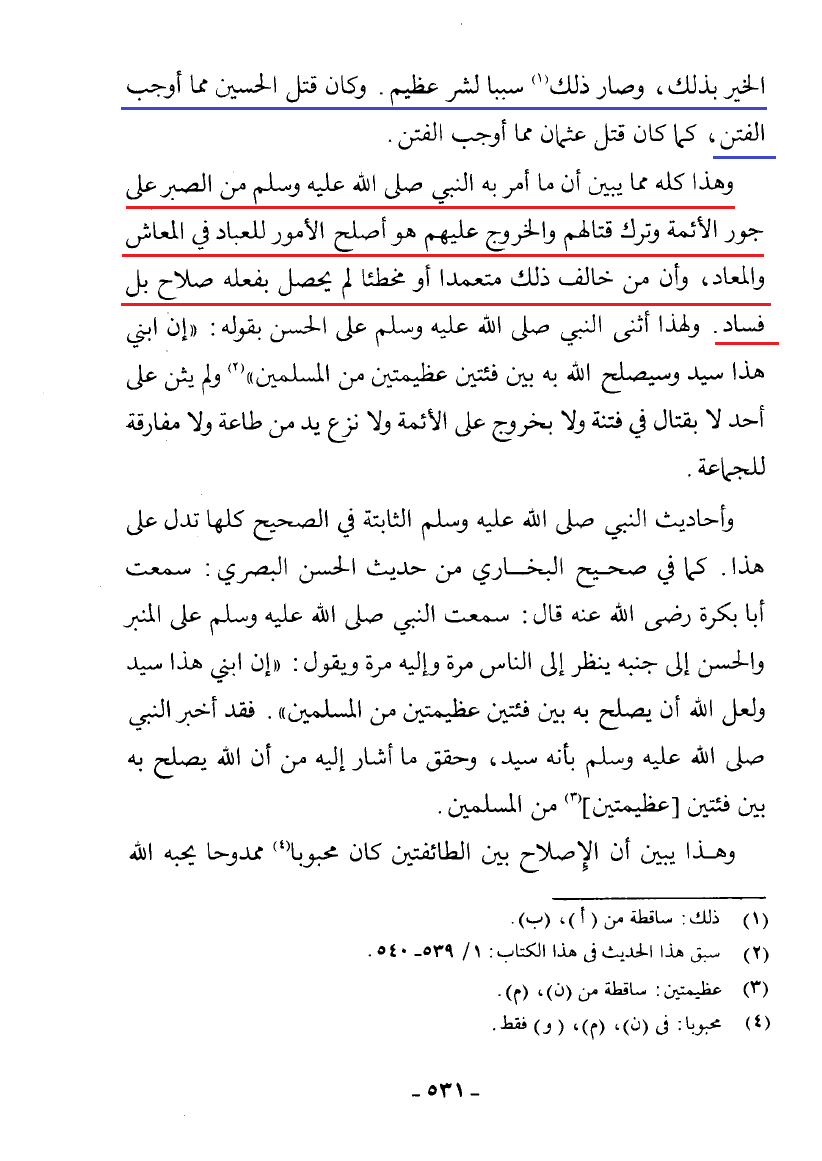 [Speaker Notes: This is another option for an Overview slides using transitions.]
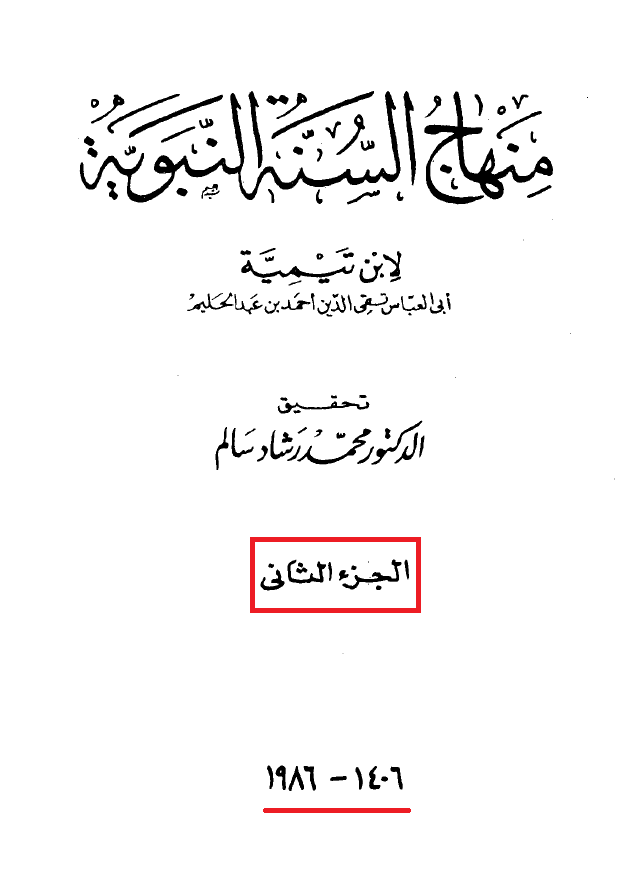 عزاداری اهل تسنن برای امام حسین 
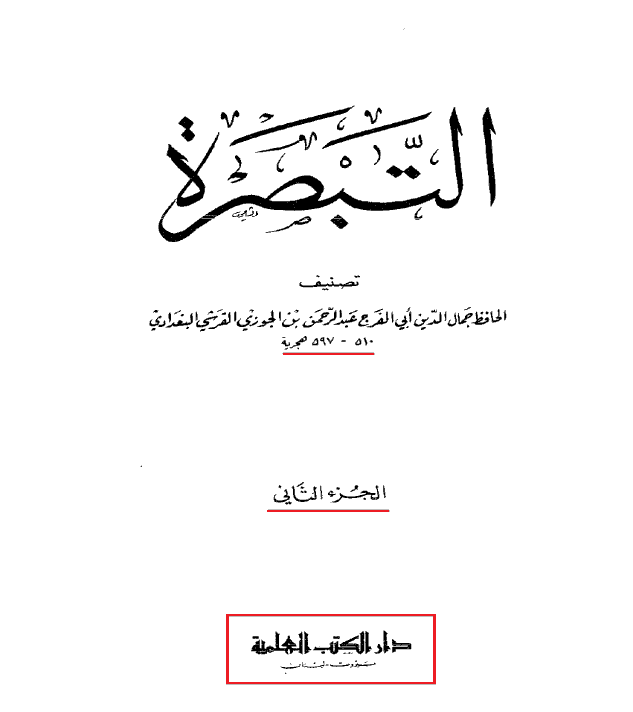 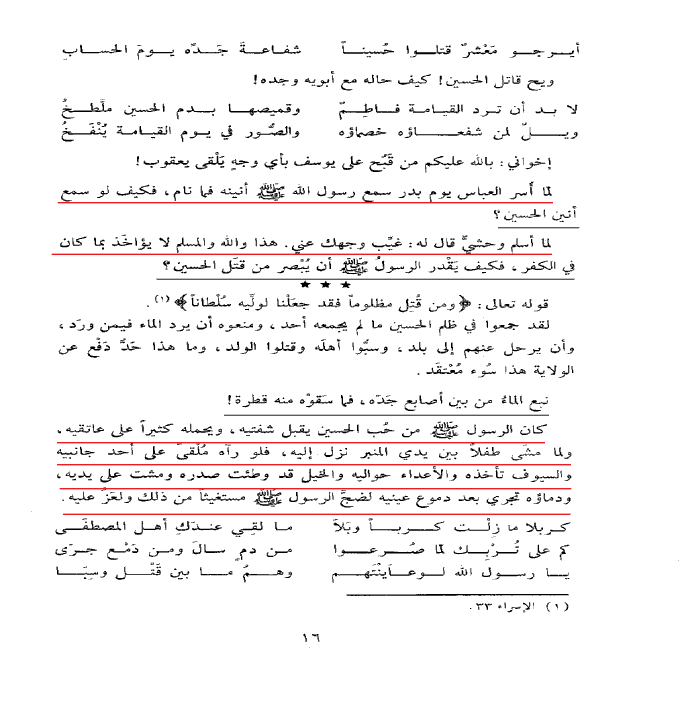 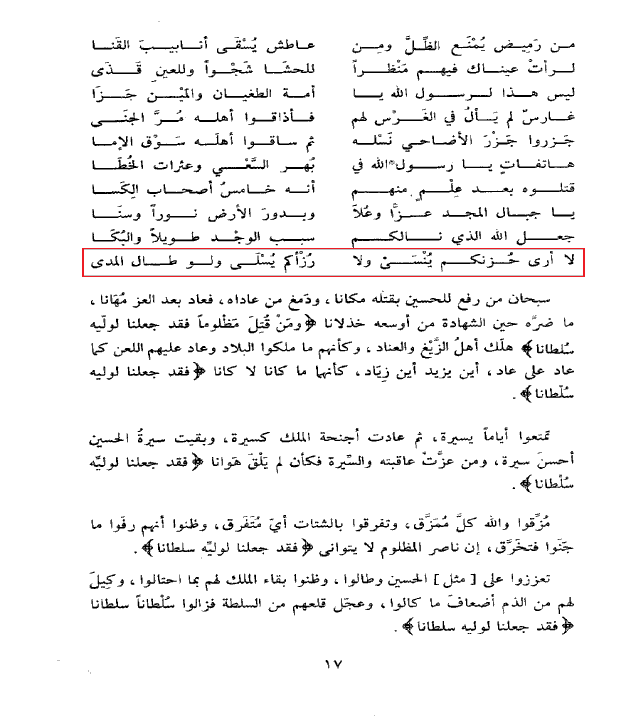 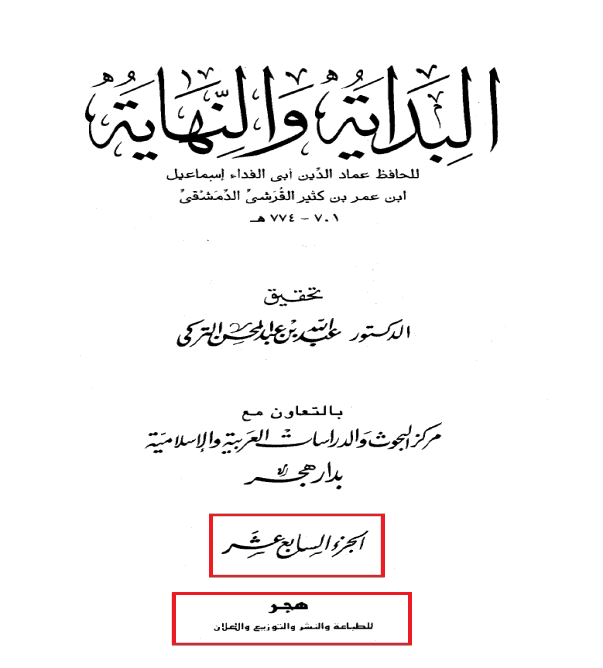 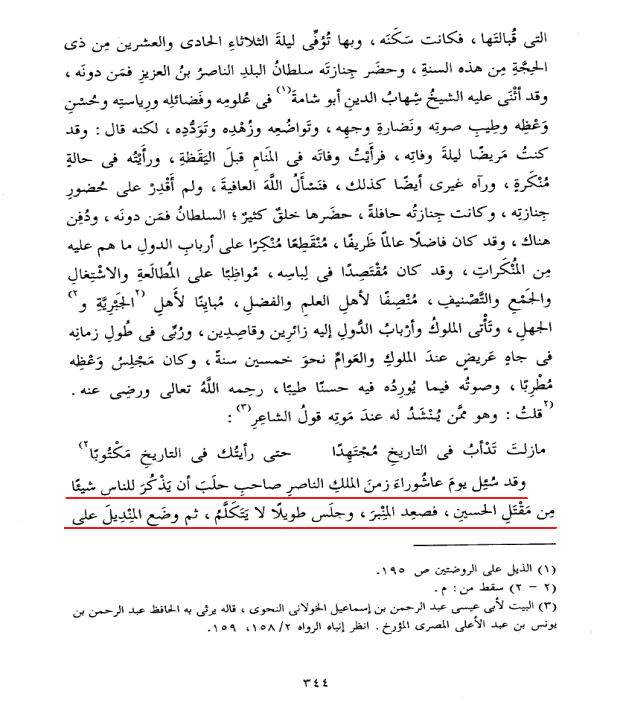 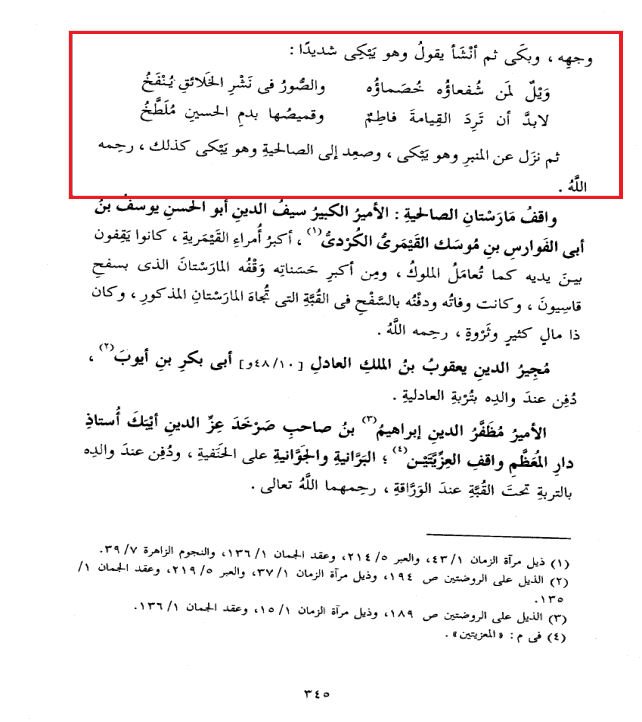 (ماهيت یزید)
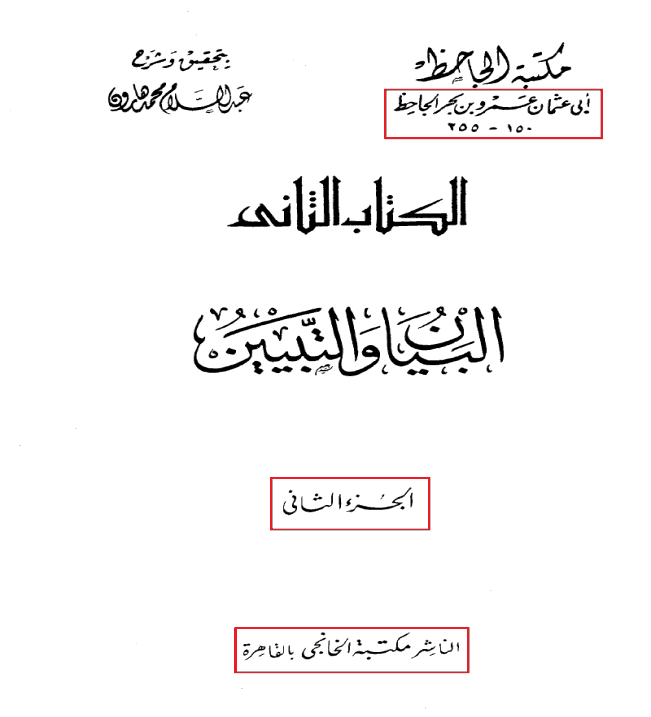 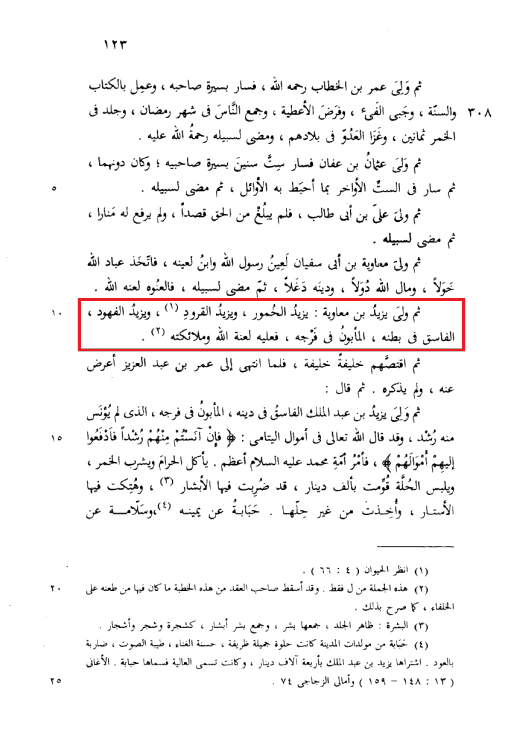 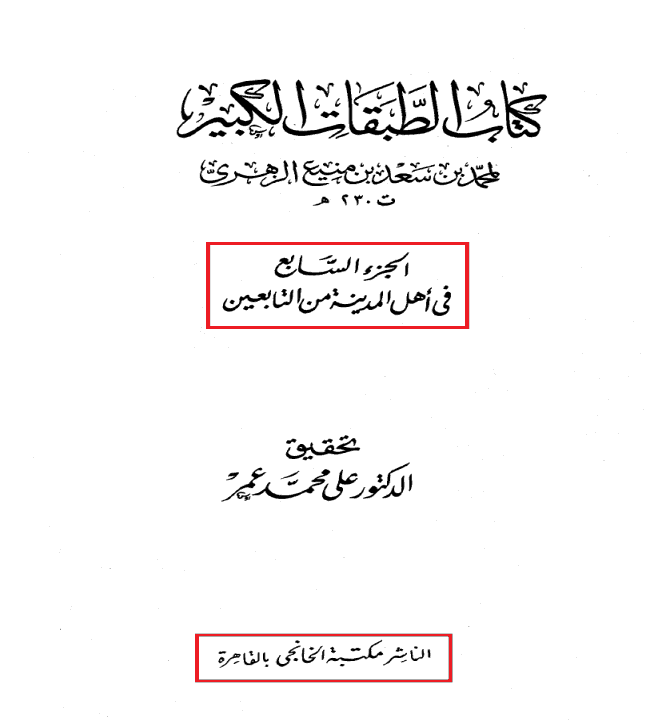 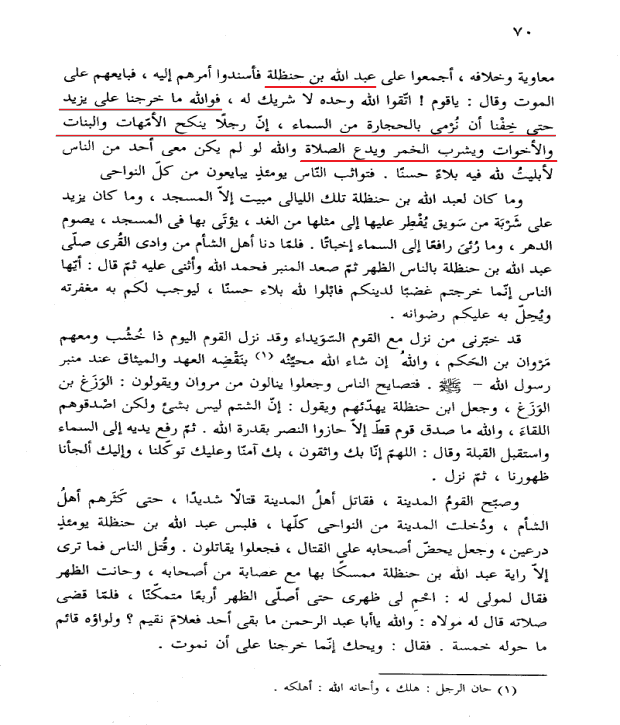 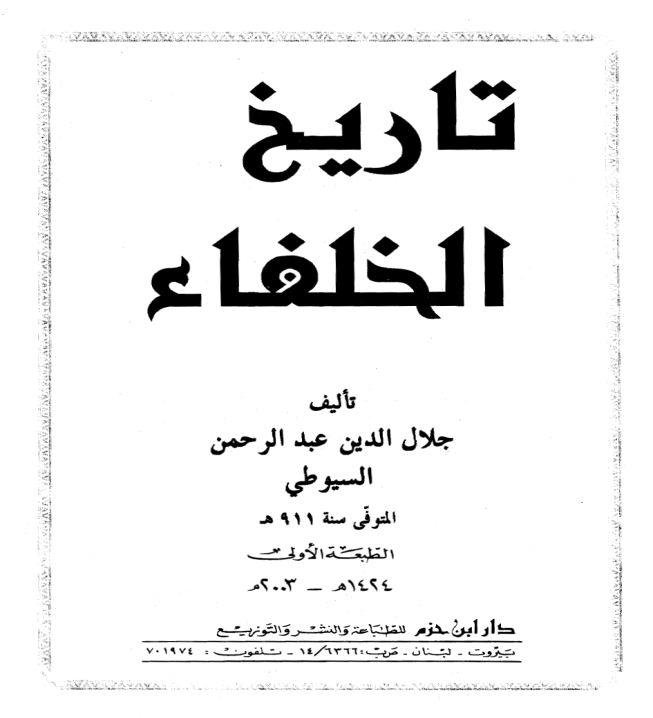 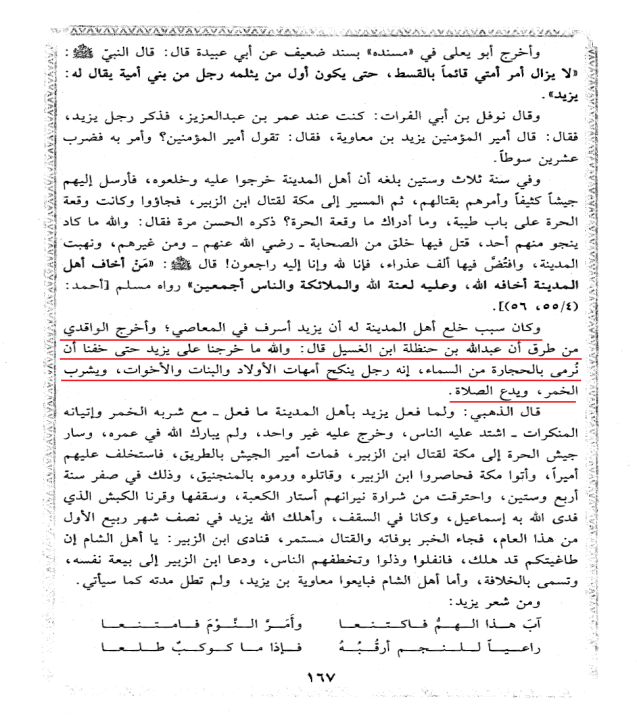 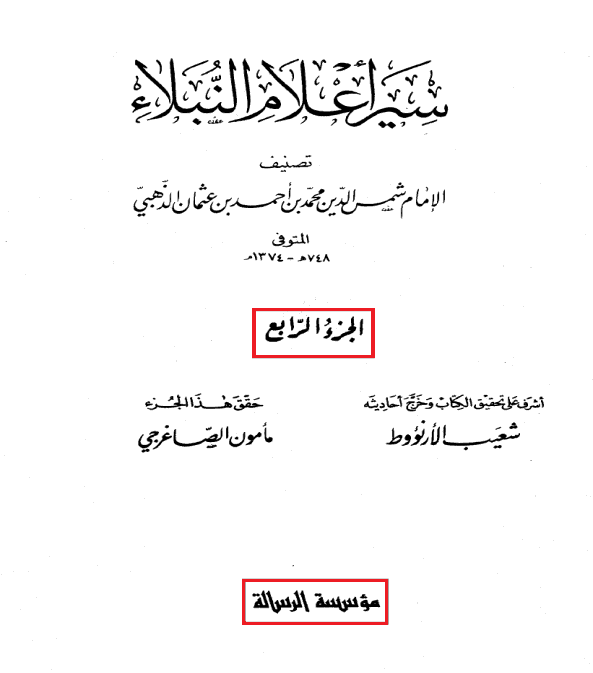 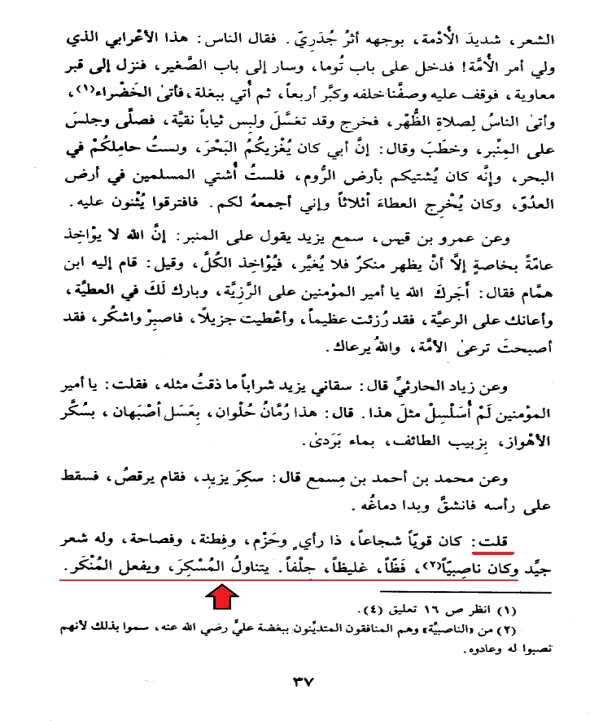 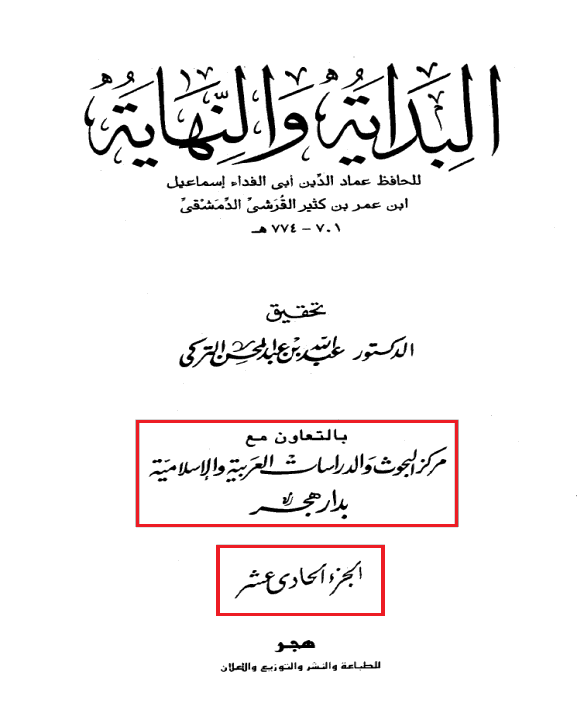 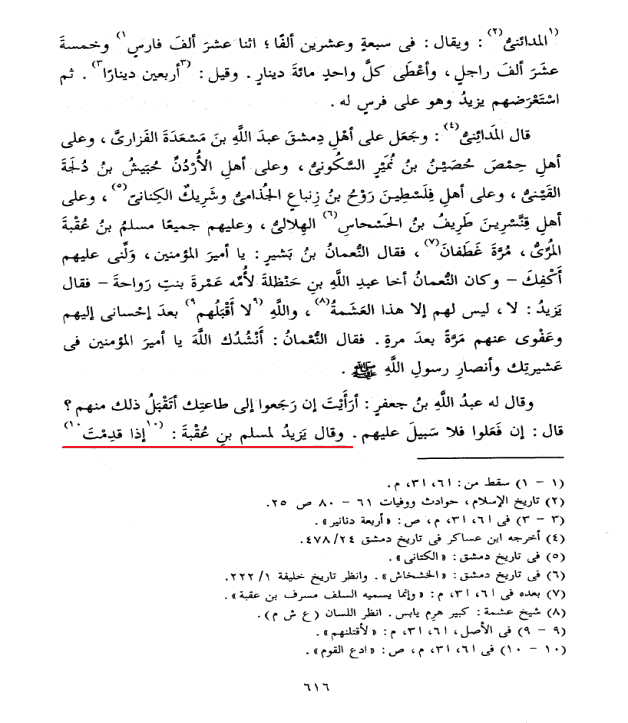 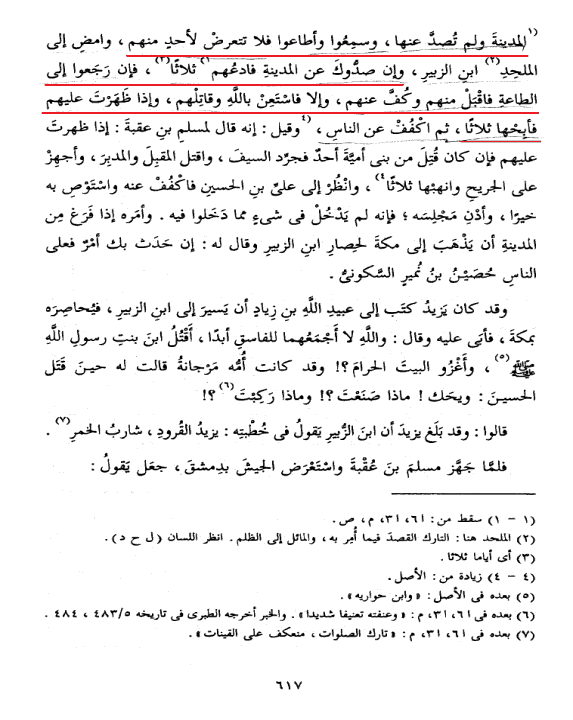 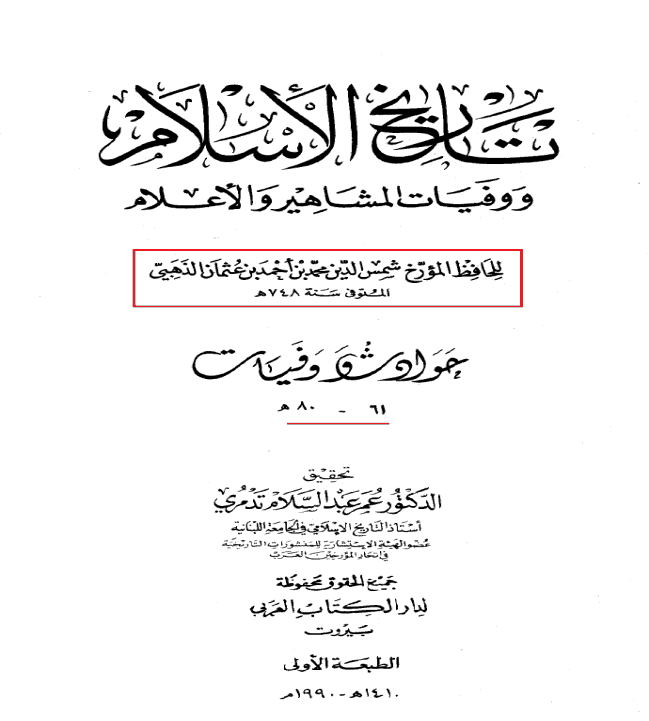 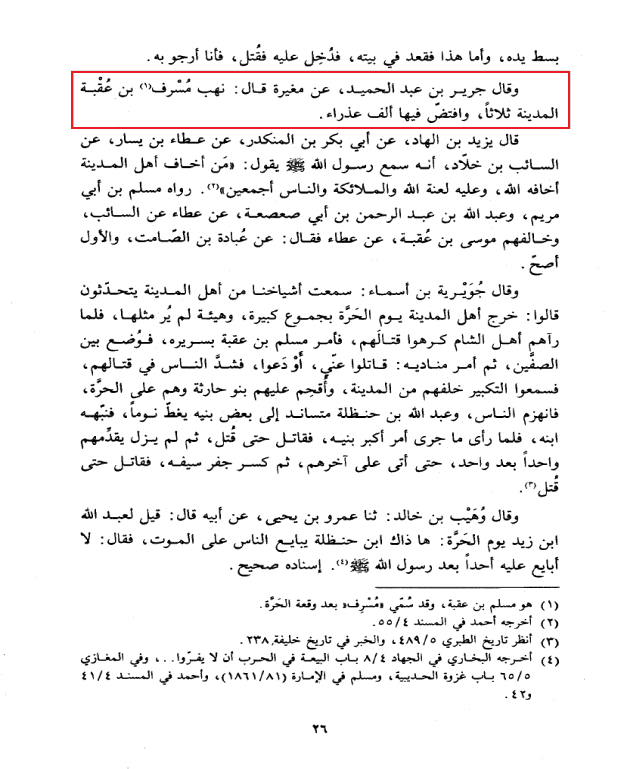 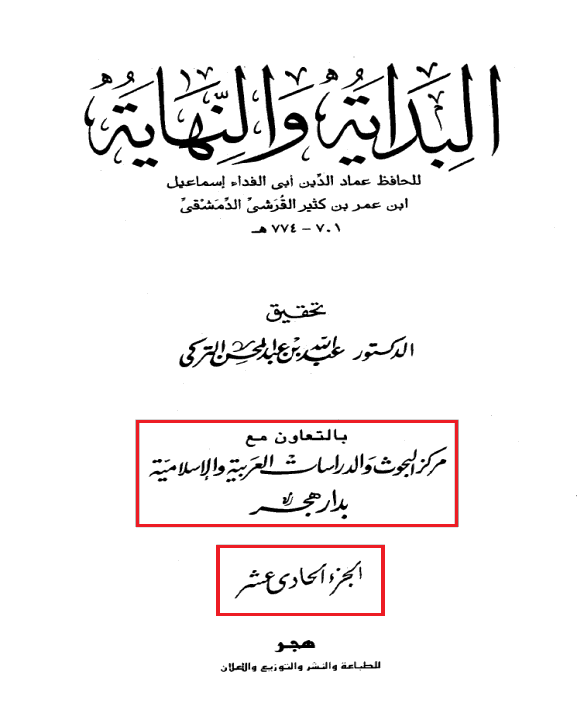 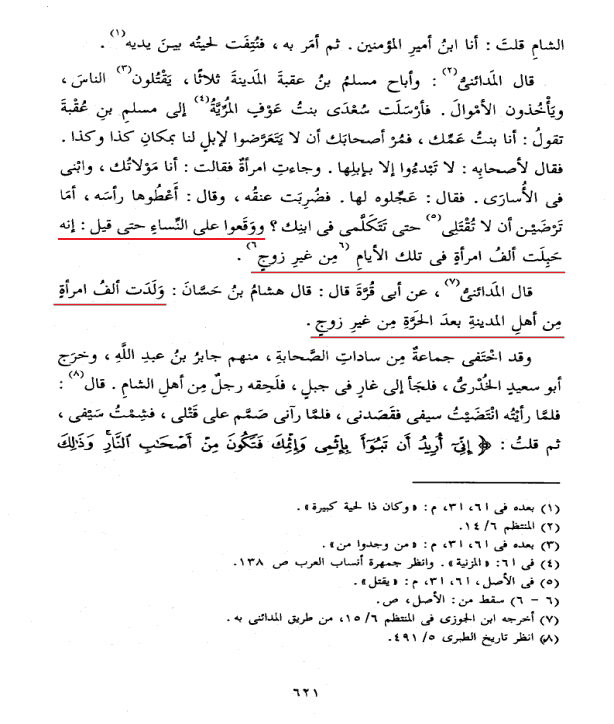 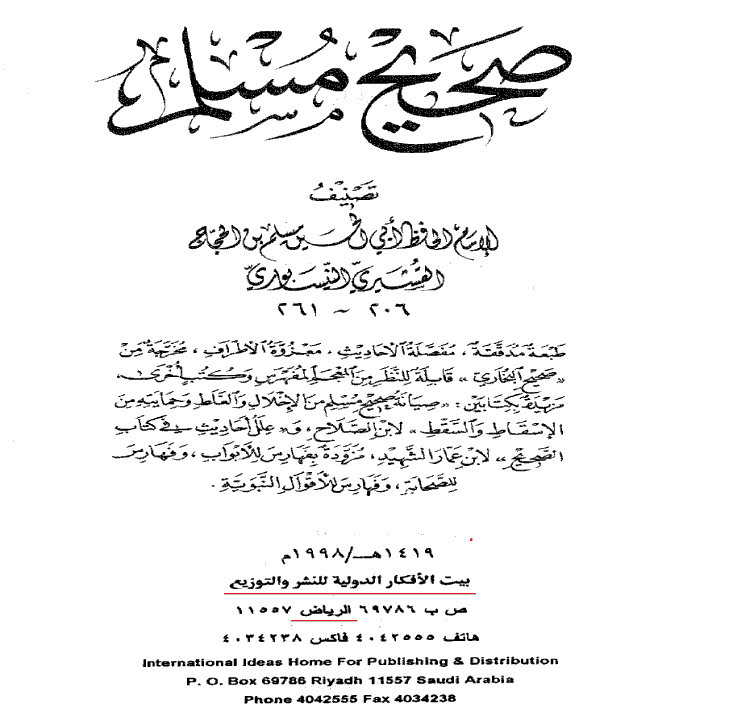 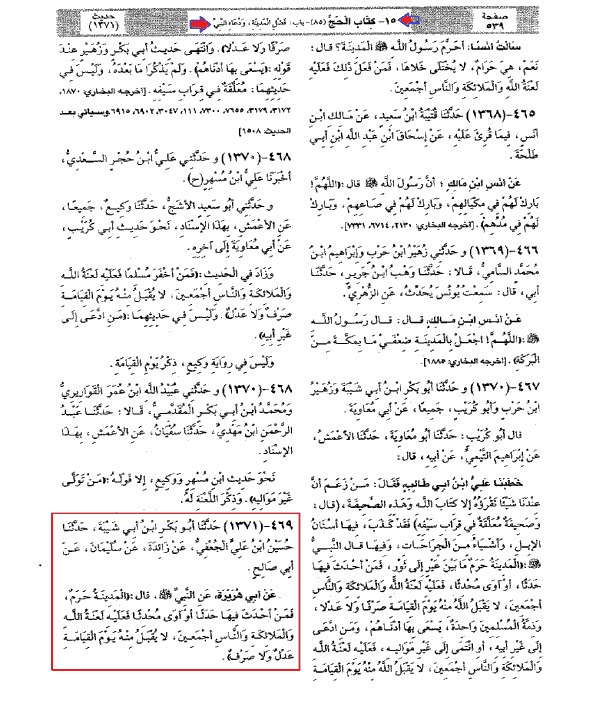 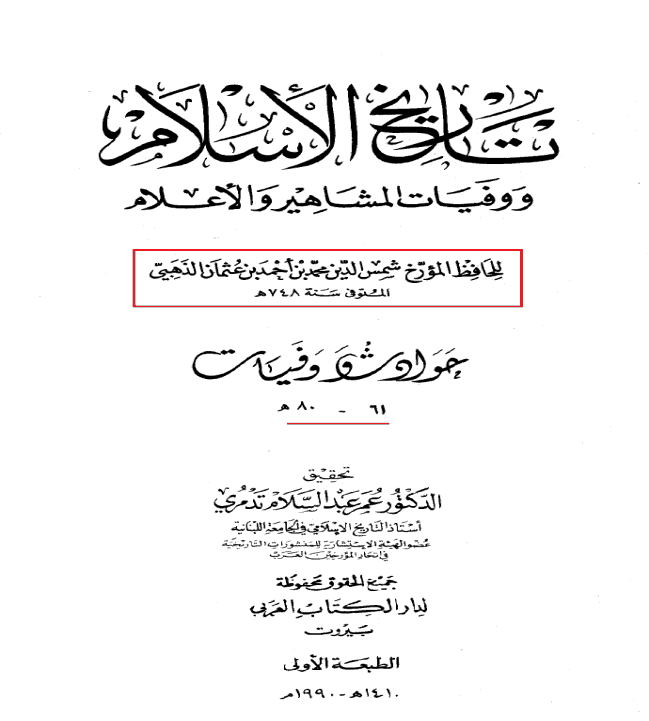 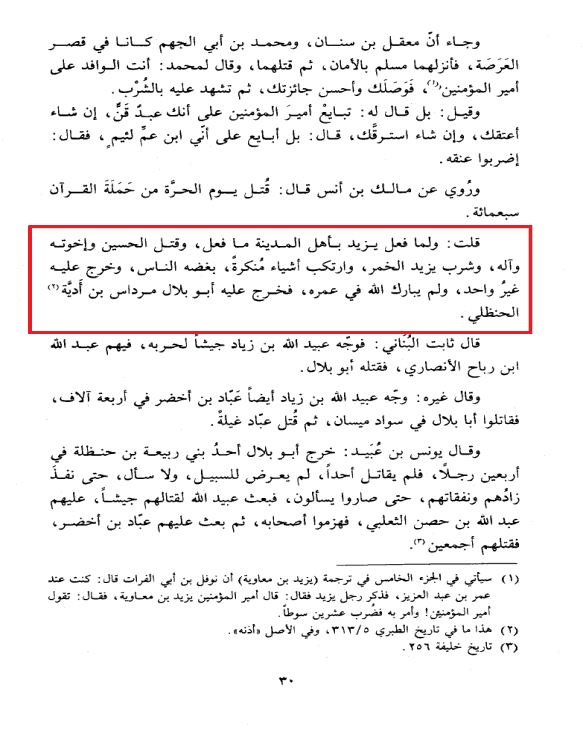 يزيد مسئول قتل حسين
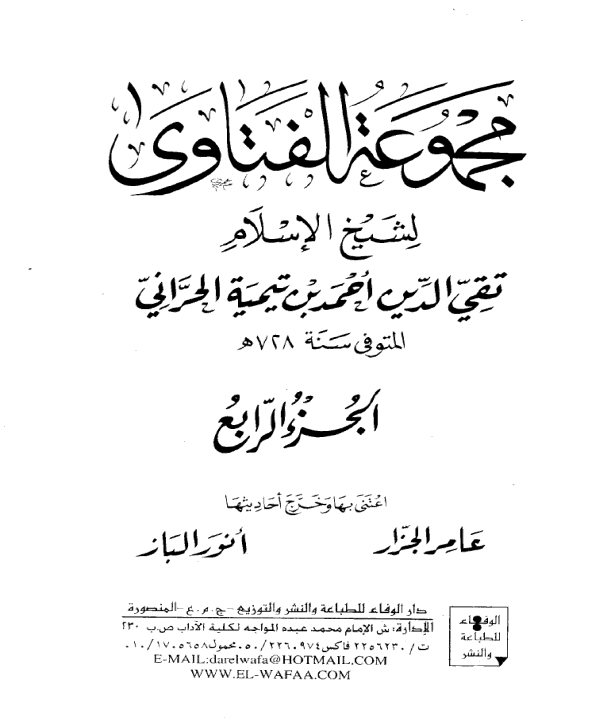 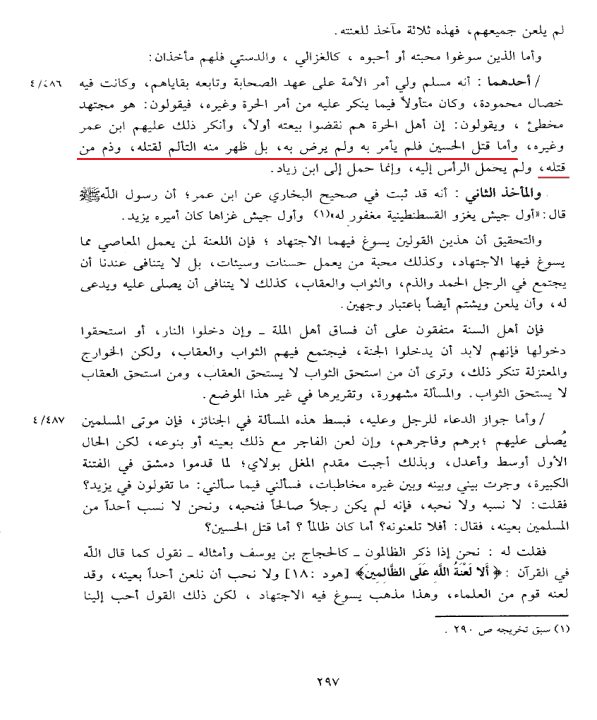 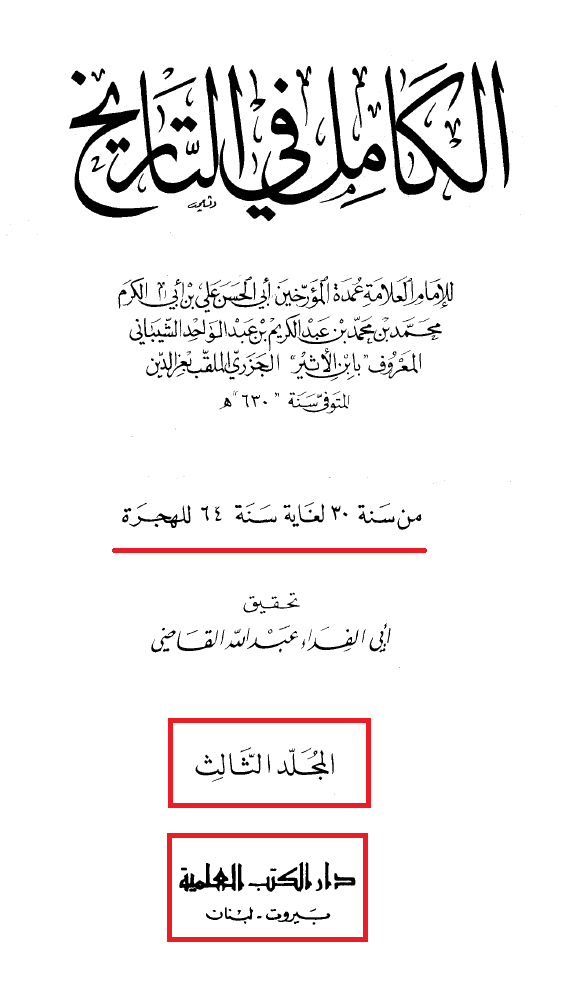 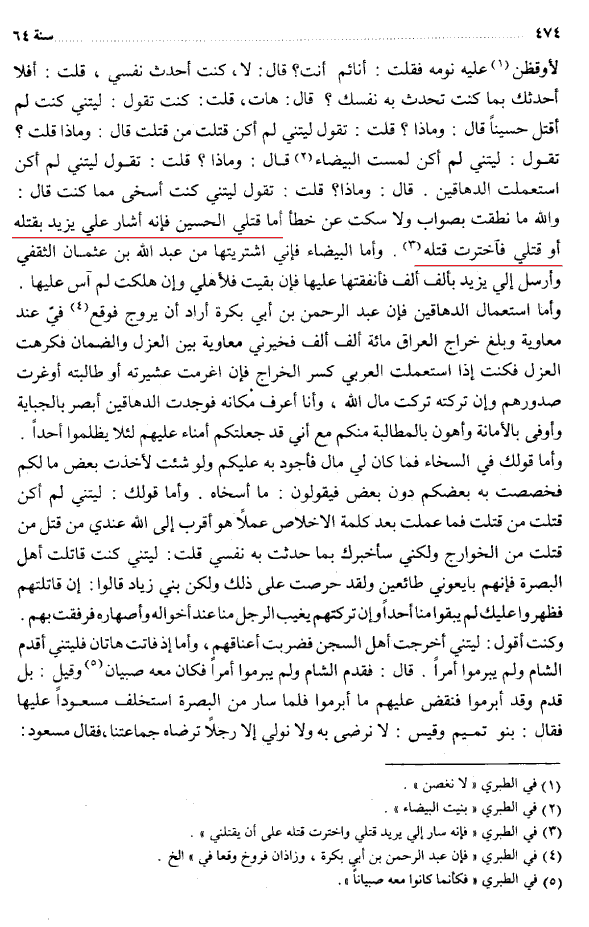 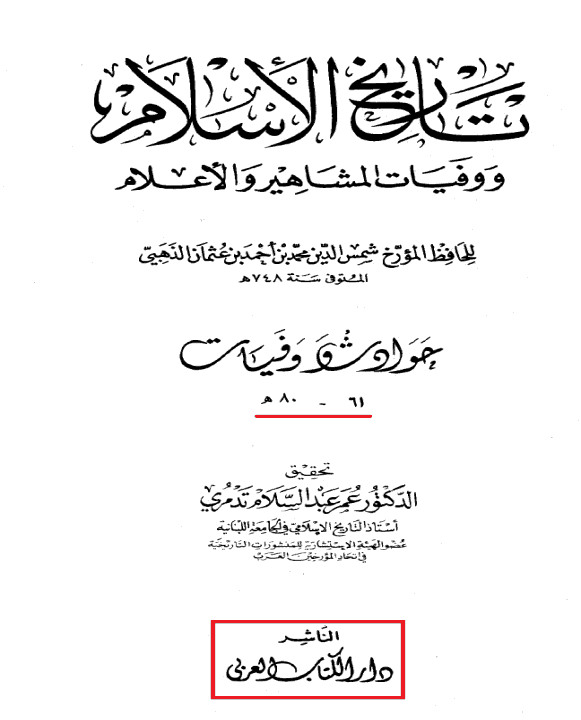 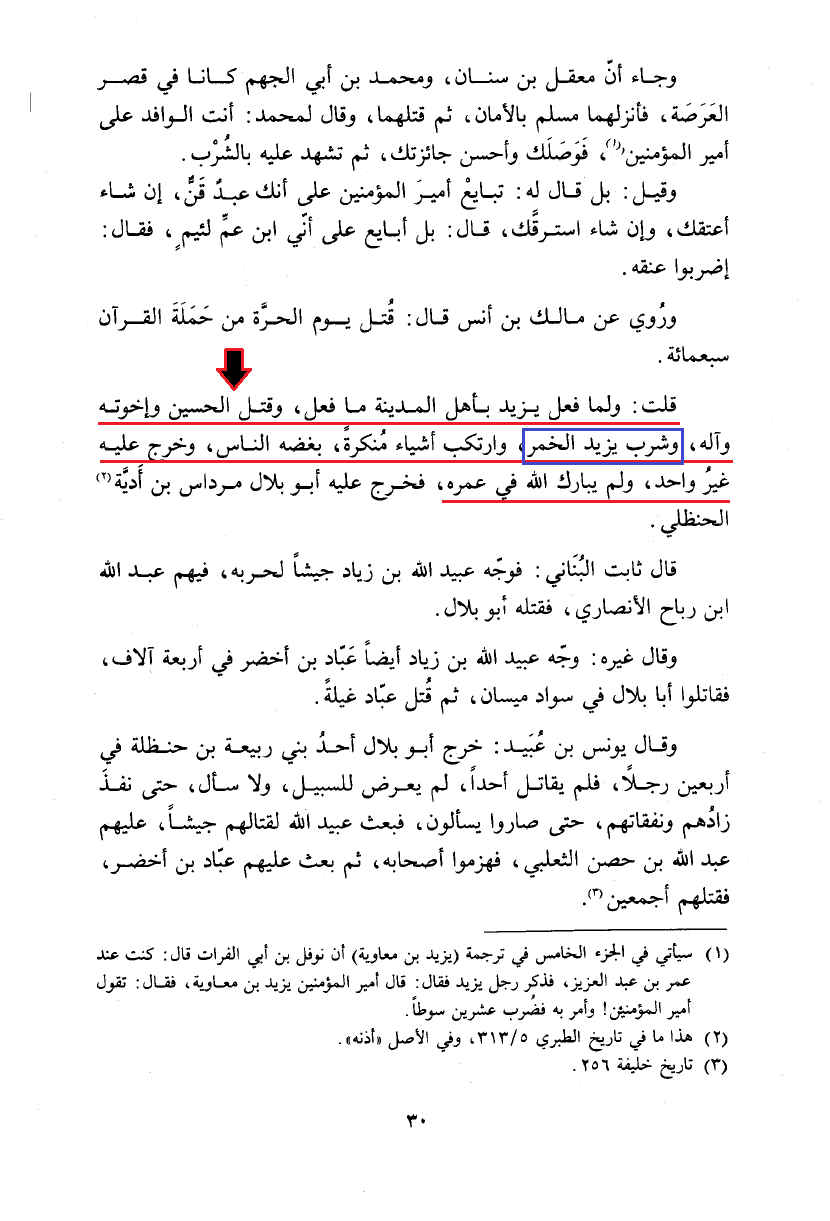 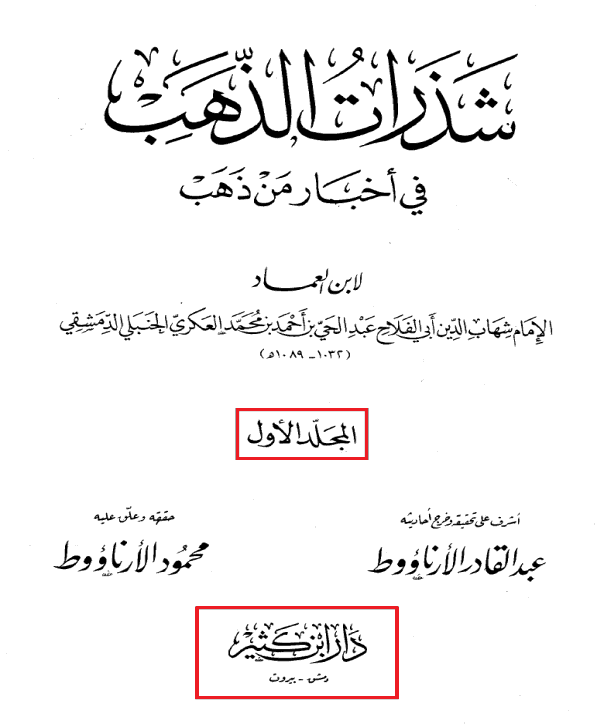 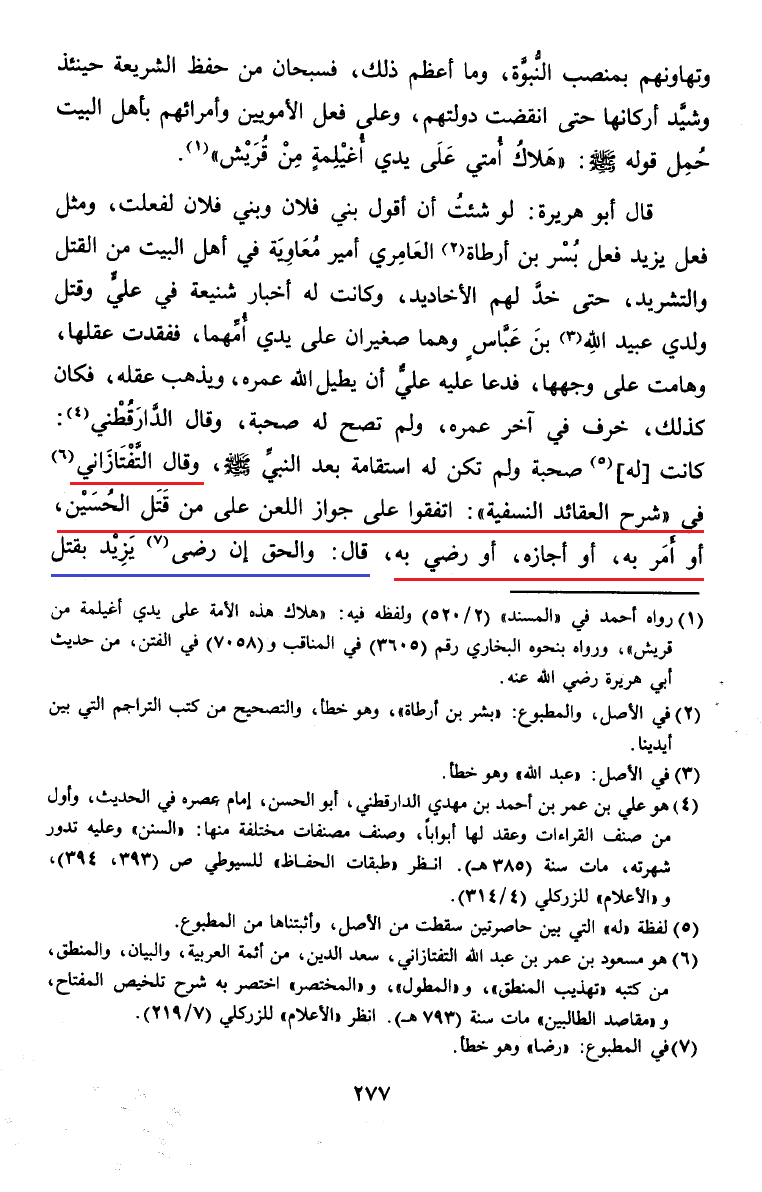 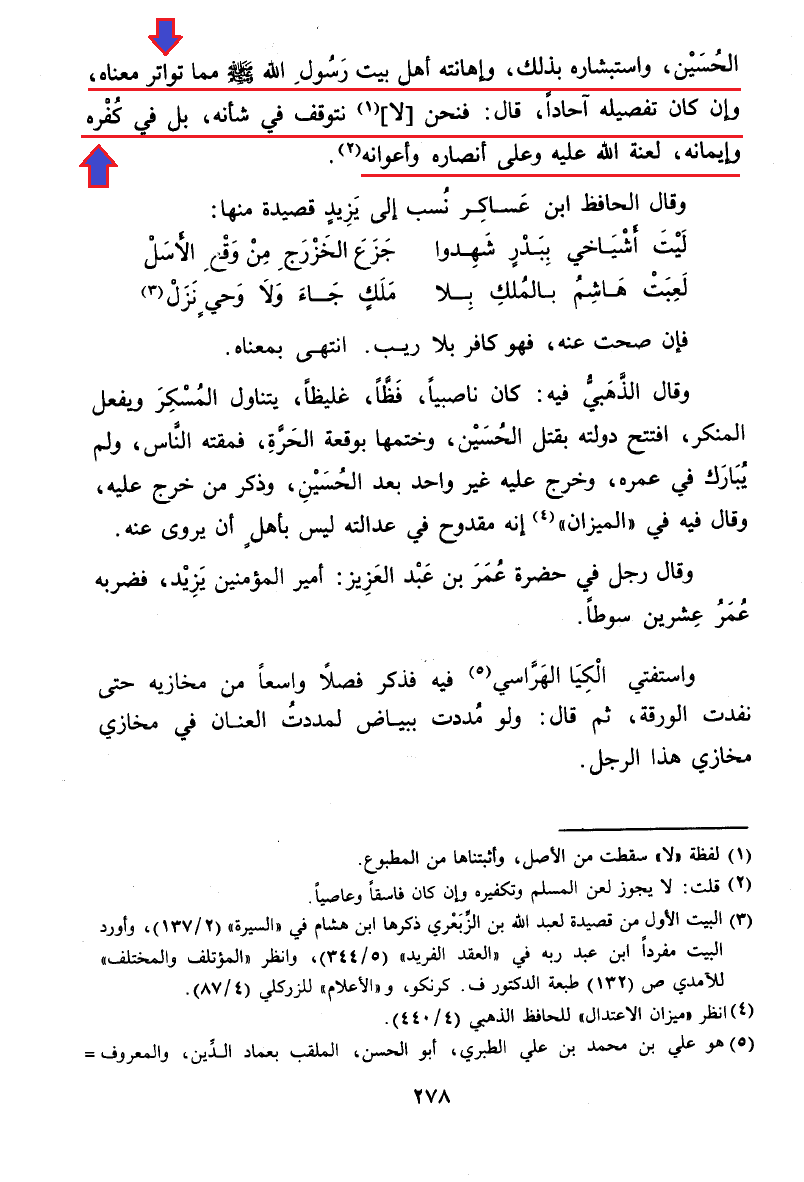 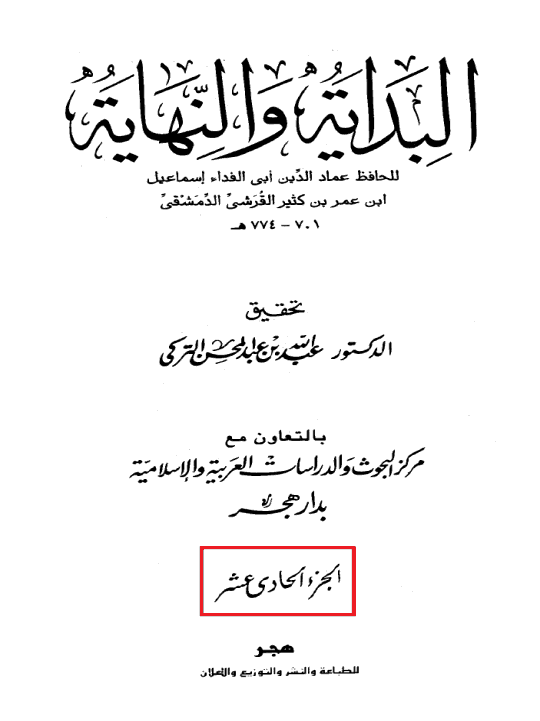 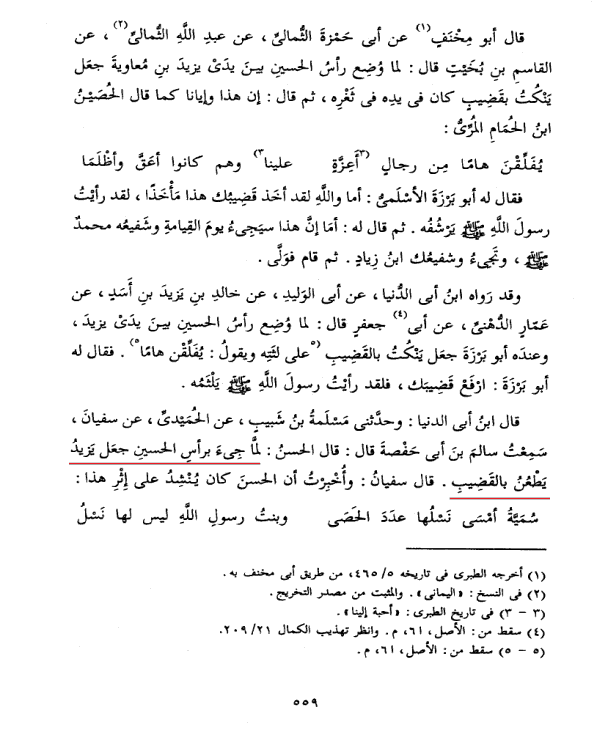 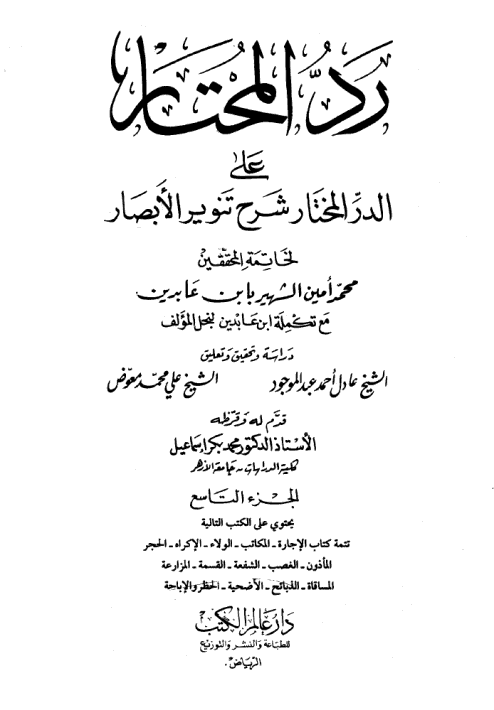 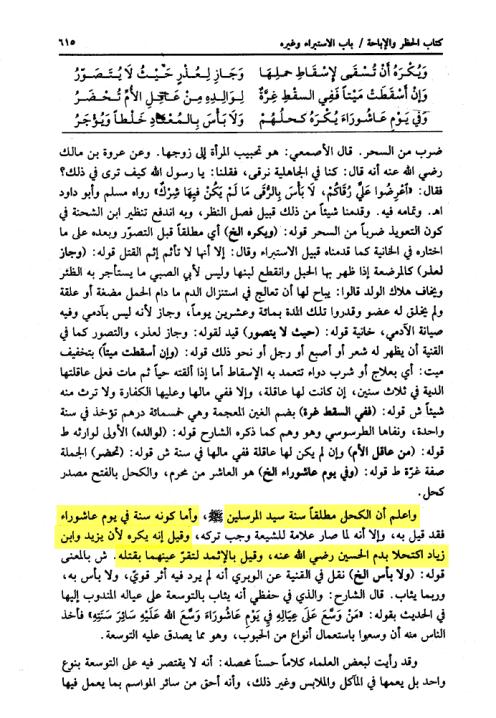 اسارت اهل بیت و ماجرای سر مطهر امام حسین
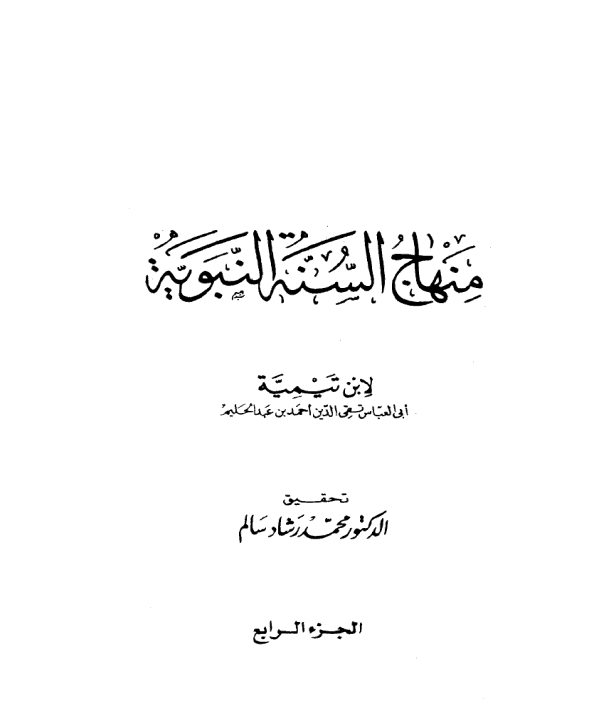 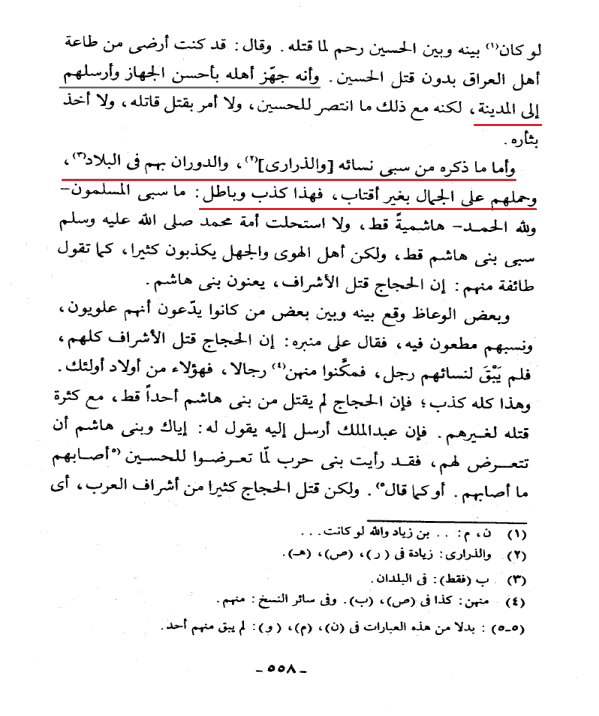 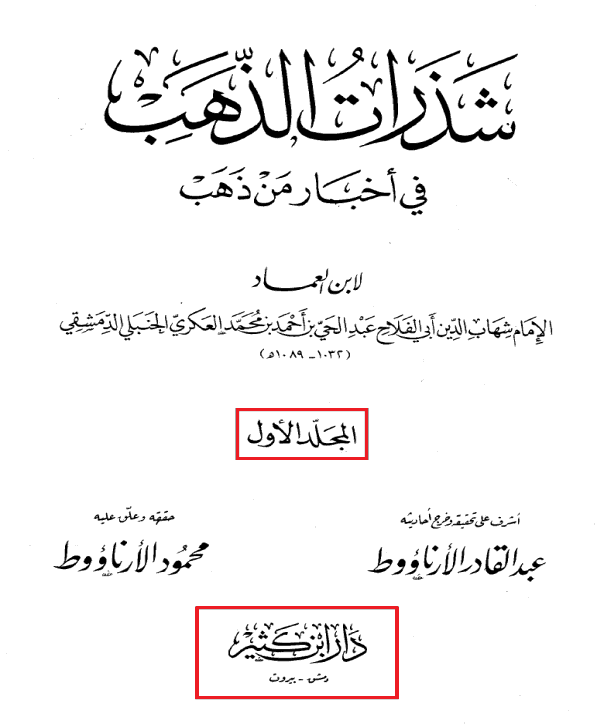 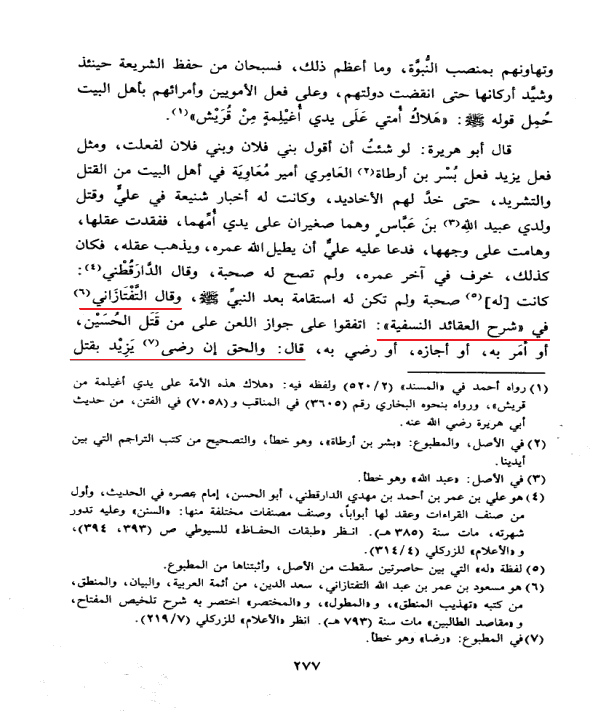 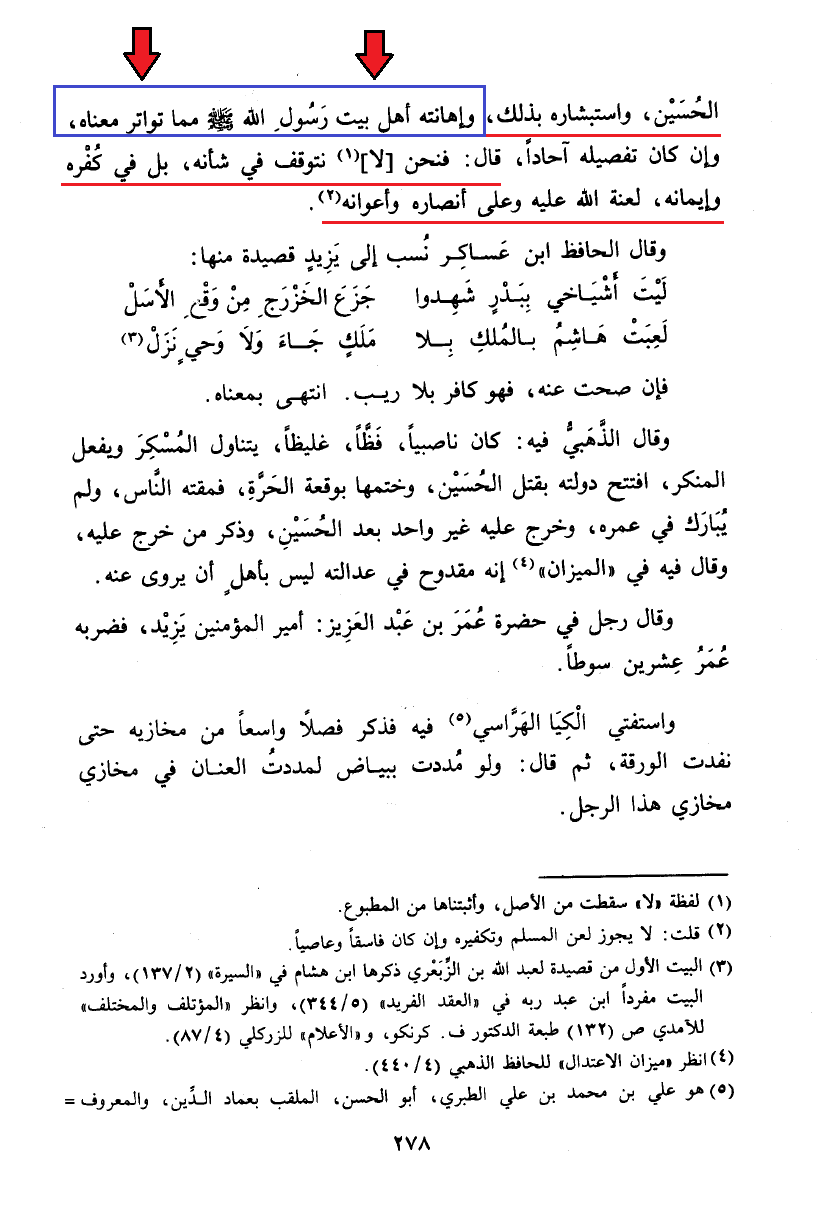 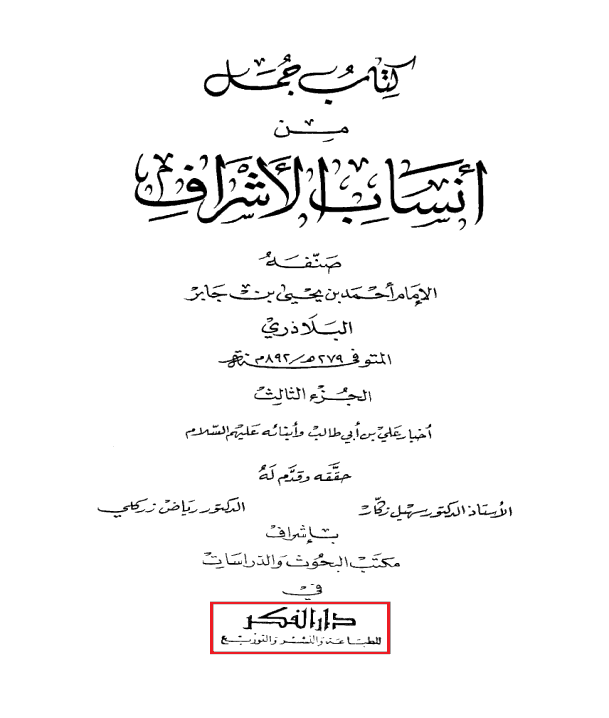 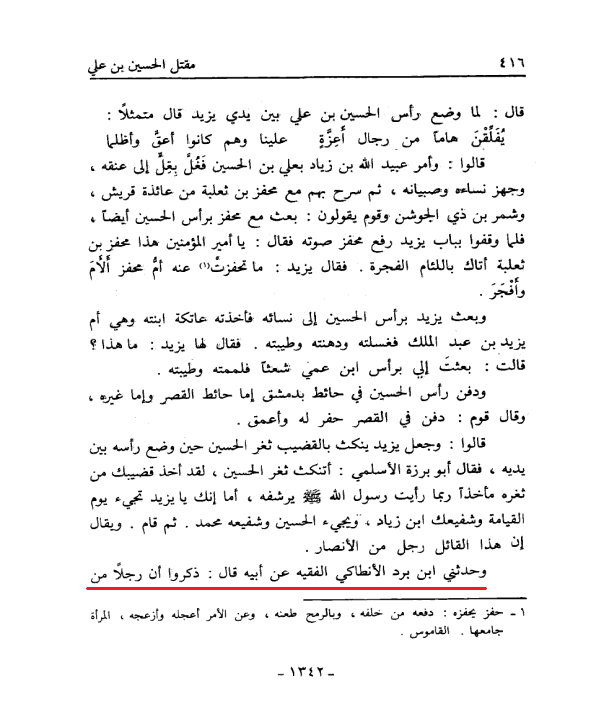 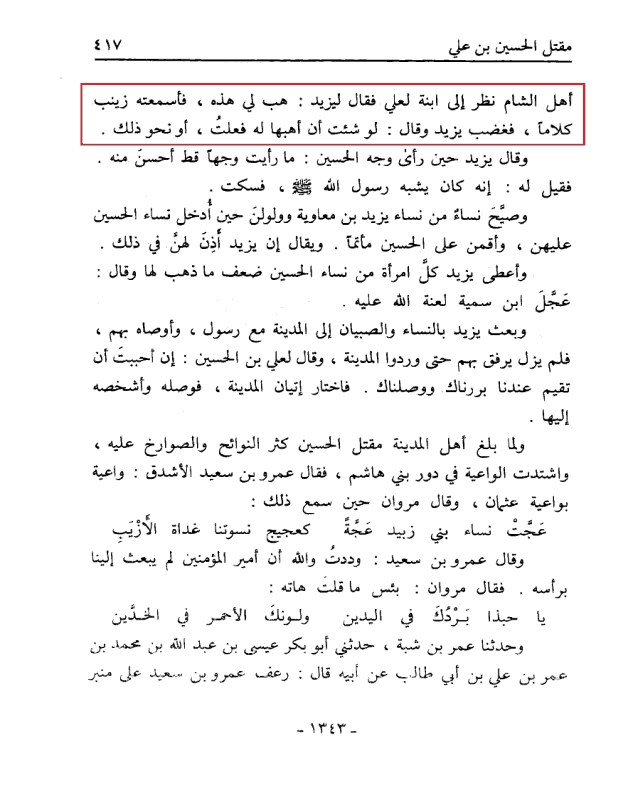 سر امام حسین علیه السلام
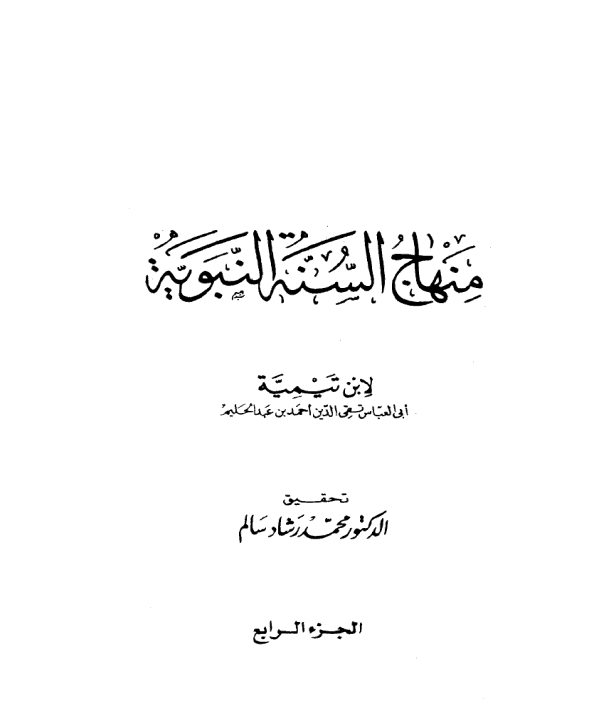 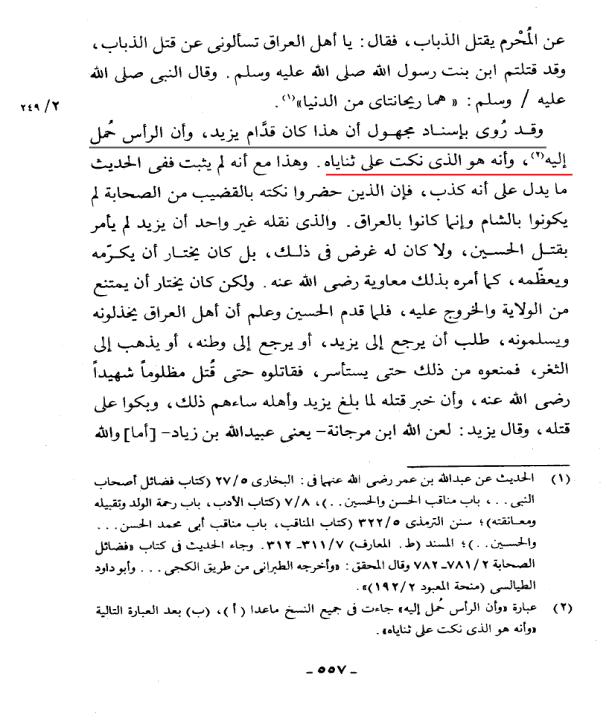 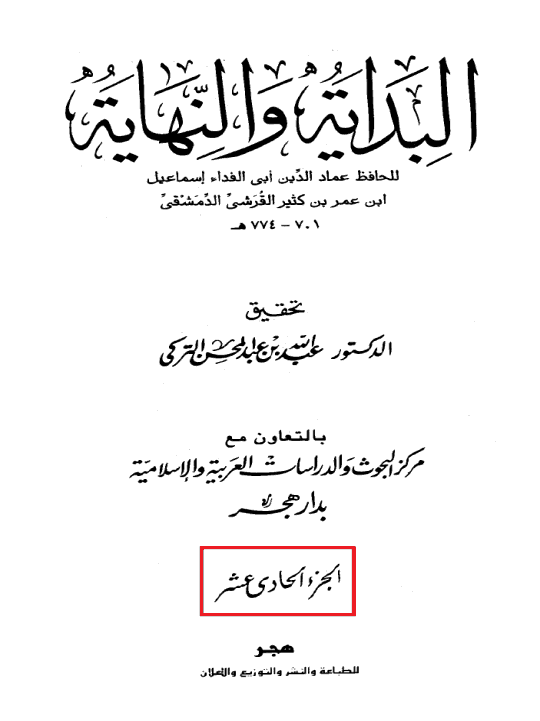 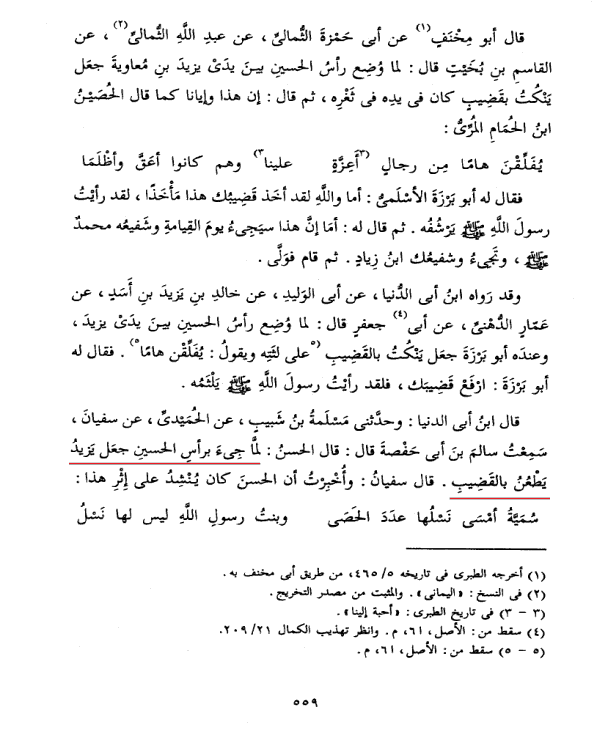 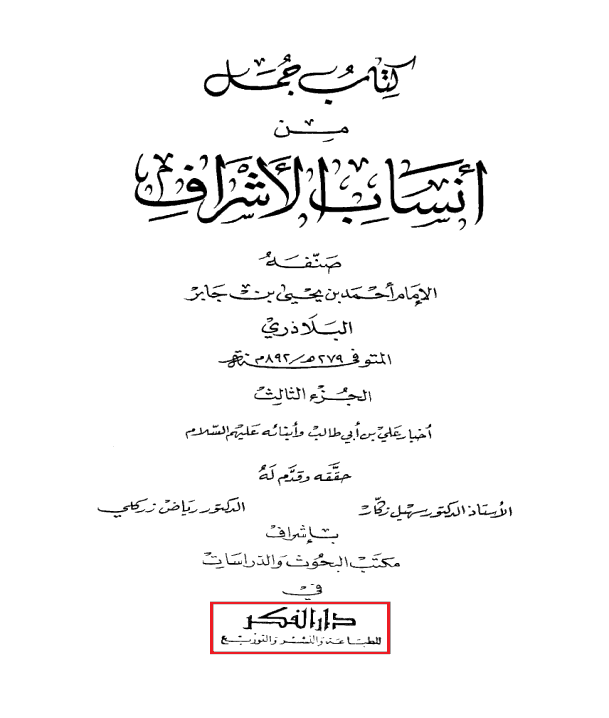 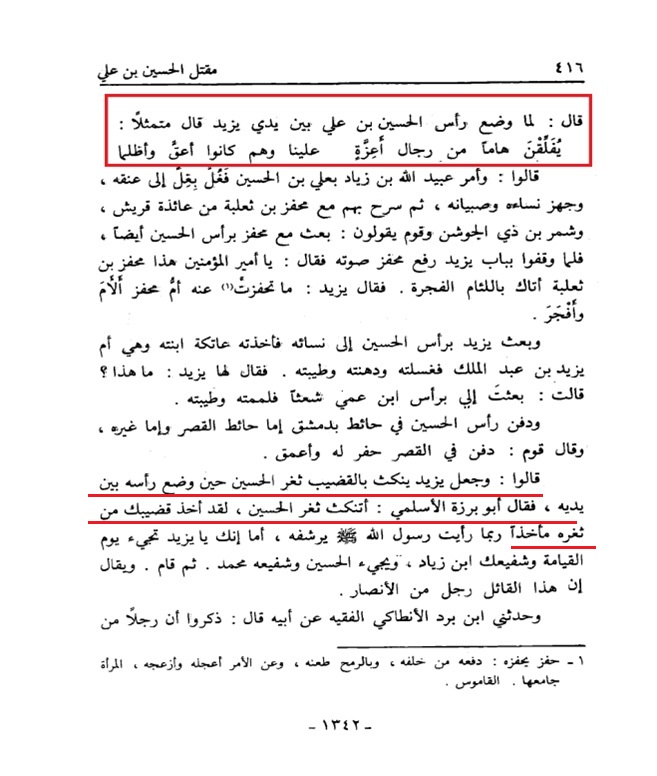 هلاک امتی
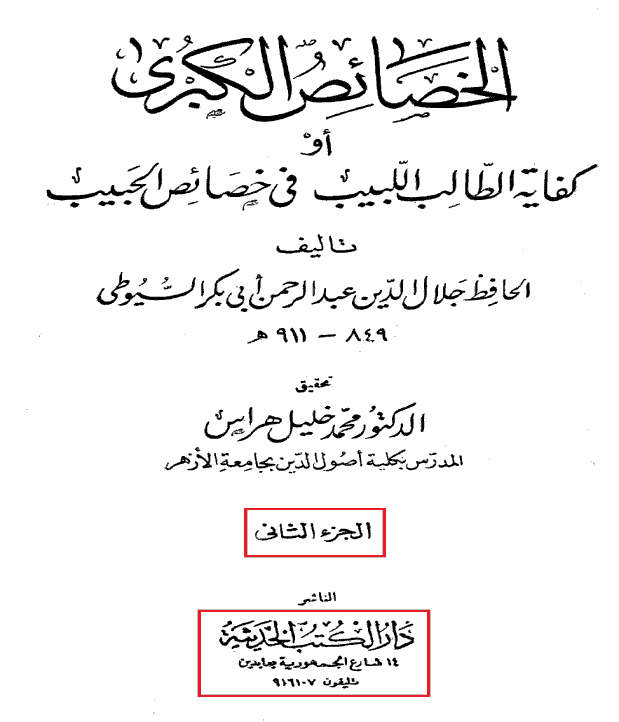 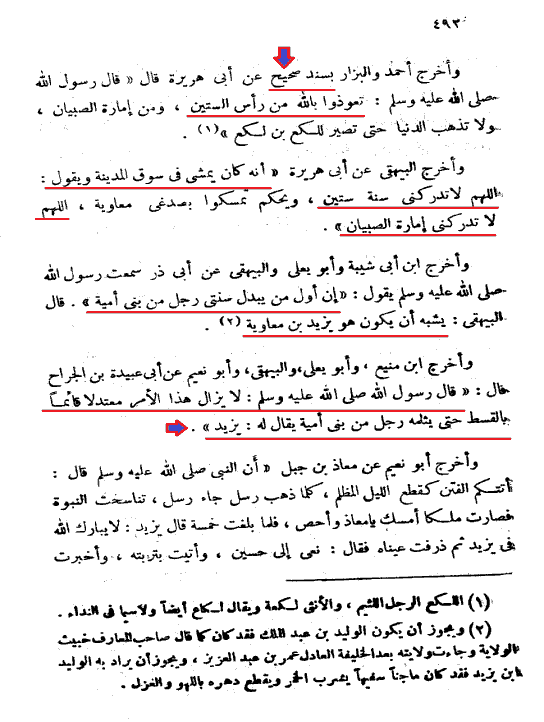 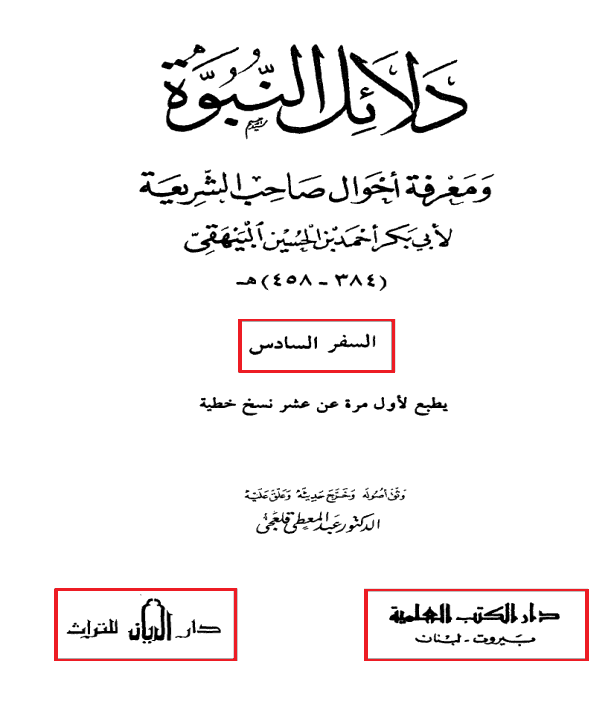 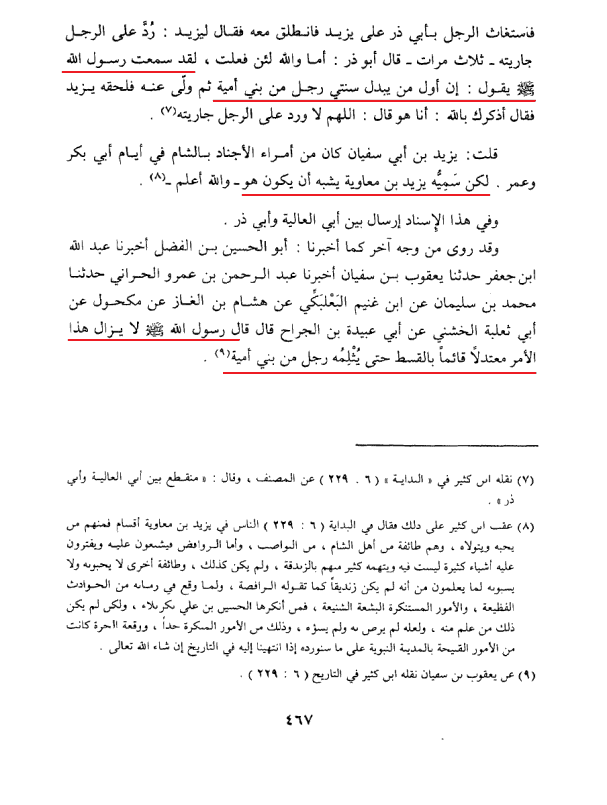 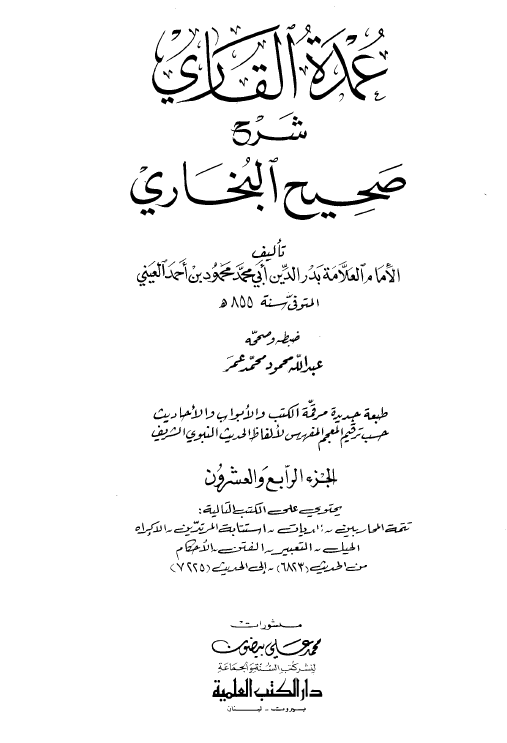 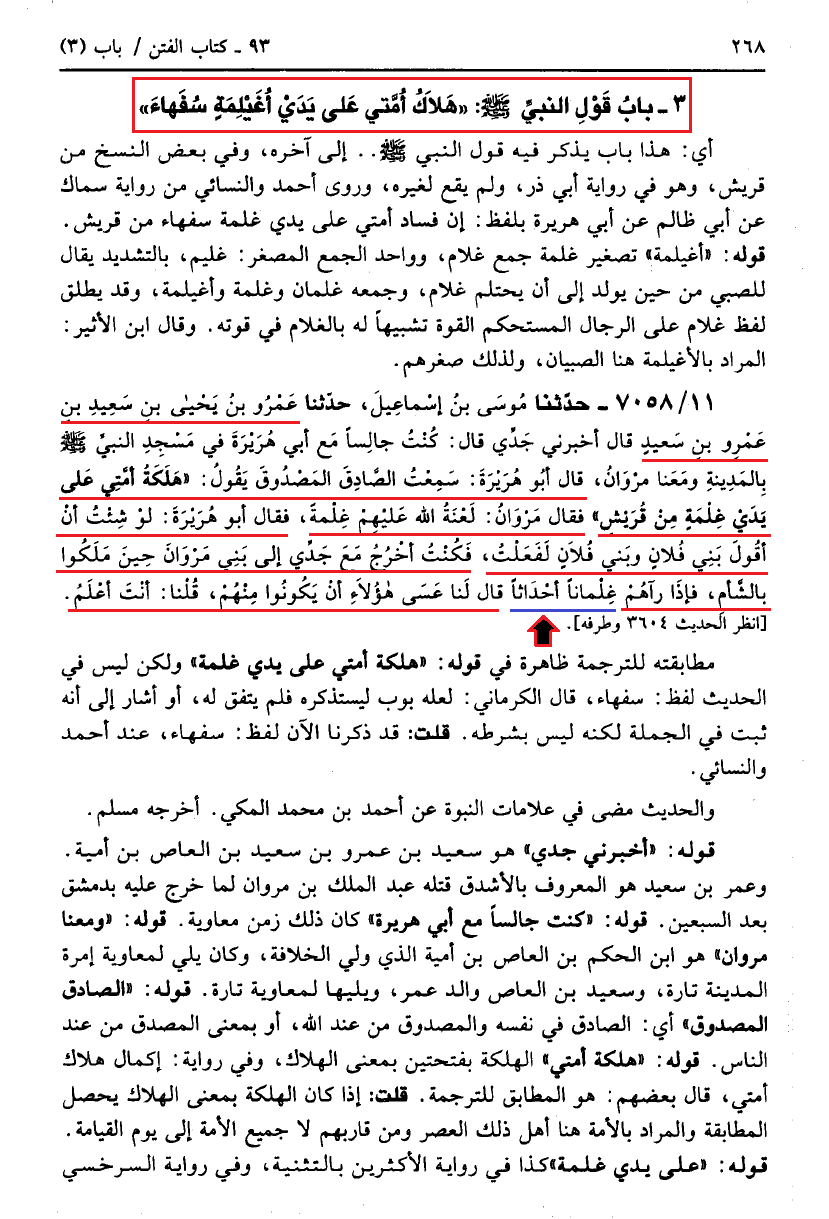 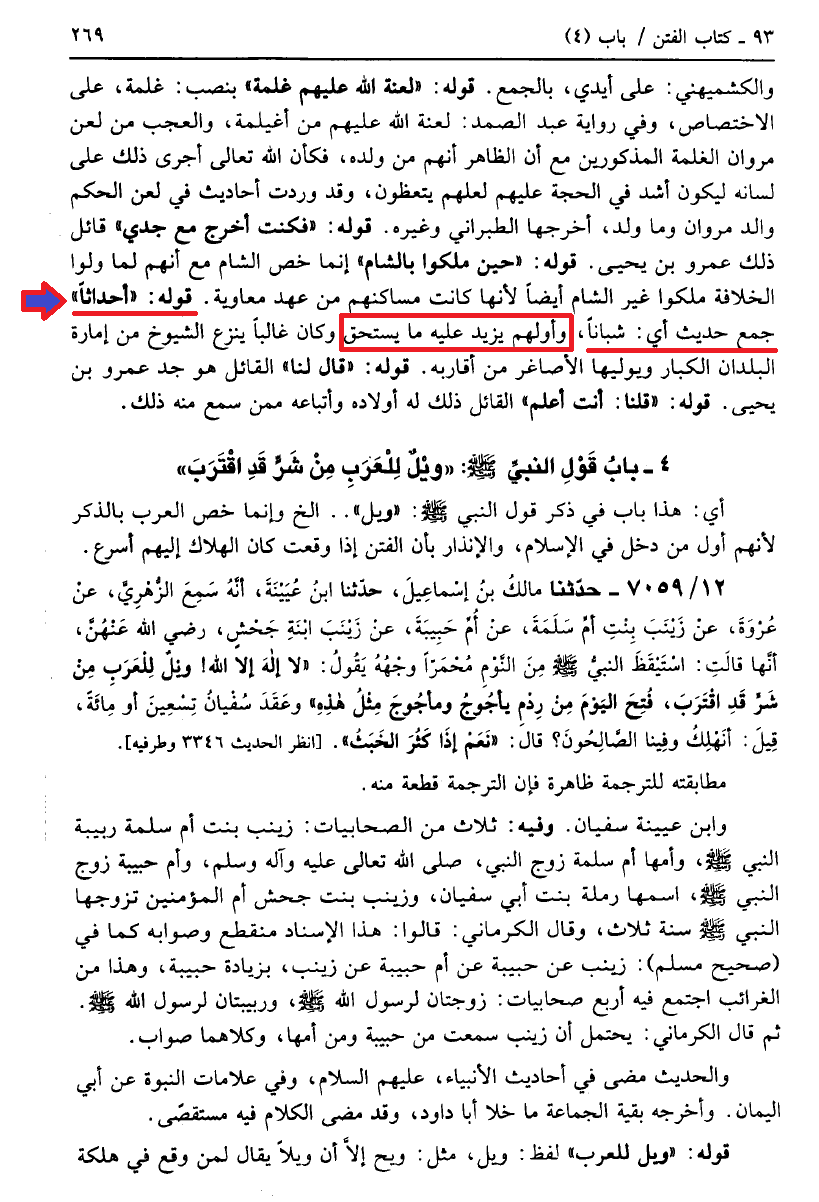 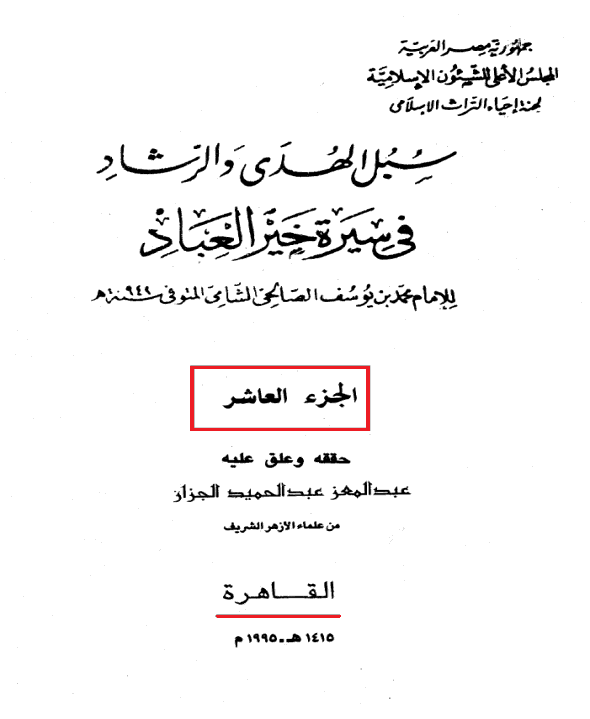 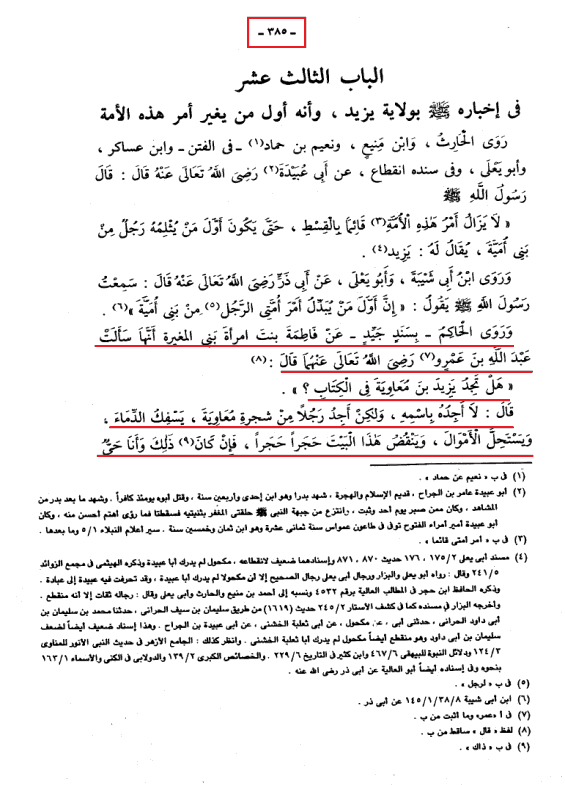 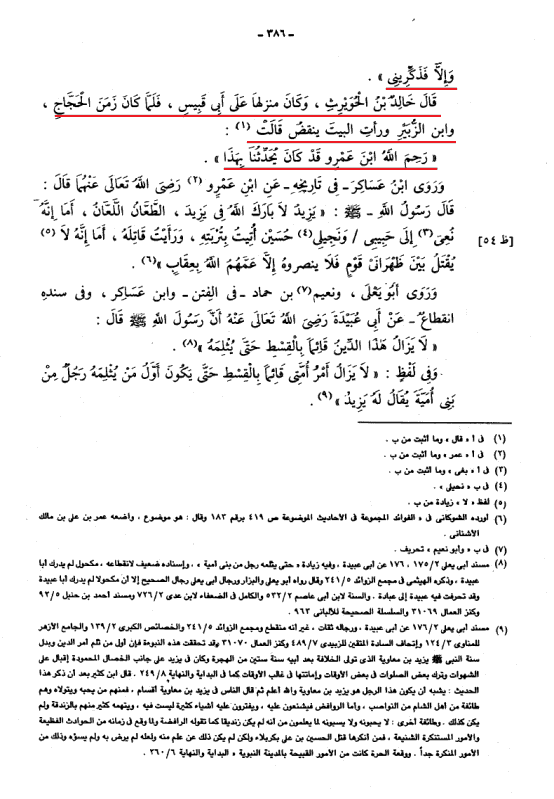 عباسی
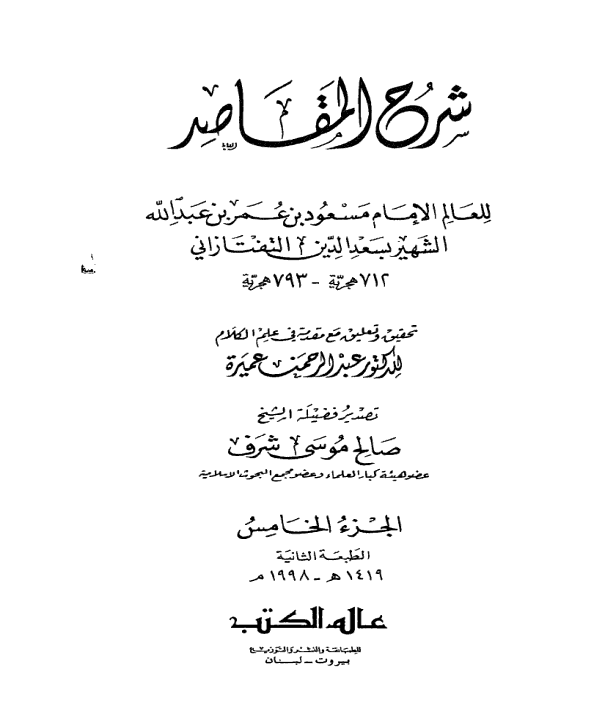 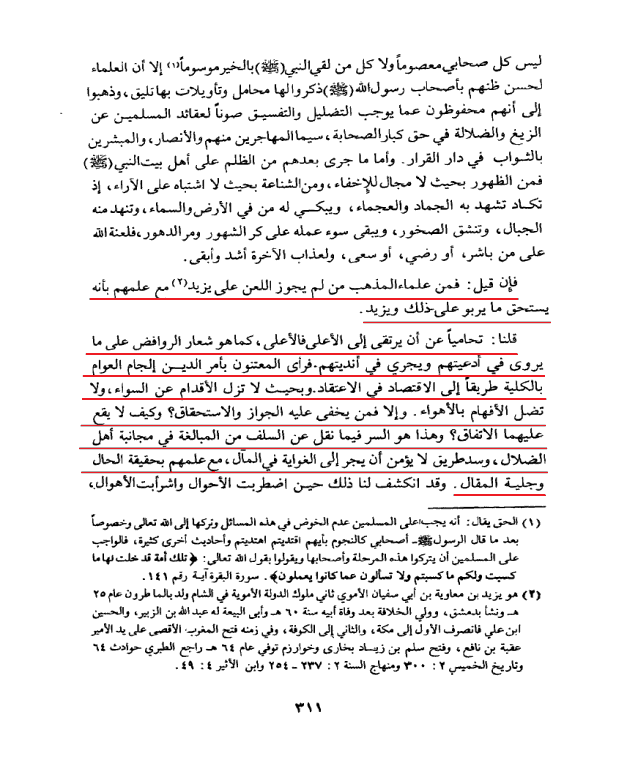 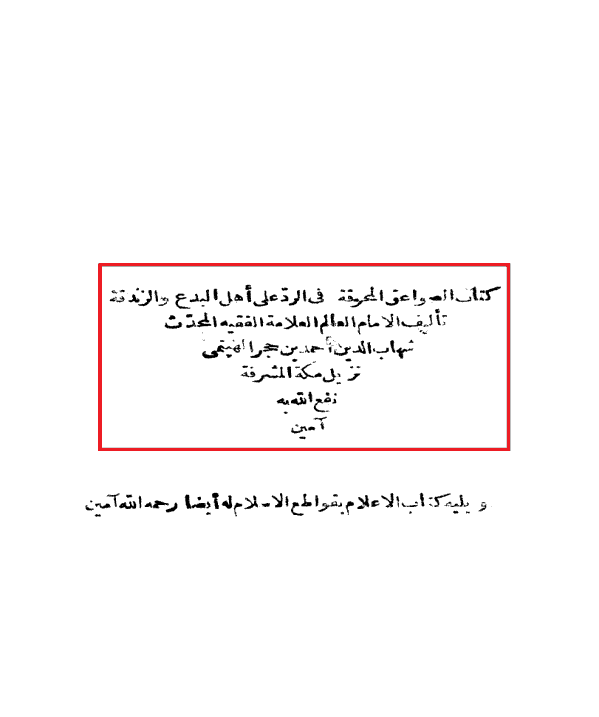 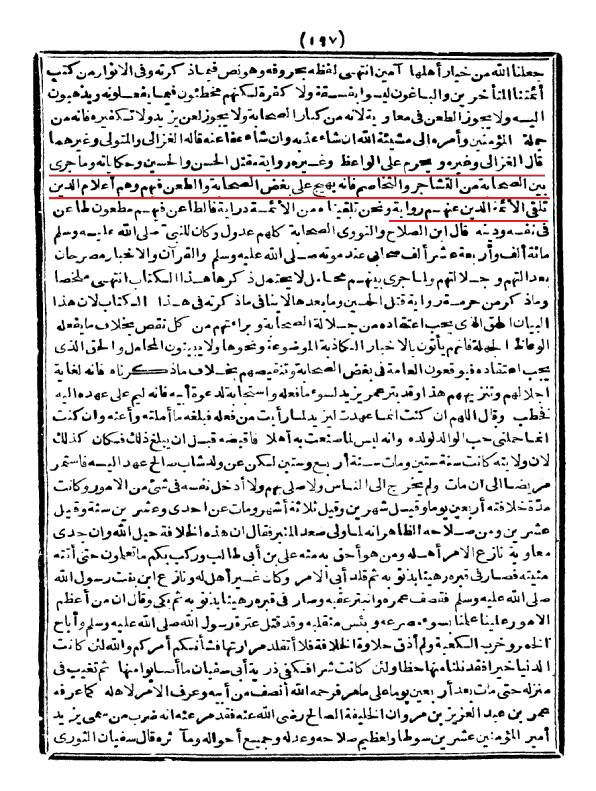 عدم توبه یزید
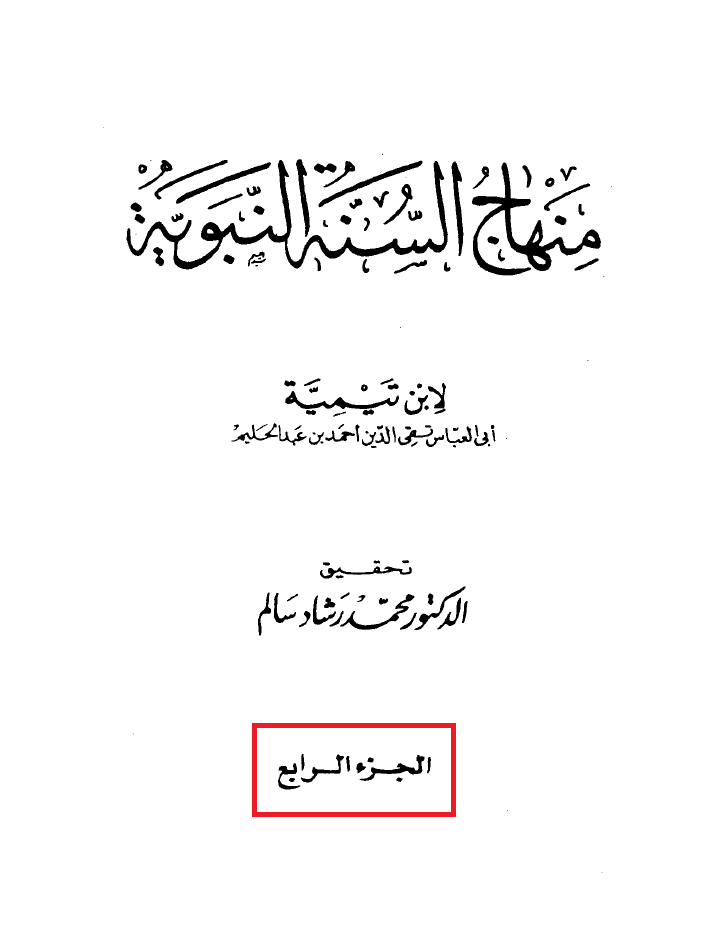 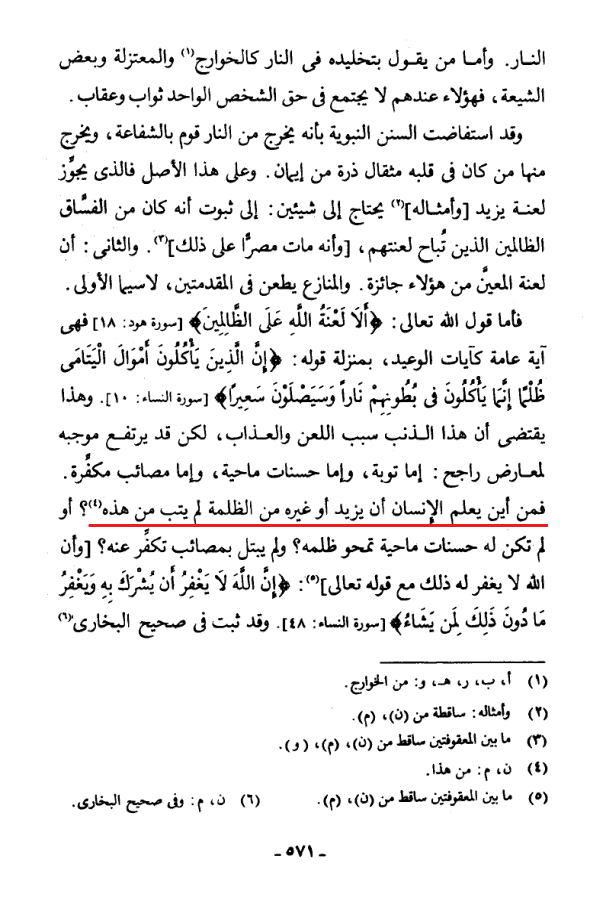 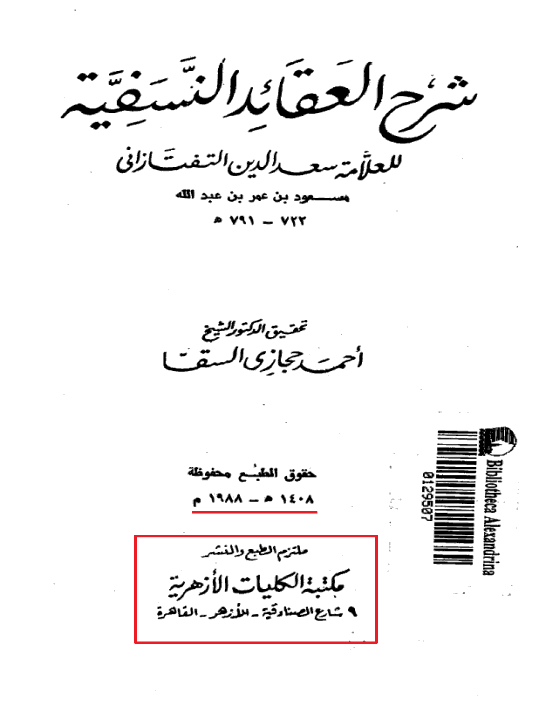 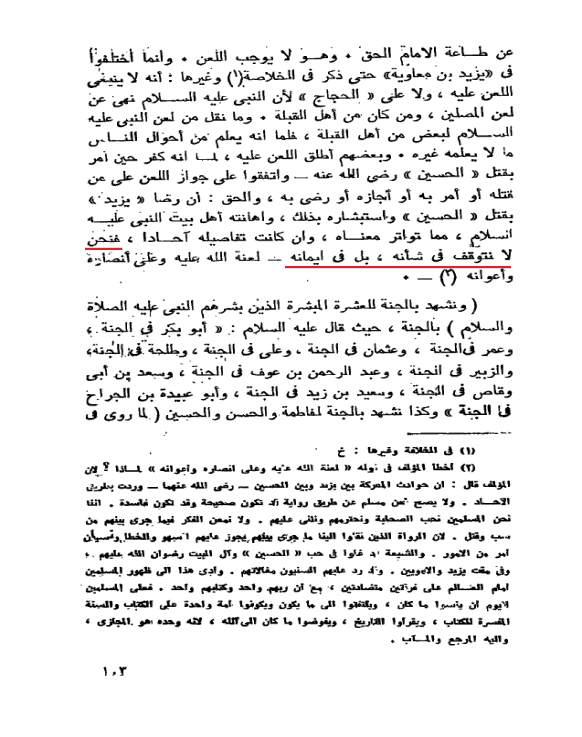 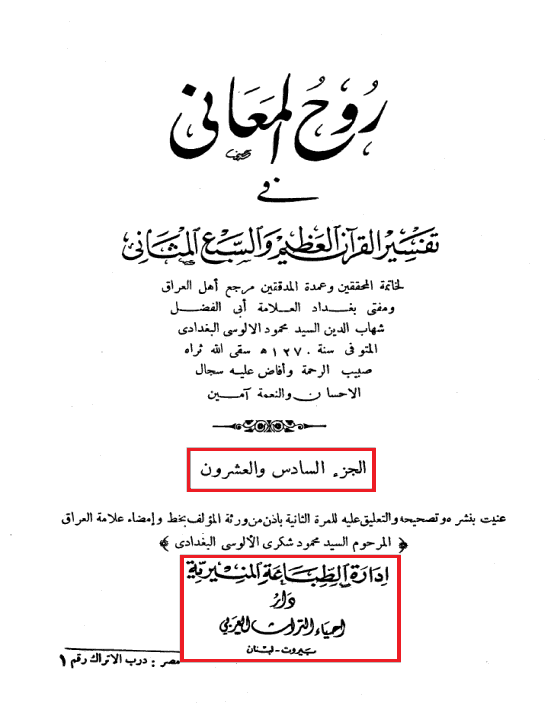 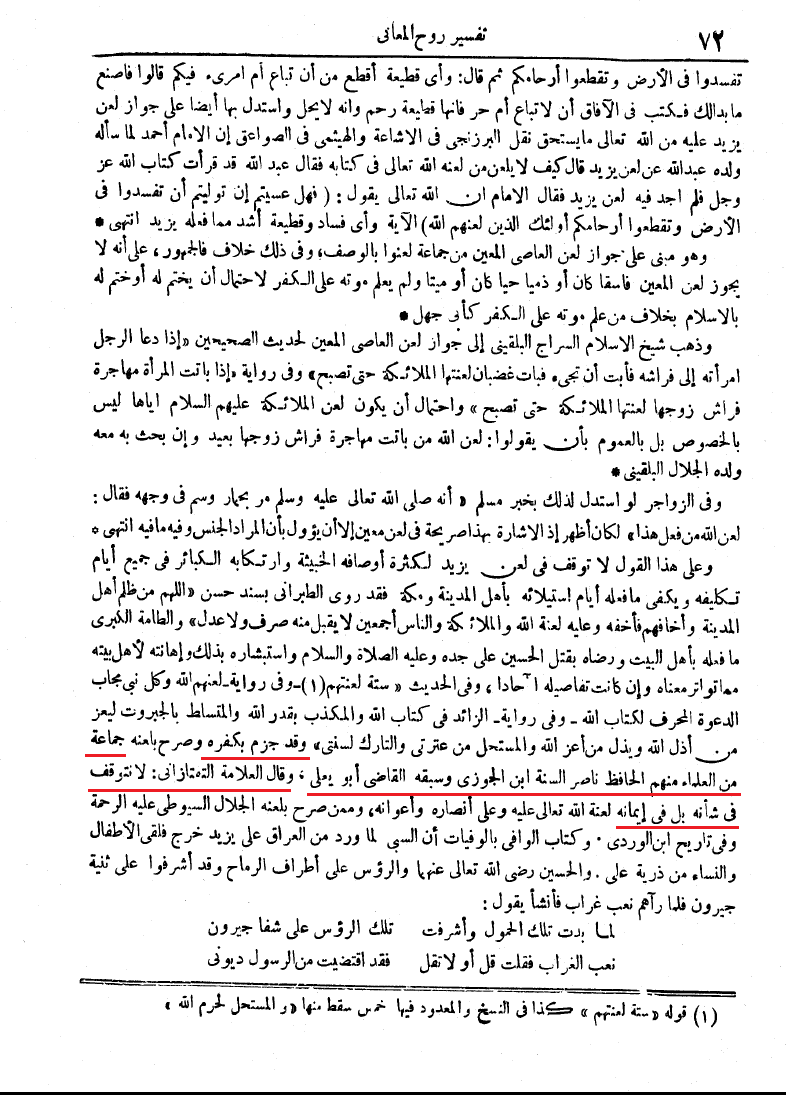 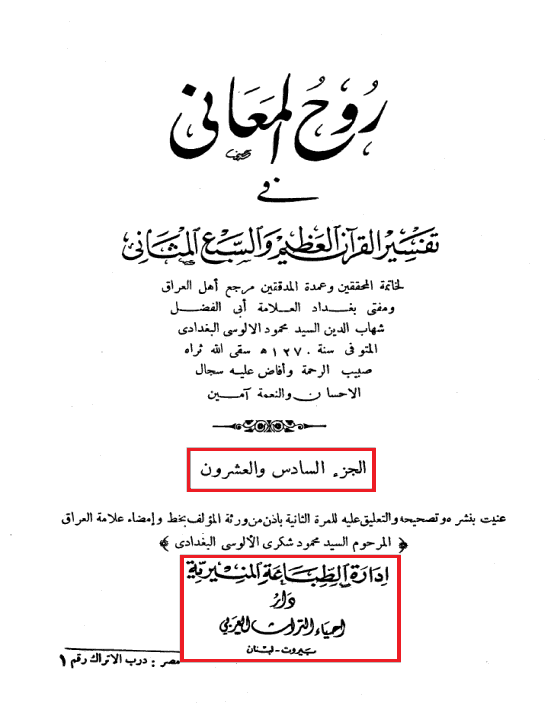 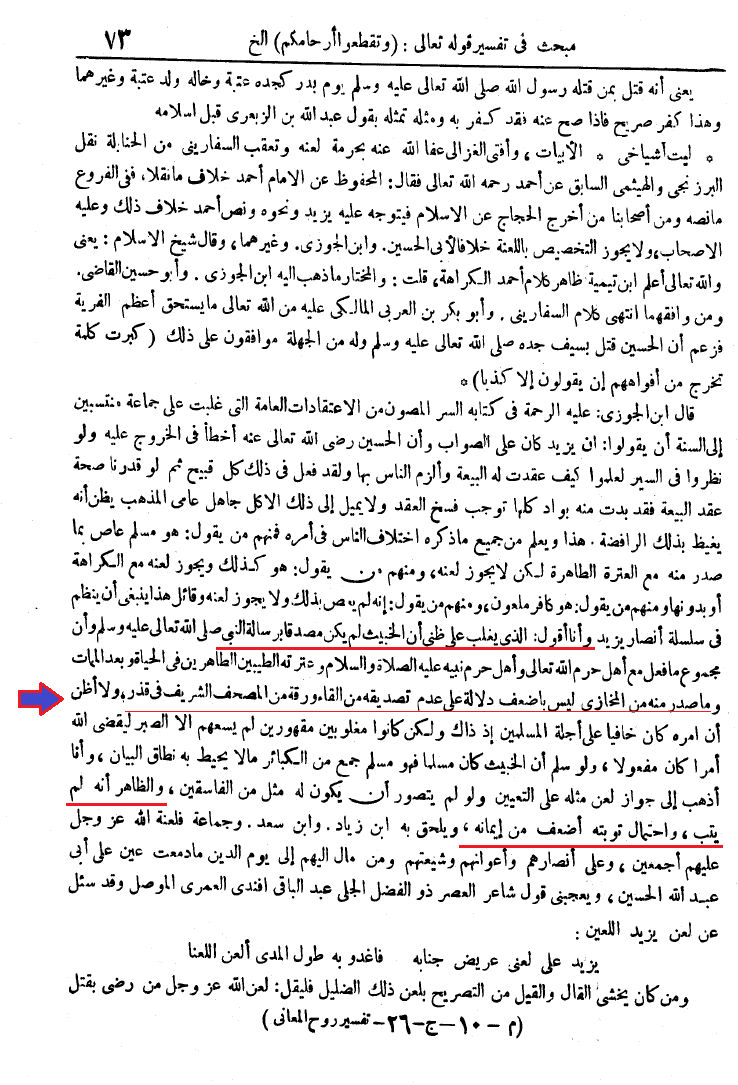 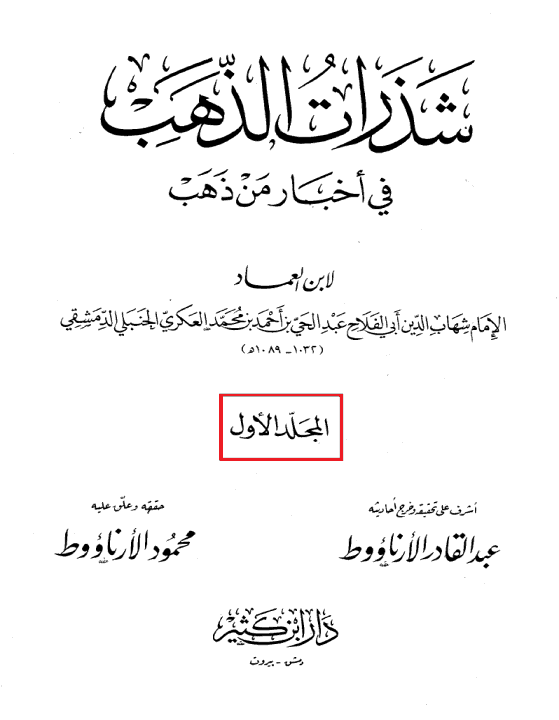 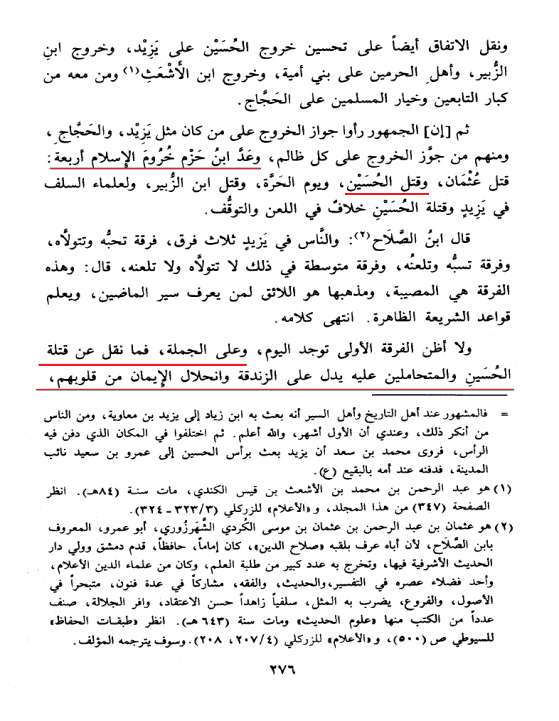 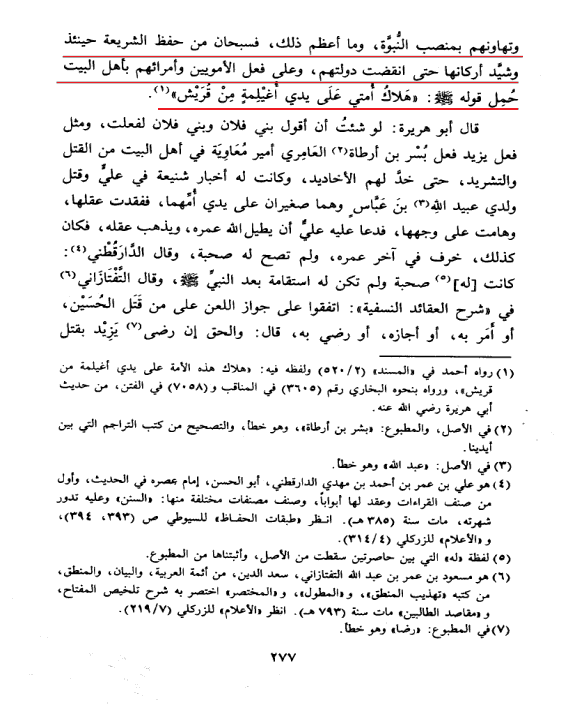 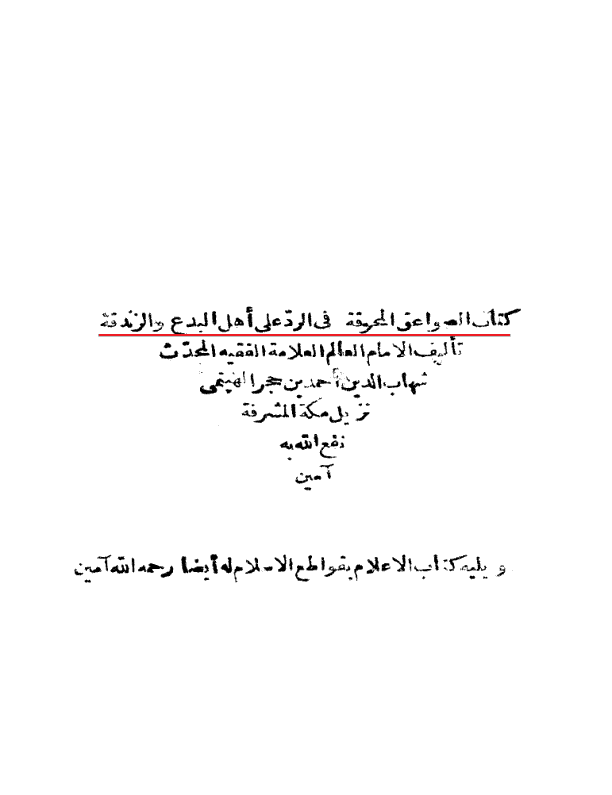 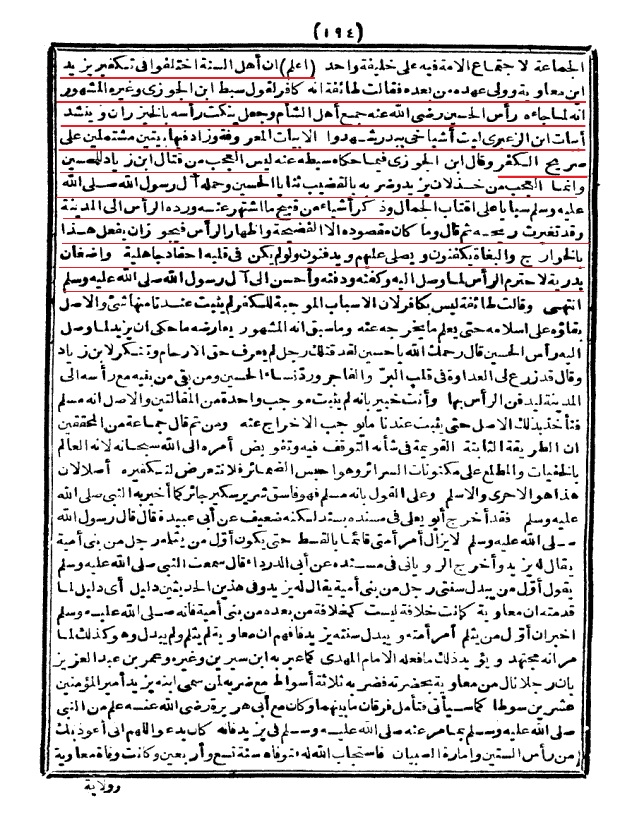 جواز لعن یزید به صورت معین با ذکر نام
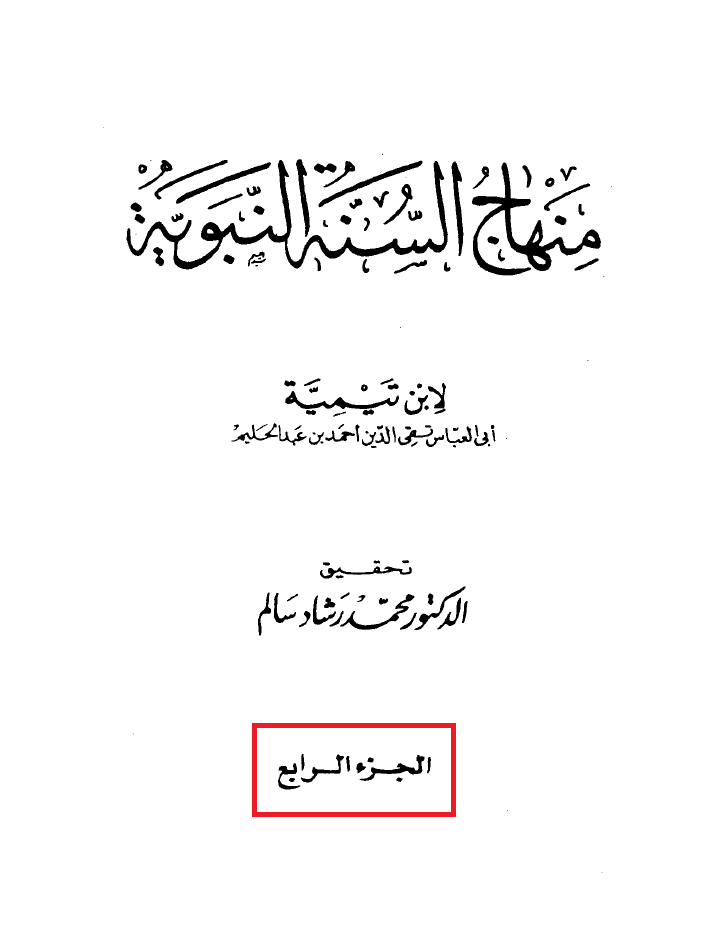 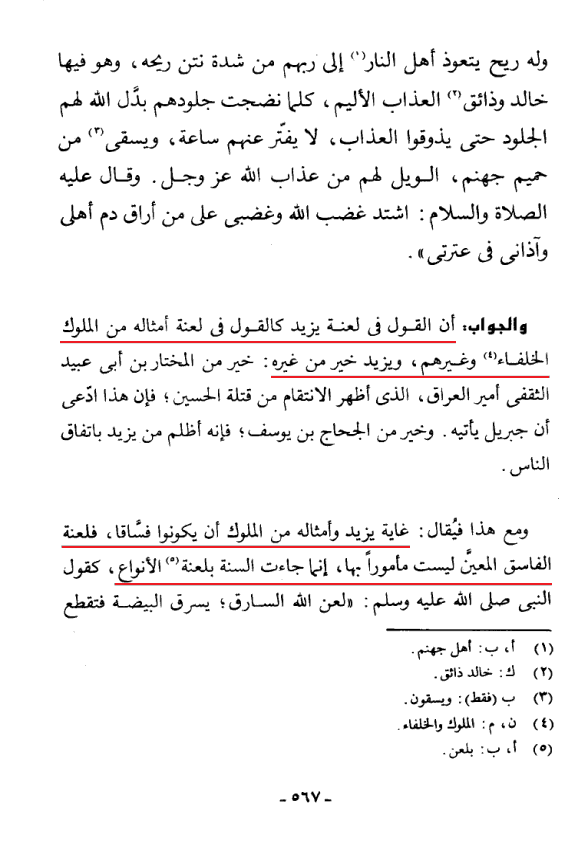 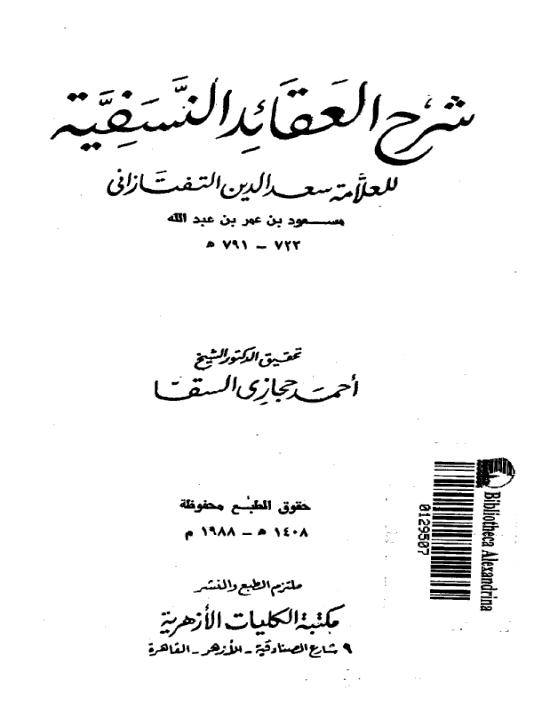 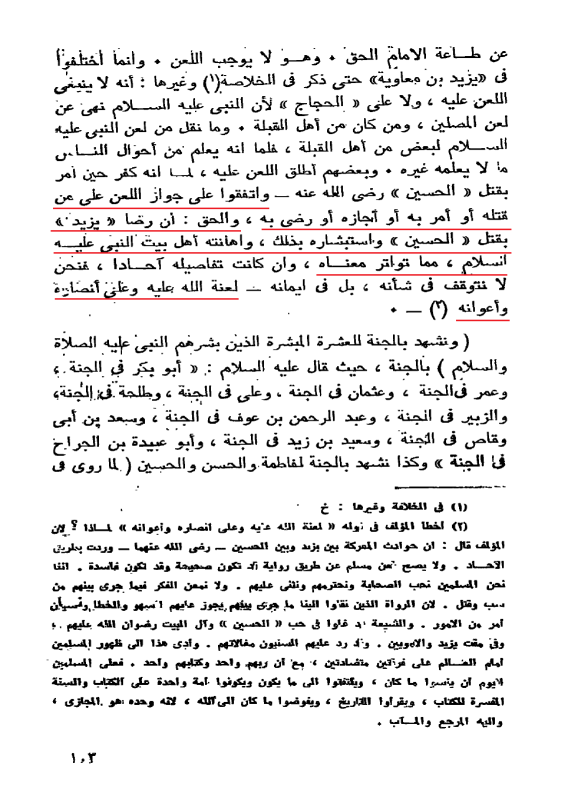 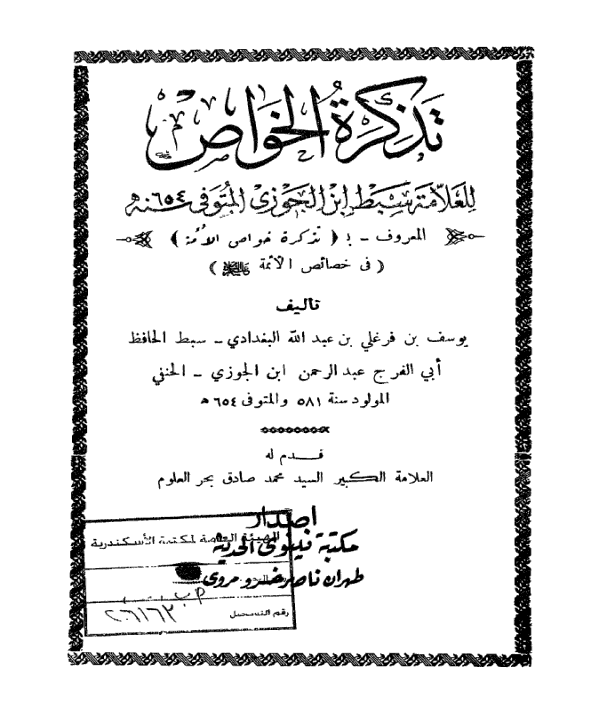 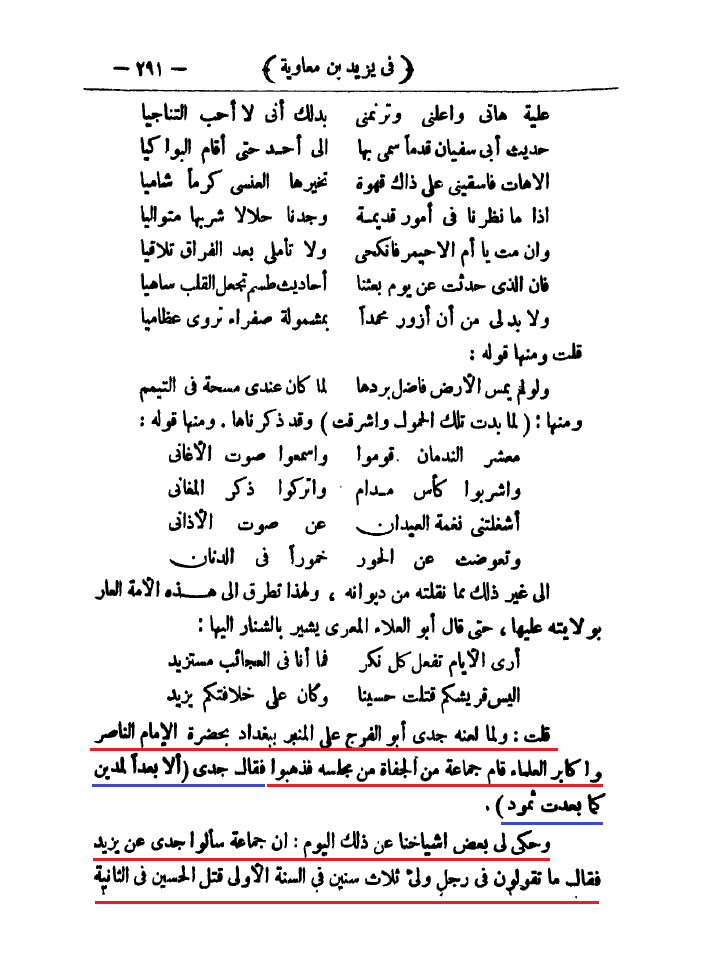 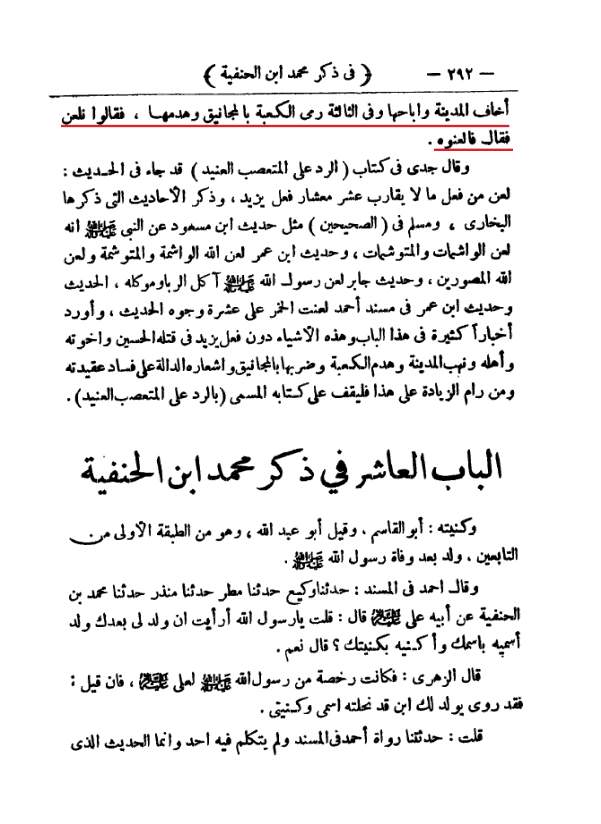 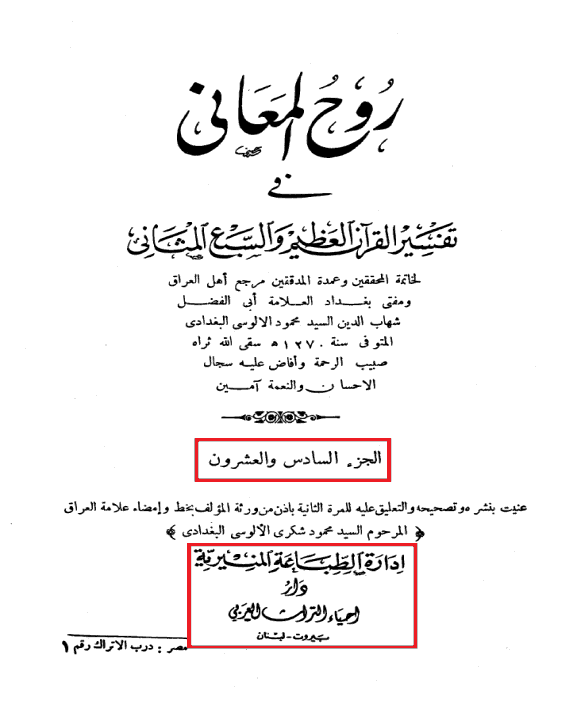 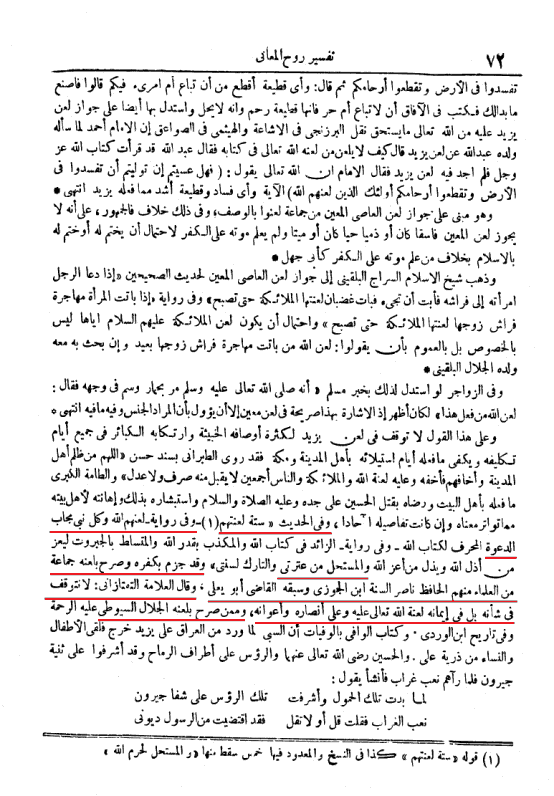 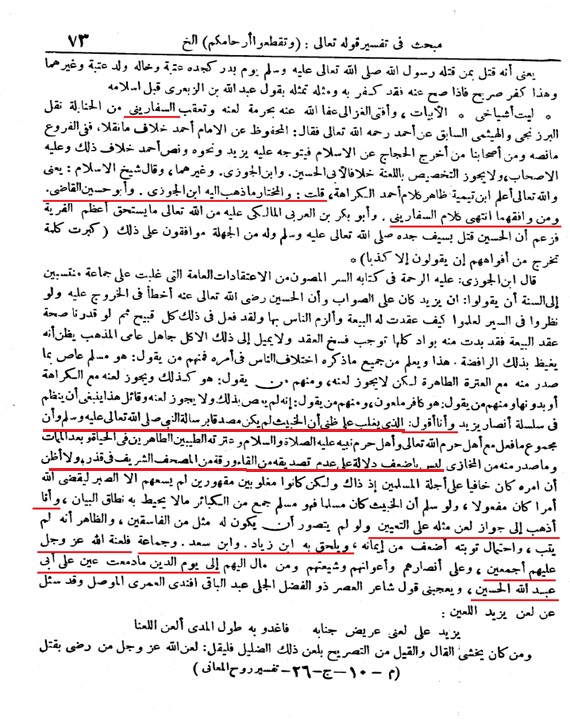 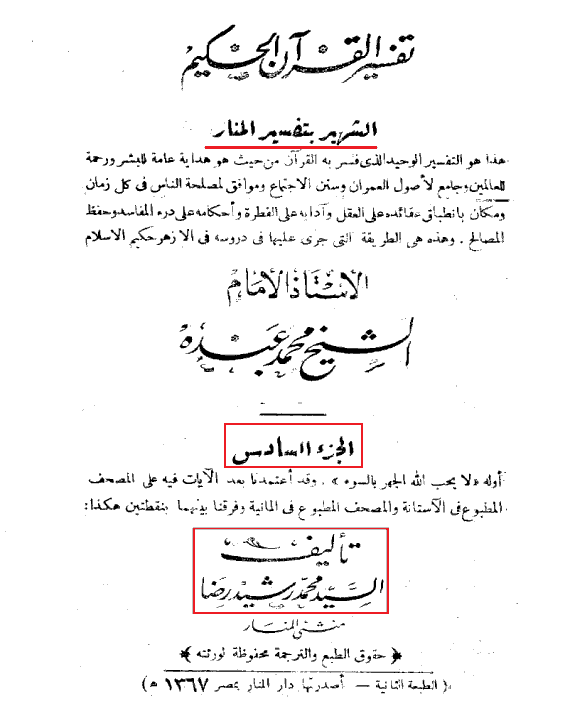 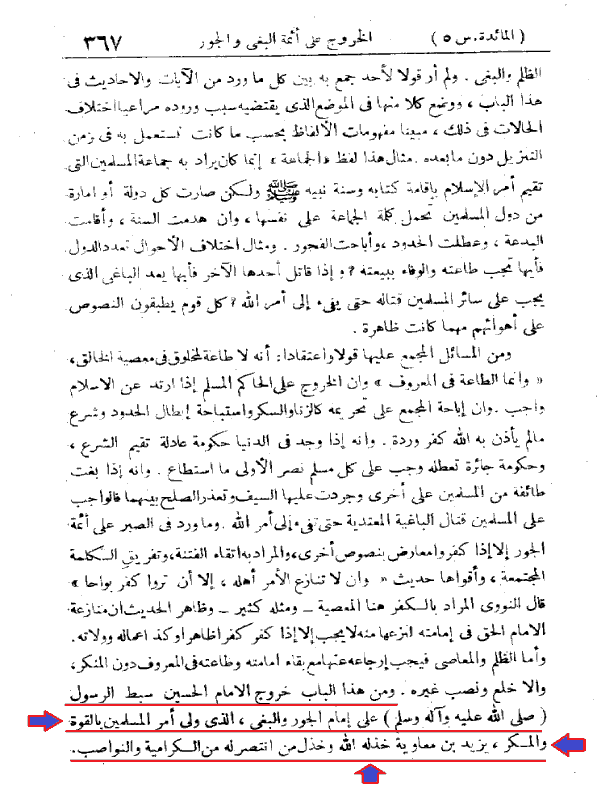 سراب 48 عباسی
روستائیکتاب عبد المغیث در فضیلت یزید
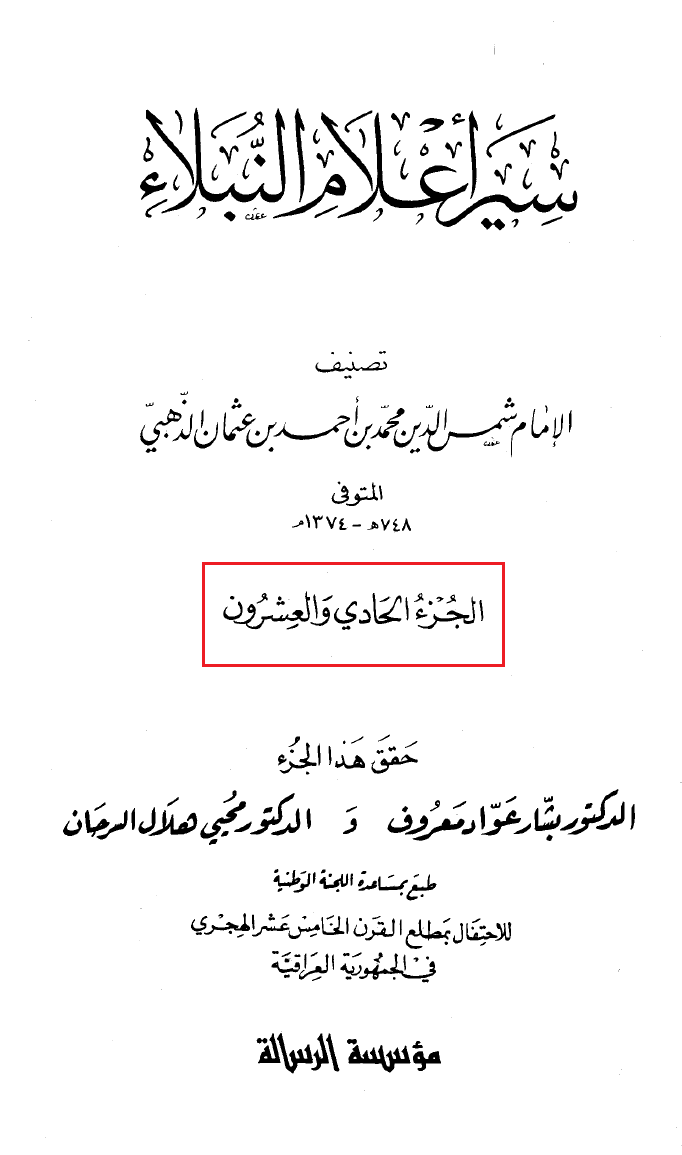 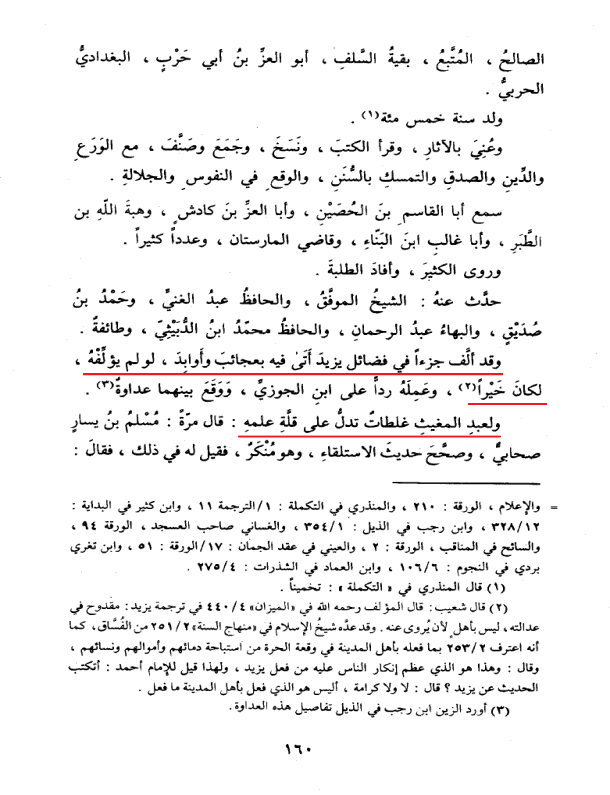 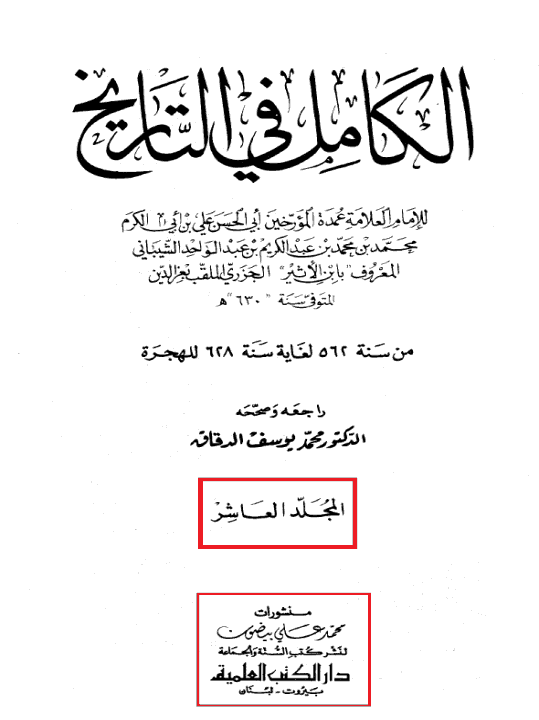 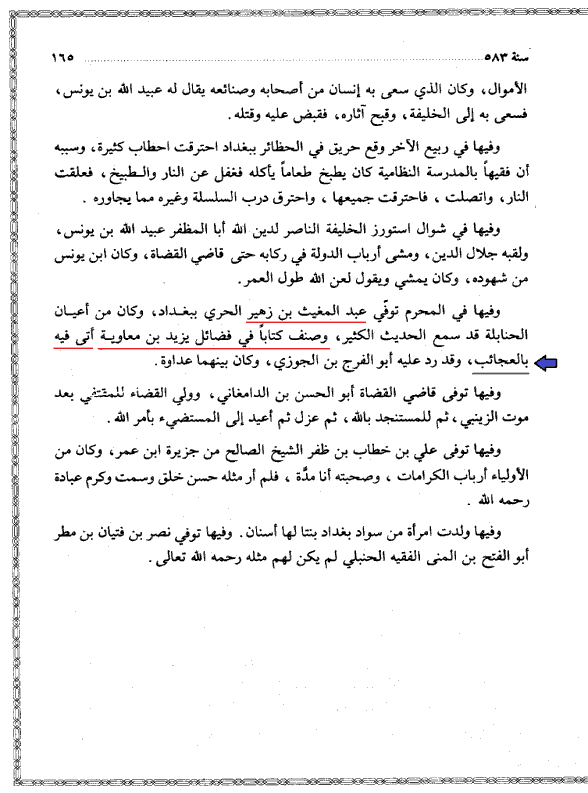 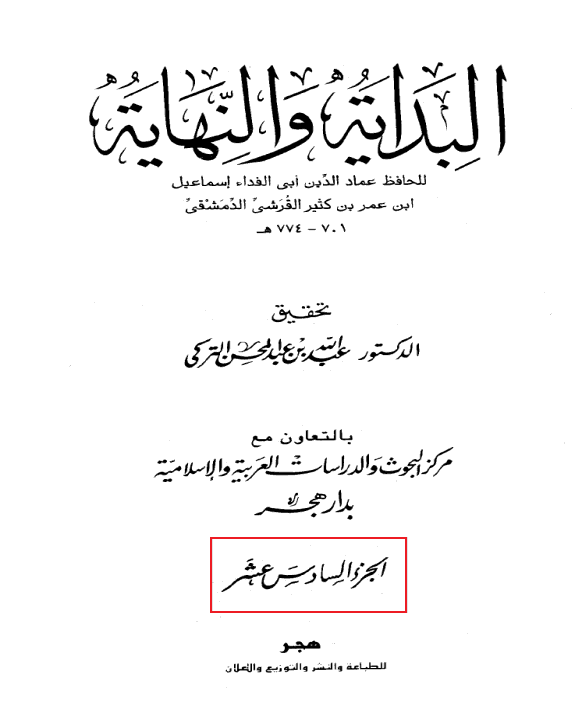 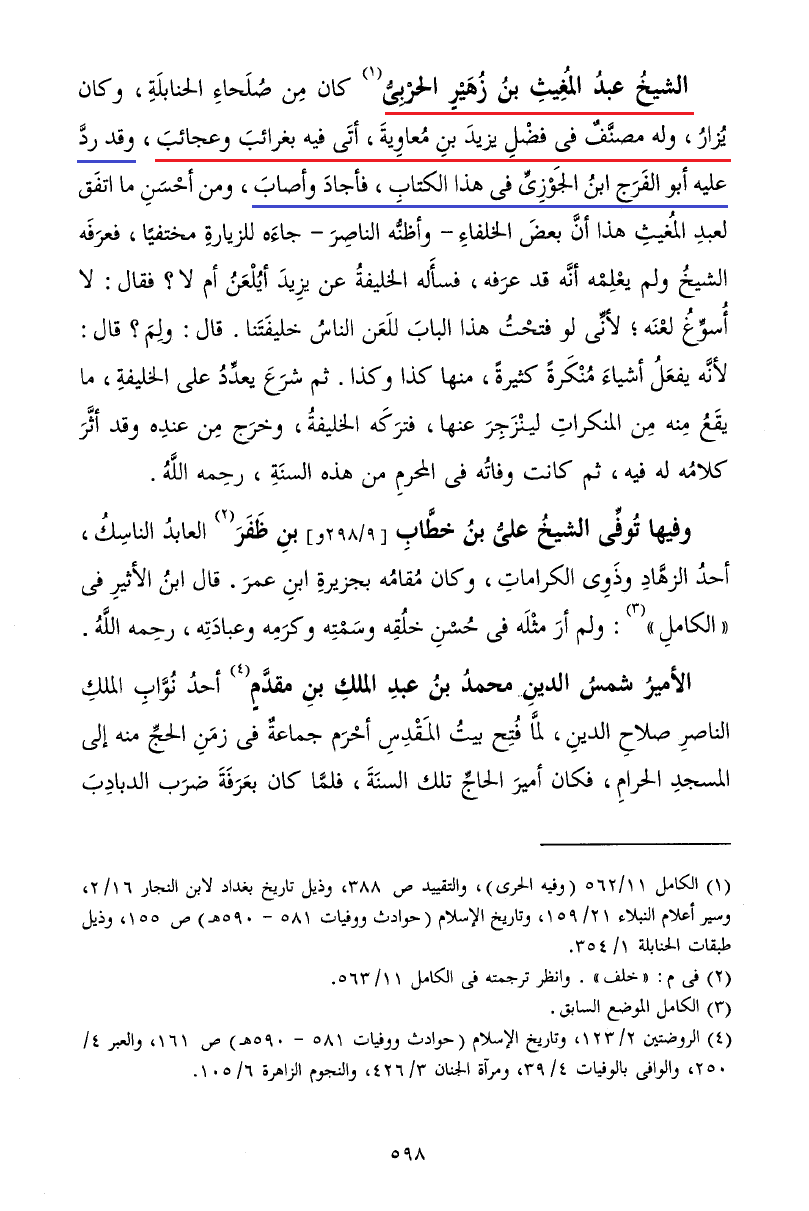 هدف عبد المغیث از عدم لعن یزید
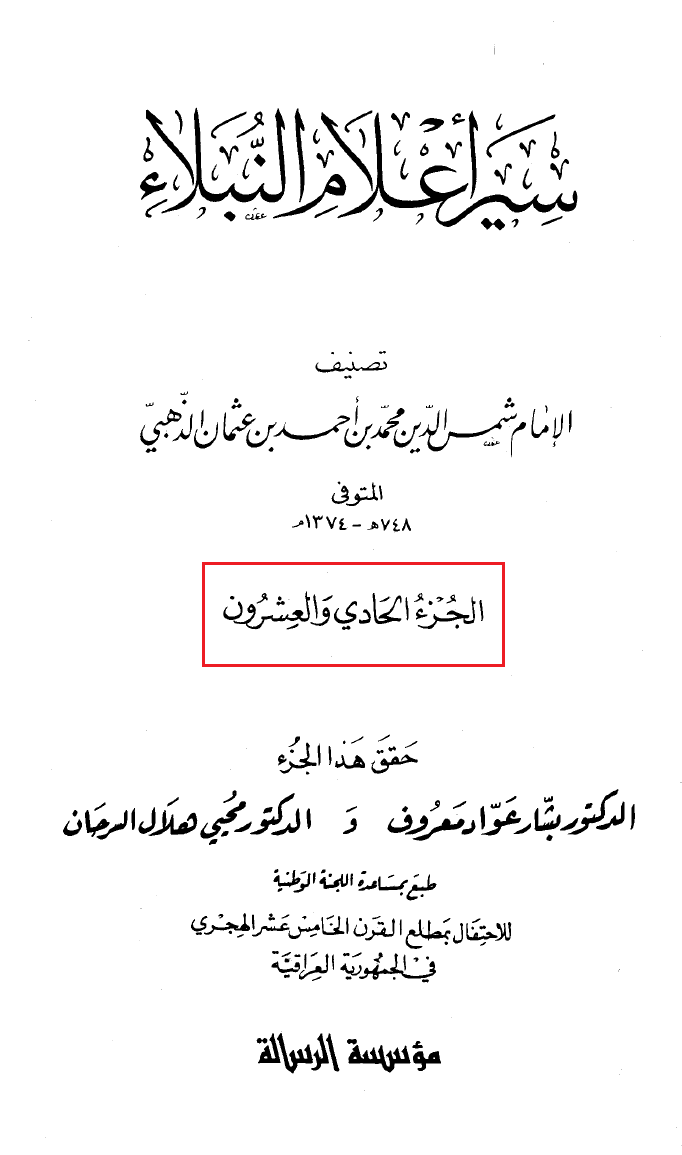 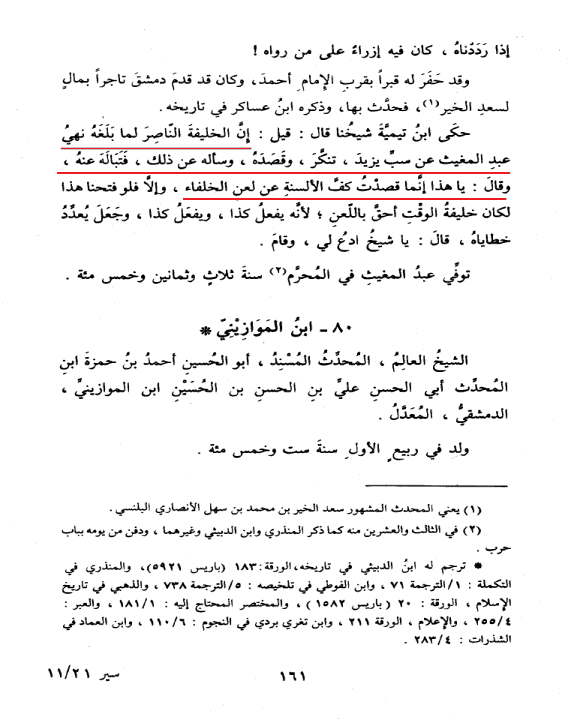 عباسی
عباسی شاید یزید حسناتی داشته باشد
روستائیتخریب کعبه (عدم توبه یزید)
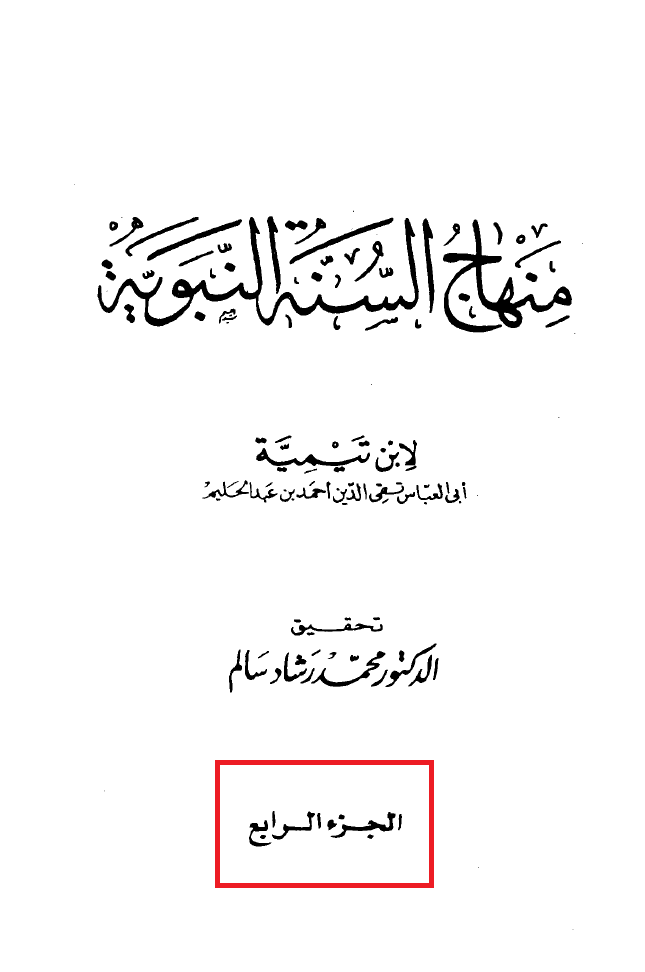 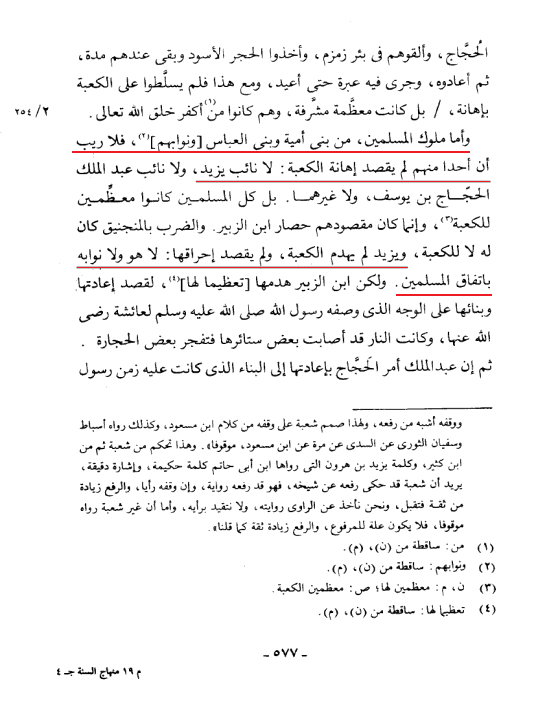 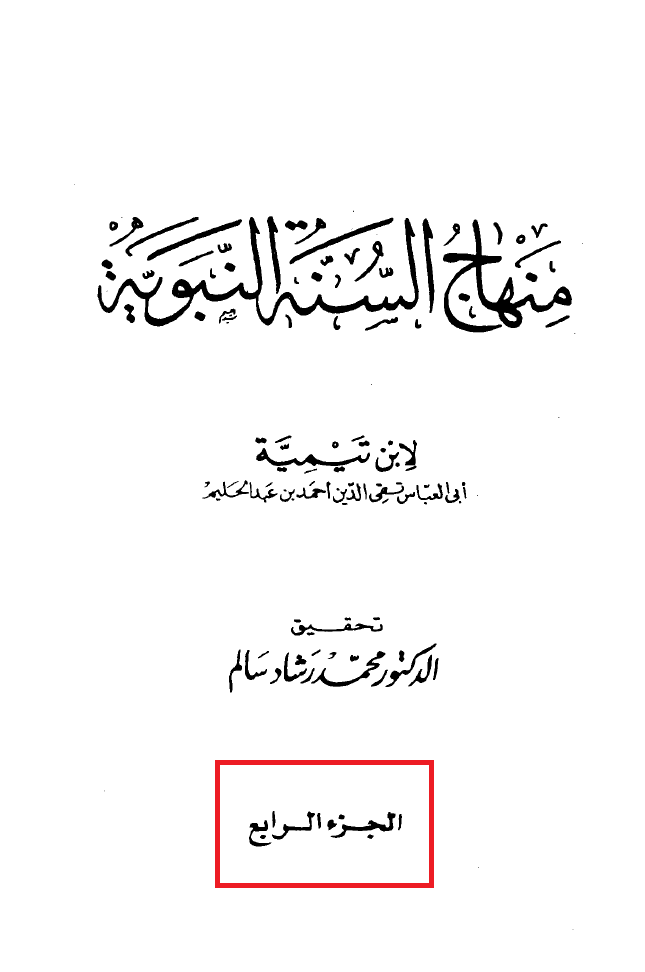 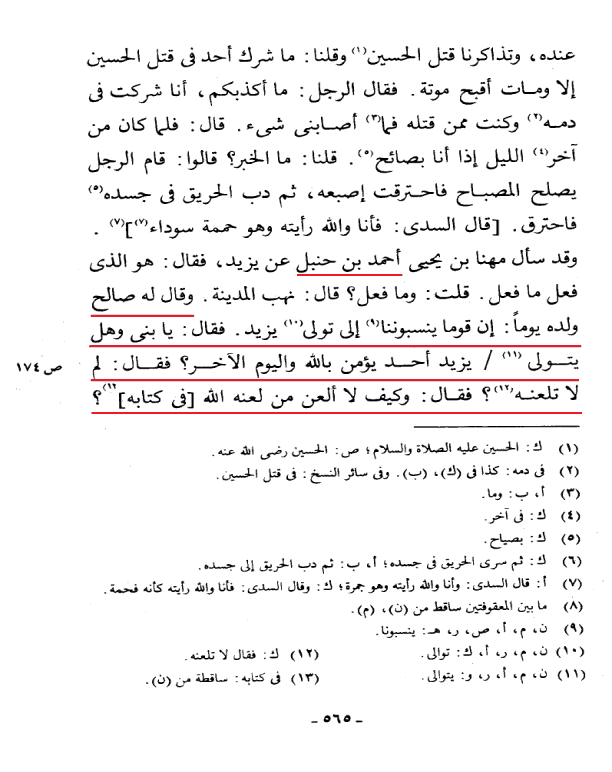 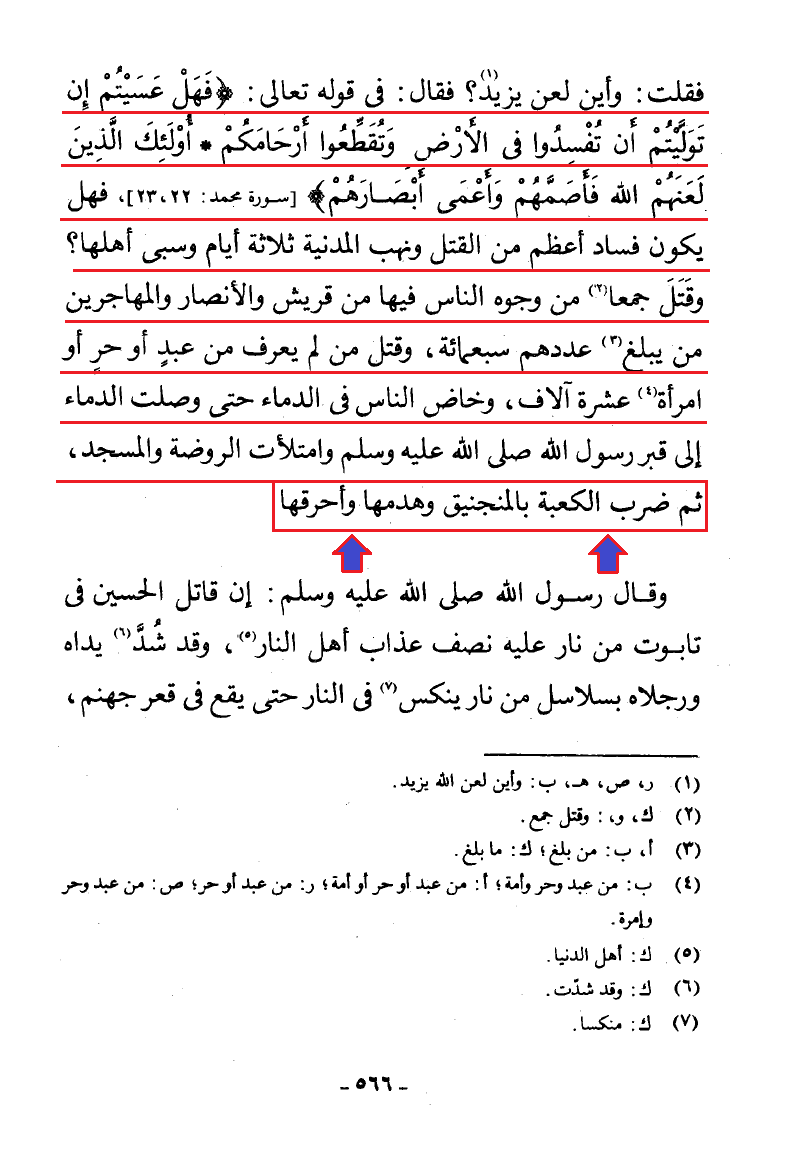 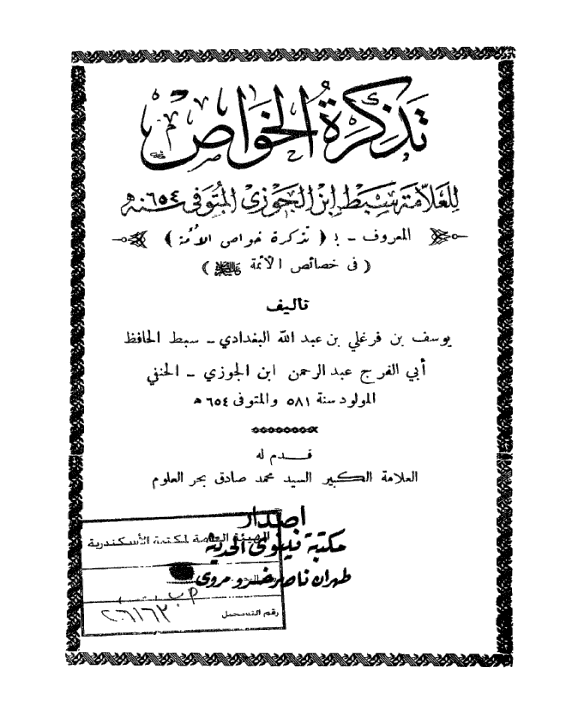 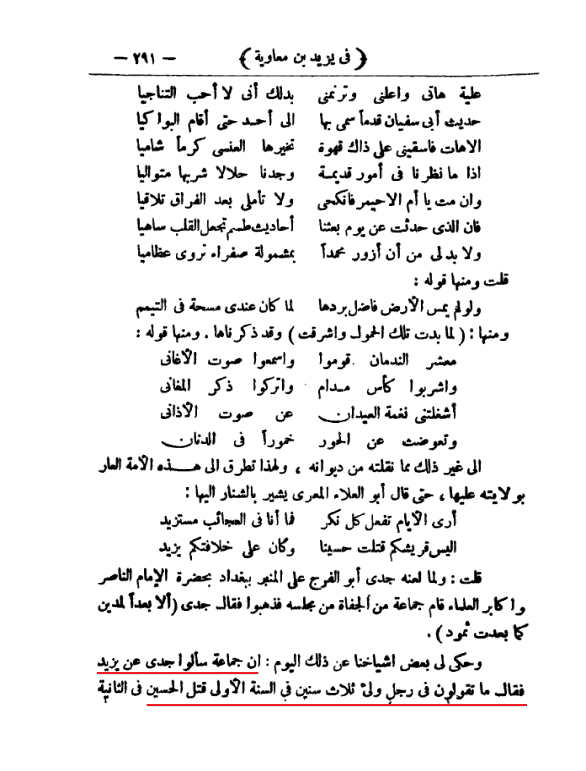 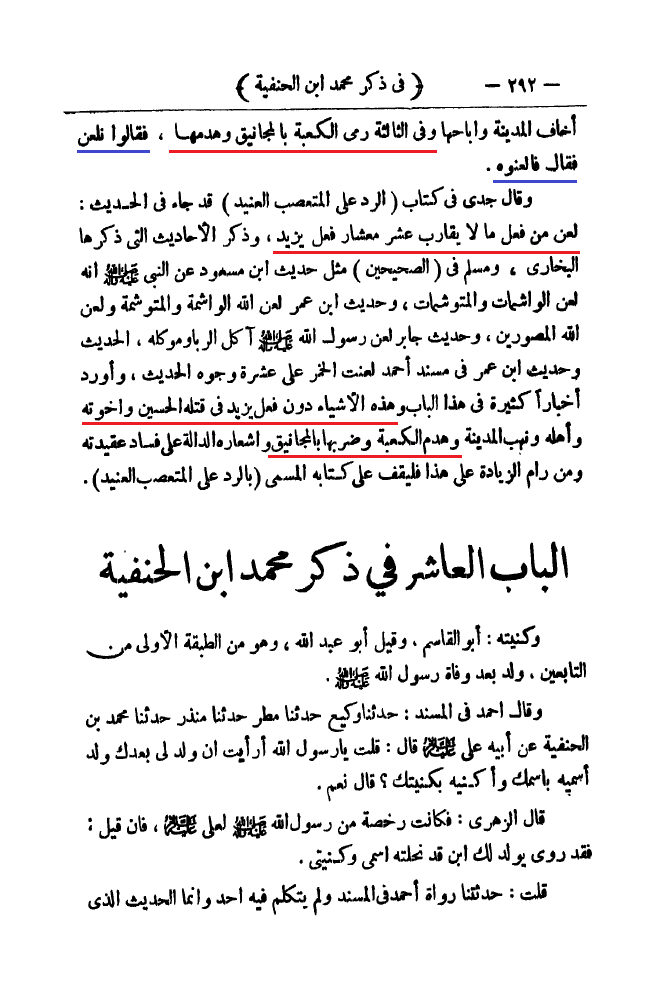 عباسی
روستائی عدم جواز لعن ابوجهل و کفار
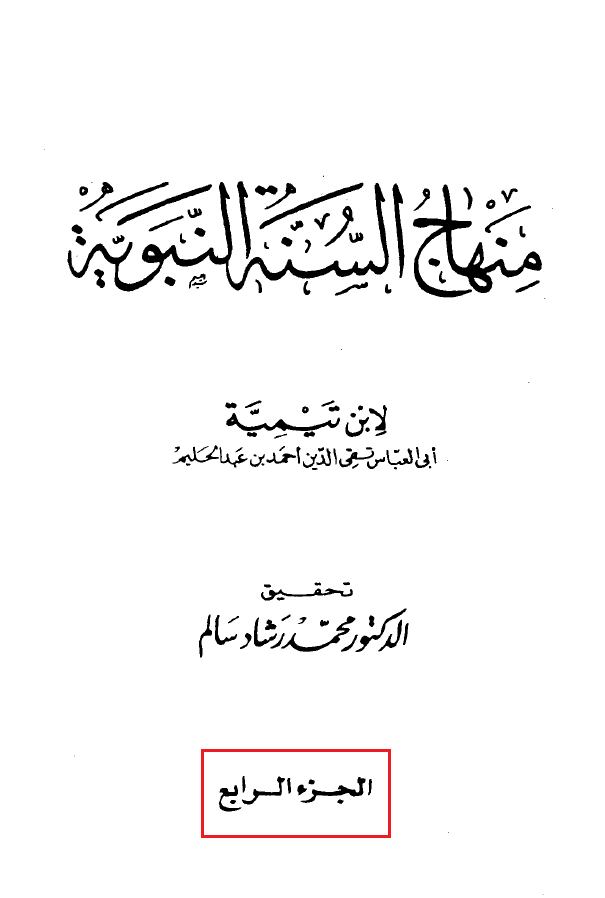 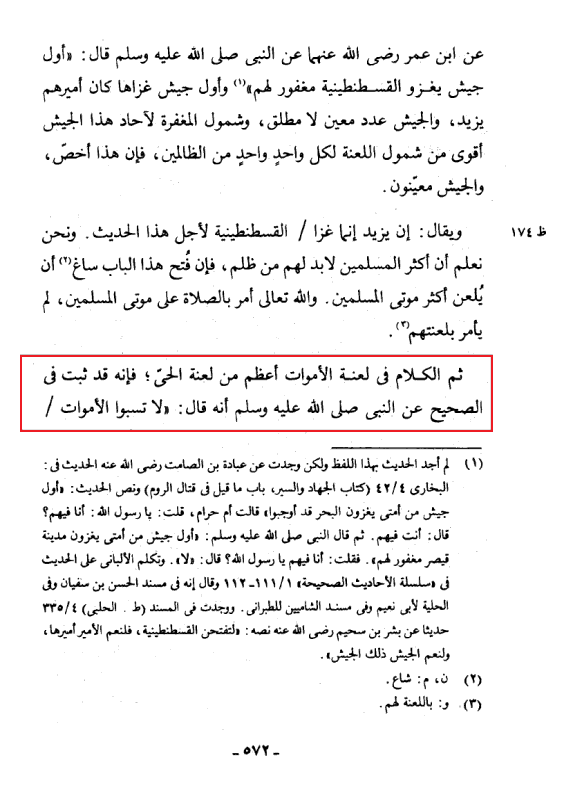 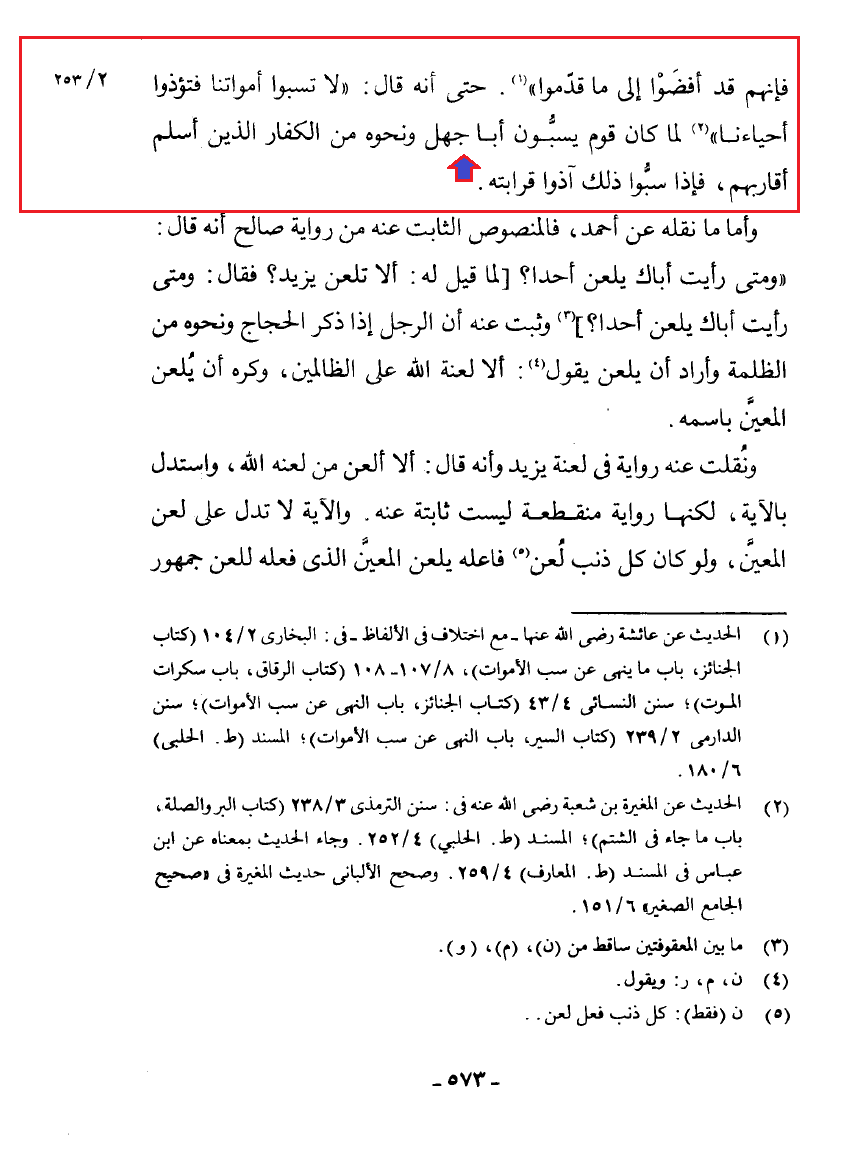 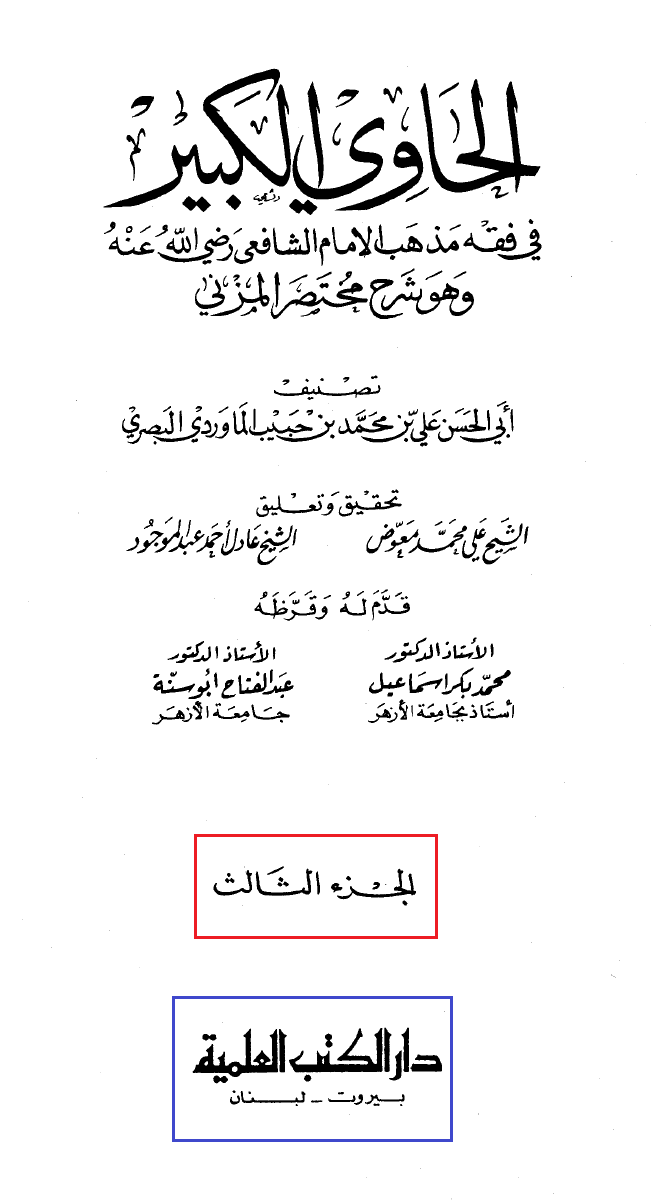 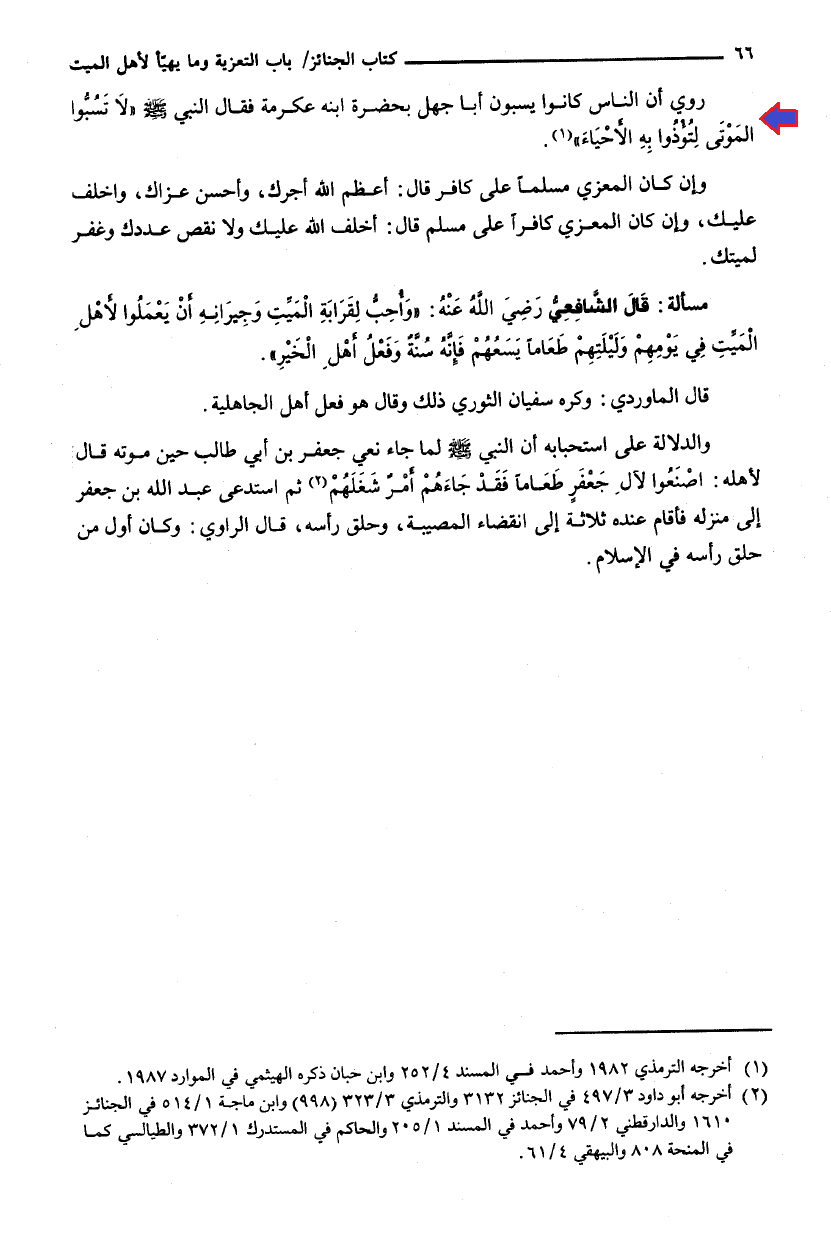 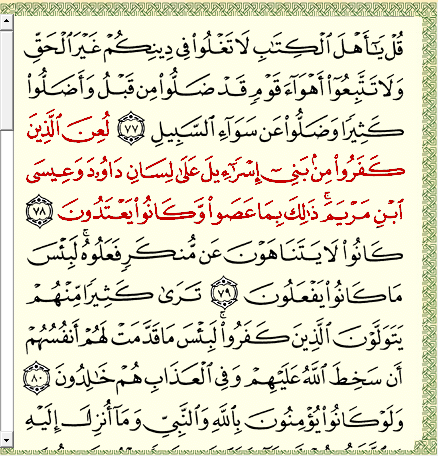 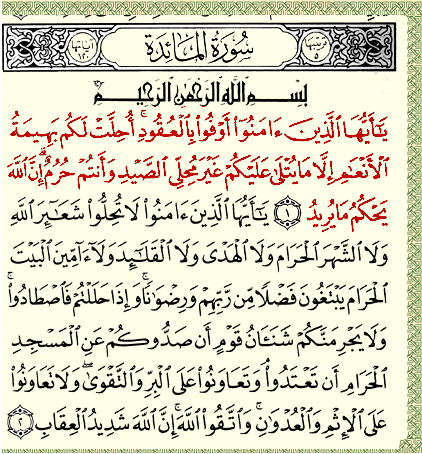 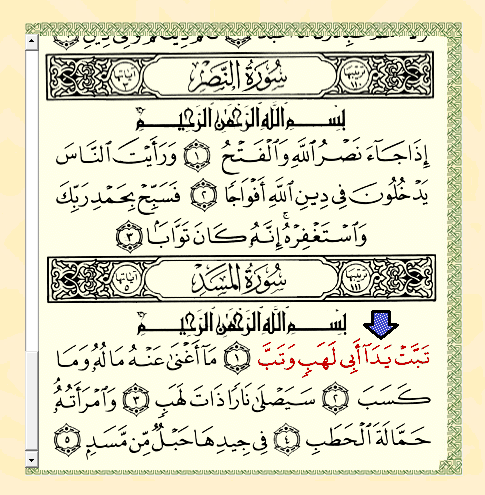 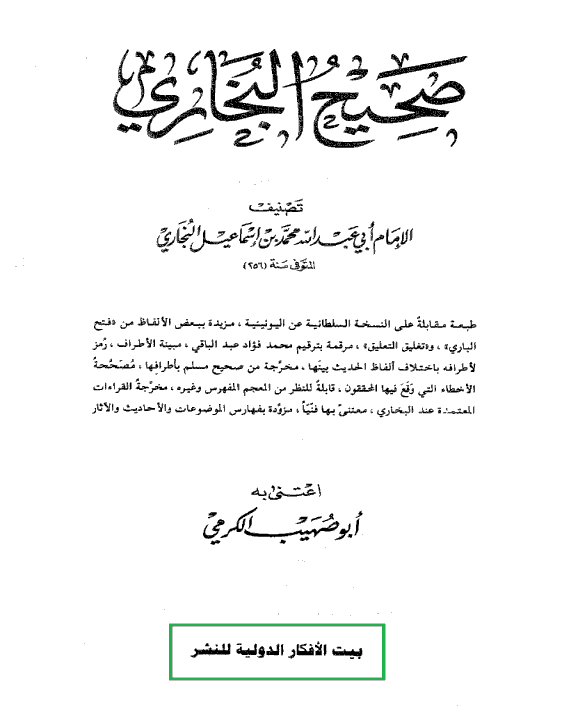 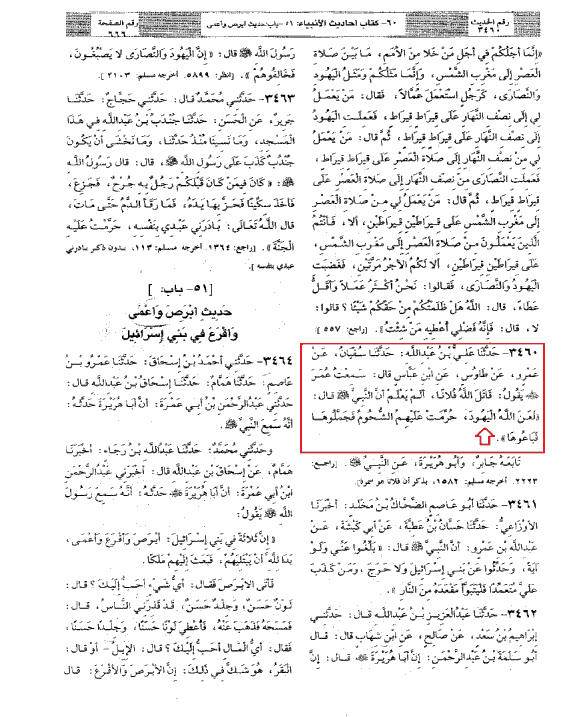 سراب 50
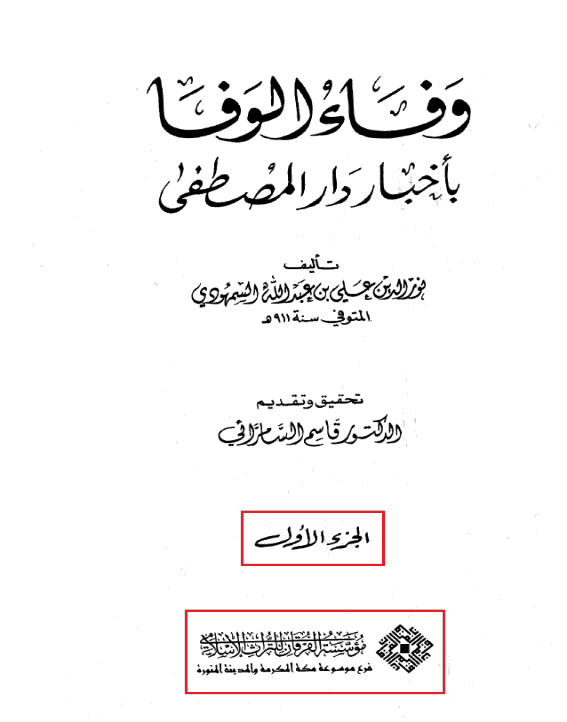 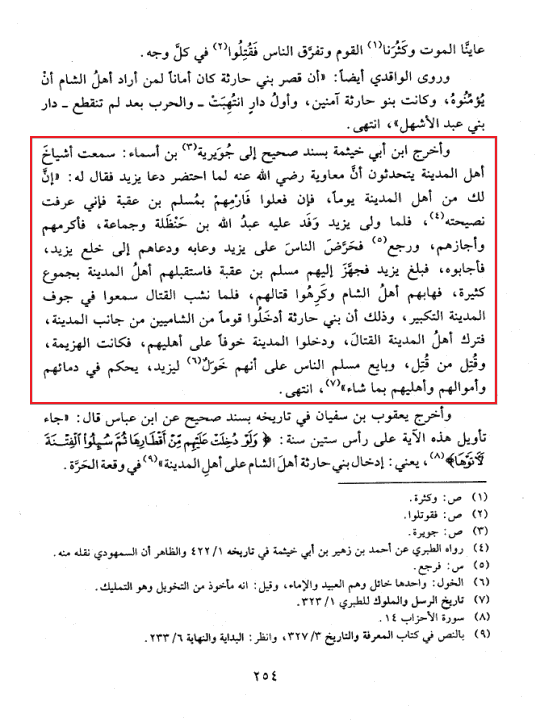 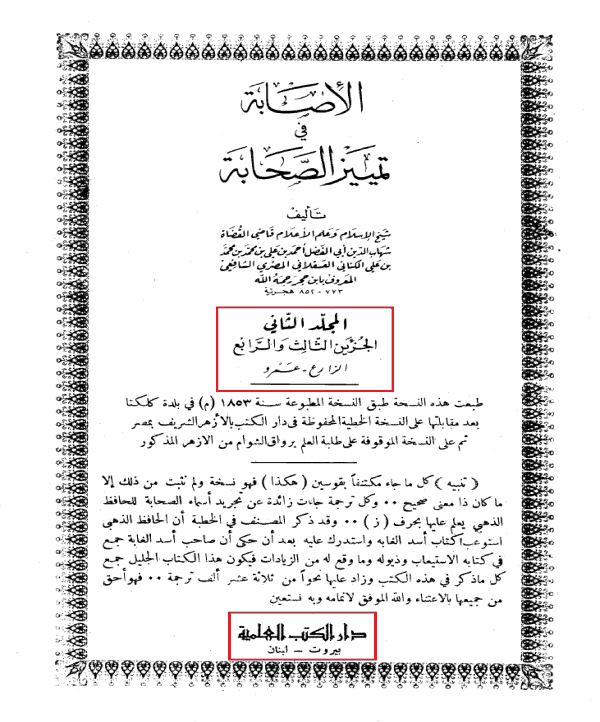 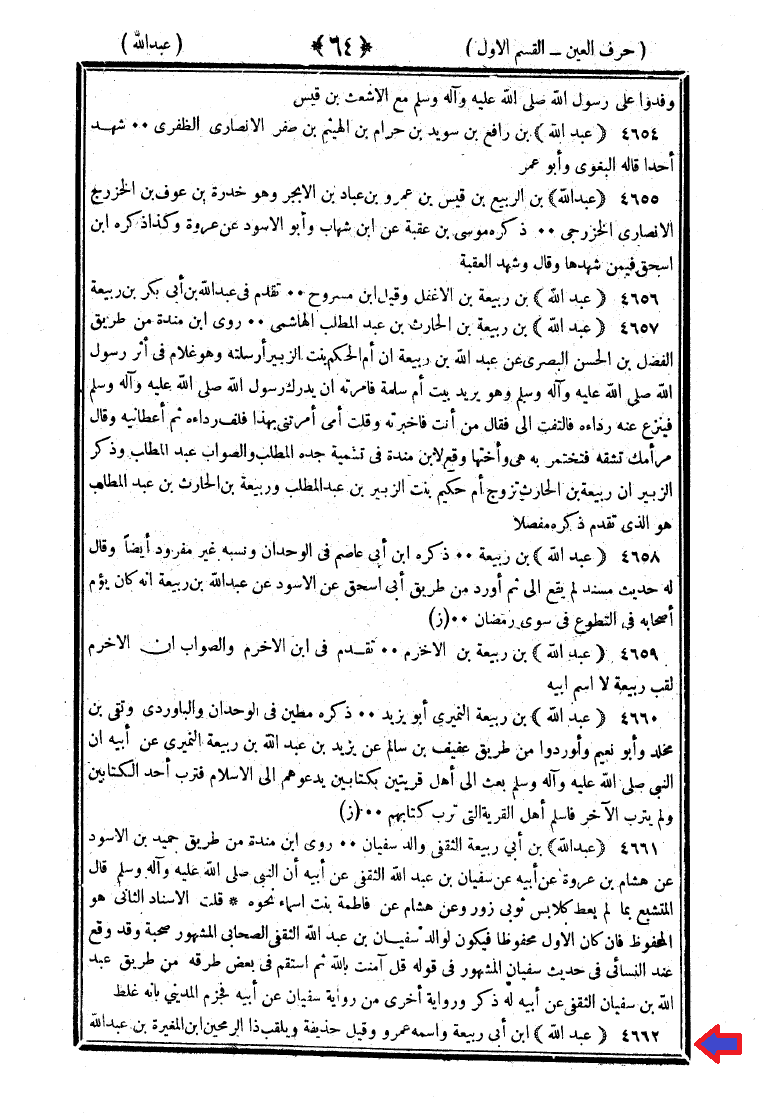 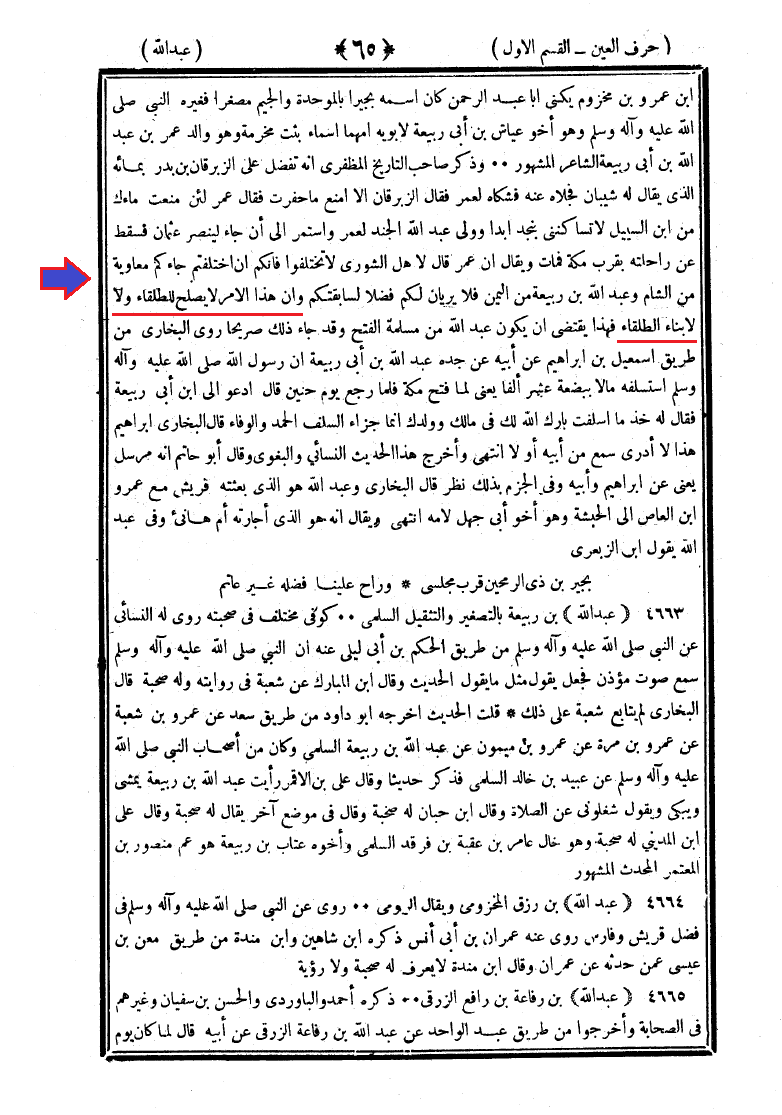 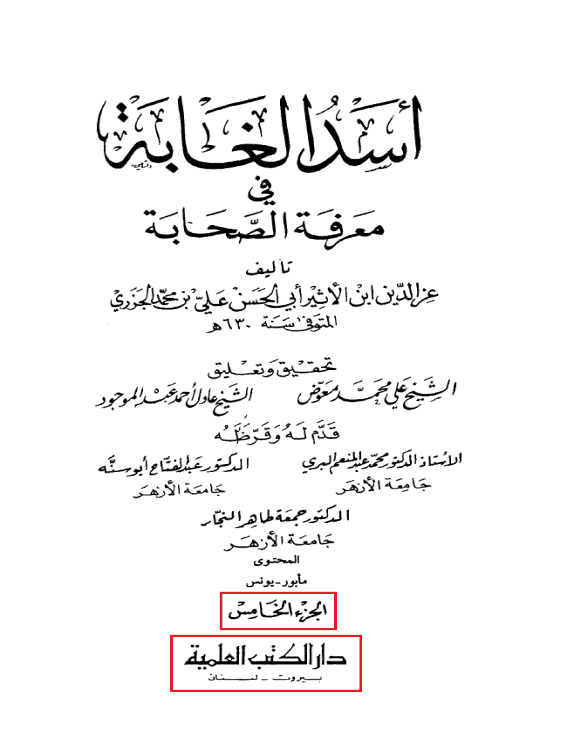 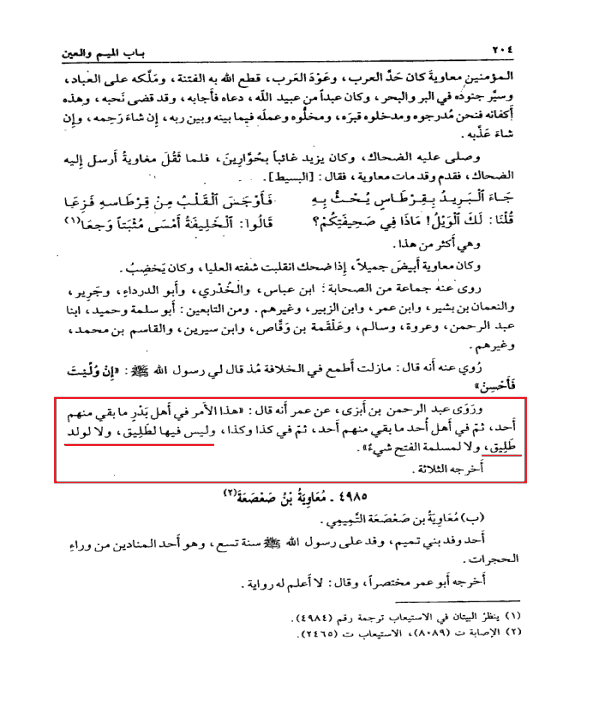 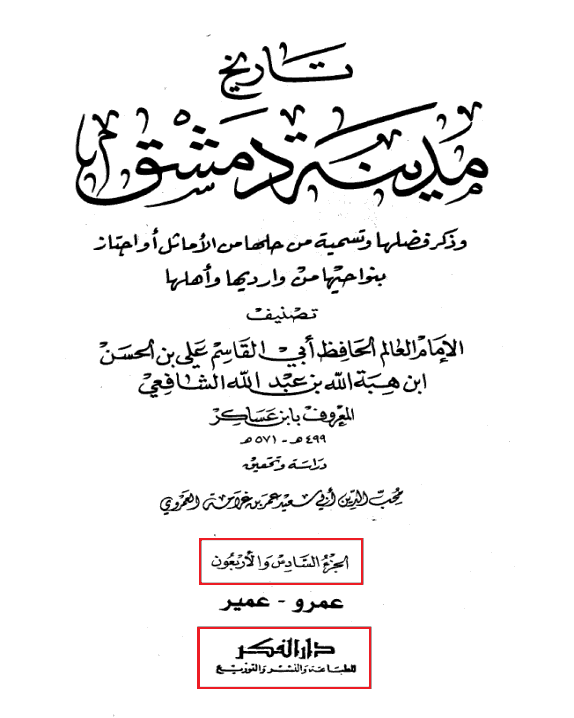 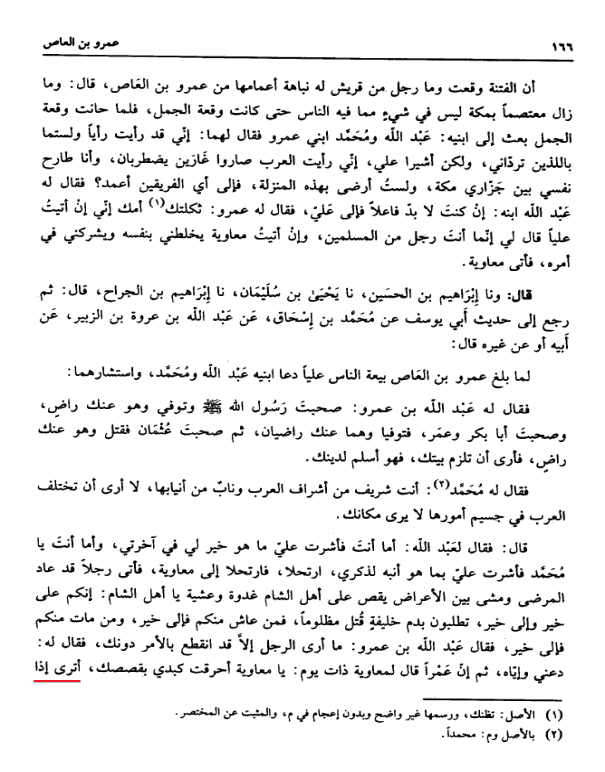 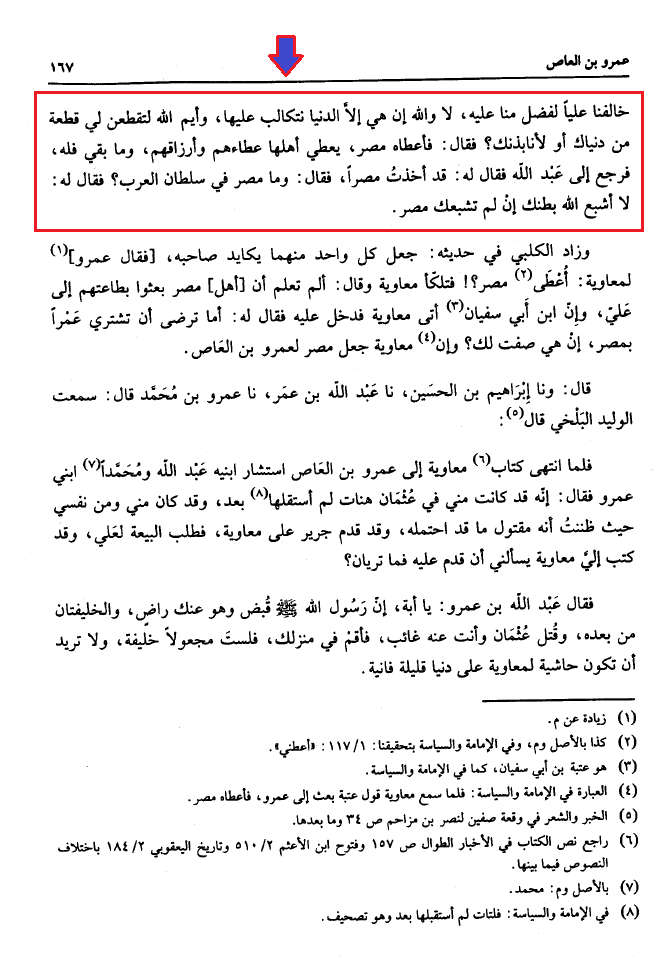 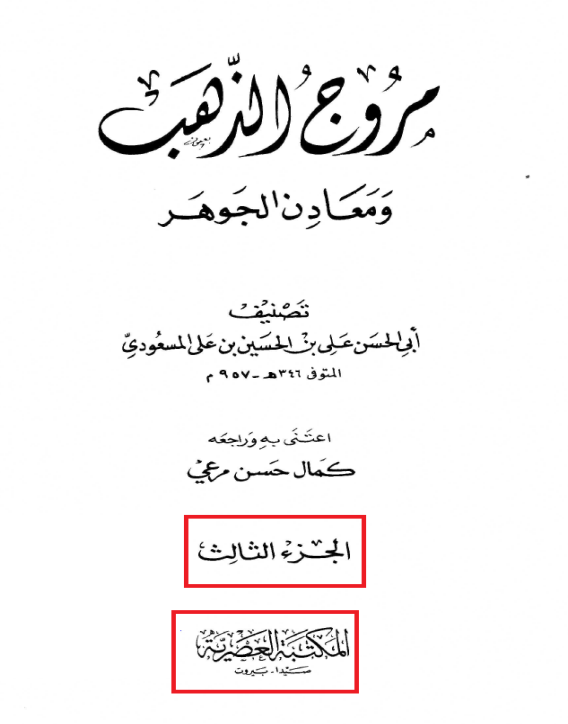 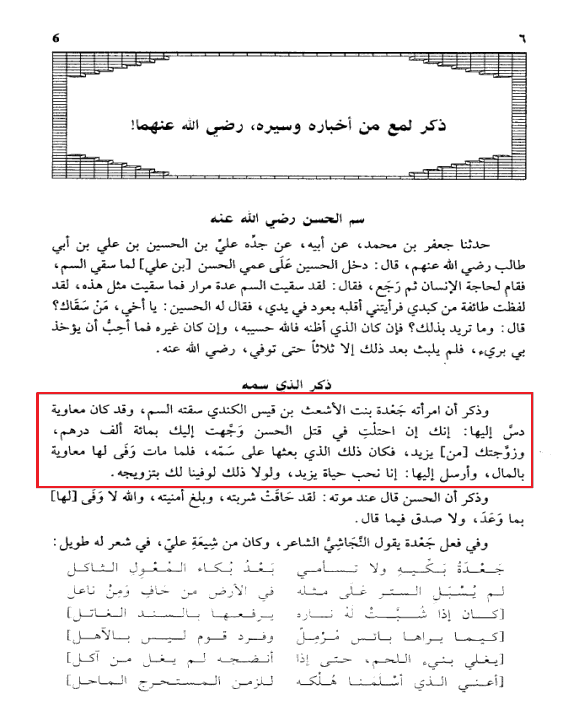